Environmental Review
Completed By
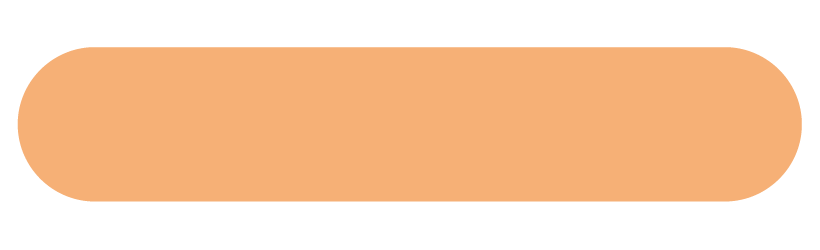 This is the editable version of the Eco-Schools Environmental Review. You can complete it by adding to the slides and then saving it as a PDF for quick upload to the Eco-Schools application form. Alternatively, you can simply upload the completed review as a PowerPoint file. The new PowerPoint format enables you to easily present your Environmental Review, either for completion as a group with your Eco-Committee or for sharing your findings with your school community.
Give yourself a ‘Y’ for every ‘yes’ answer and an ‘N’ for every ‘no’ you can do this digitally!
To calculate your score for each topic, count the number of ‘Y’s.
If you are unable to answer a question leave it blank, this will not affect your Eco-Schools Green Flag application.
… and don’t worry if you have low scores on the Environmental Review, this just means you can make an even greater impact this year!
Haarun, Malak Year 4
Lilyana, Yujiro, Year 3
Mia, Kai, Ollie, Year 5
Edward, Violet, Year 2
Ever, Year 1
Taylah, Sophia, Joshua Year 6
Biodiversity
Y/N
Y
Do your grounds provide habitats to encourage insect life, for example bug hotels, log piles, rock piles or leaf piles?
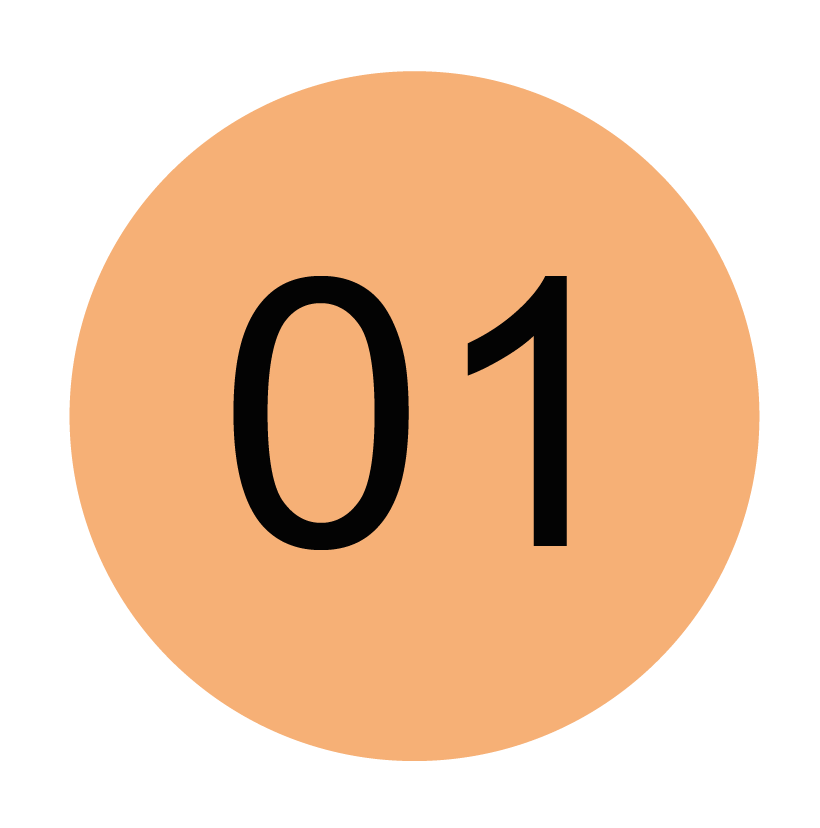 Do your grounds provide homes and support for birds and animals, for example bird houses, bat boxes, hedgehog highways or bird baths?
Y
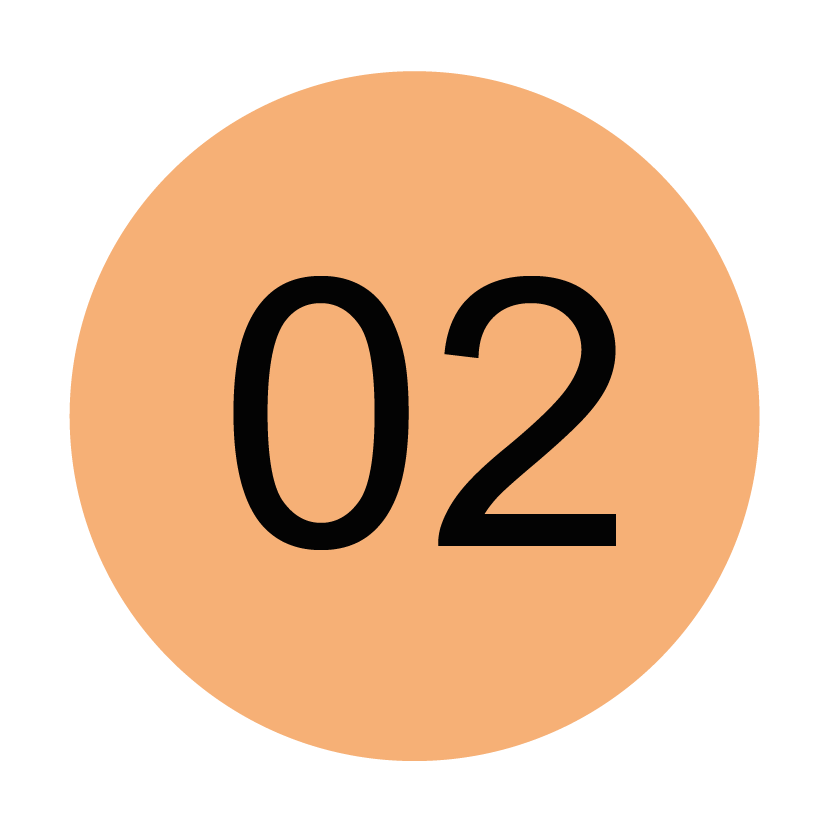 N
Do your grounds have bird (or other) animal feeders and are they checked and topped up regularly?
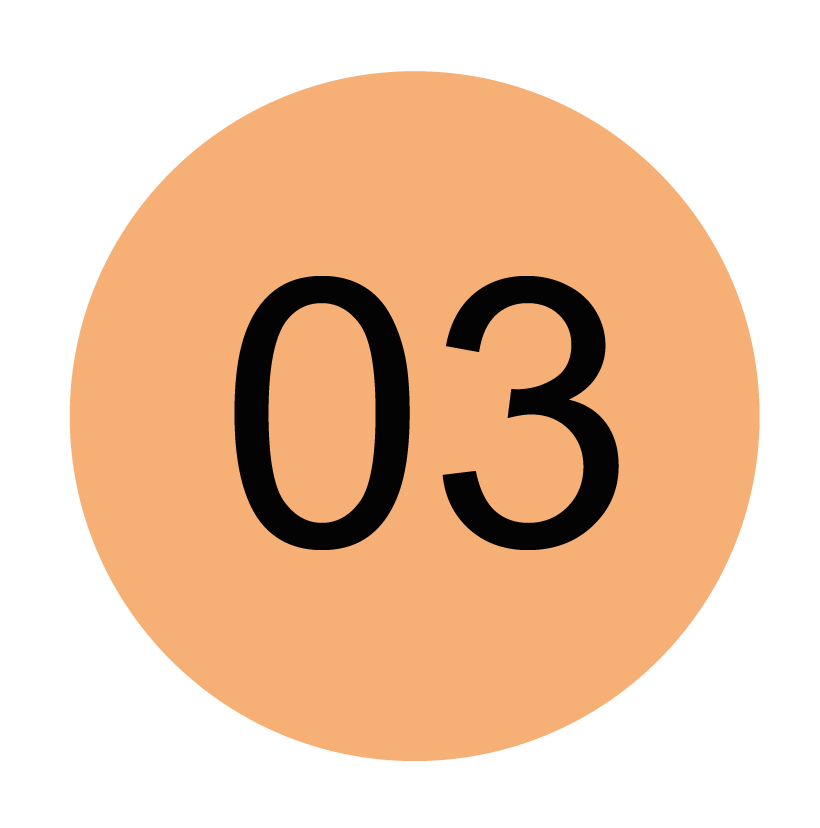 Y
Do your grounds have any dedicated wildflower, meadow or rewilding areas to support biodiversity?
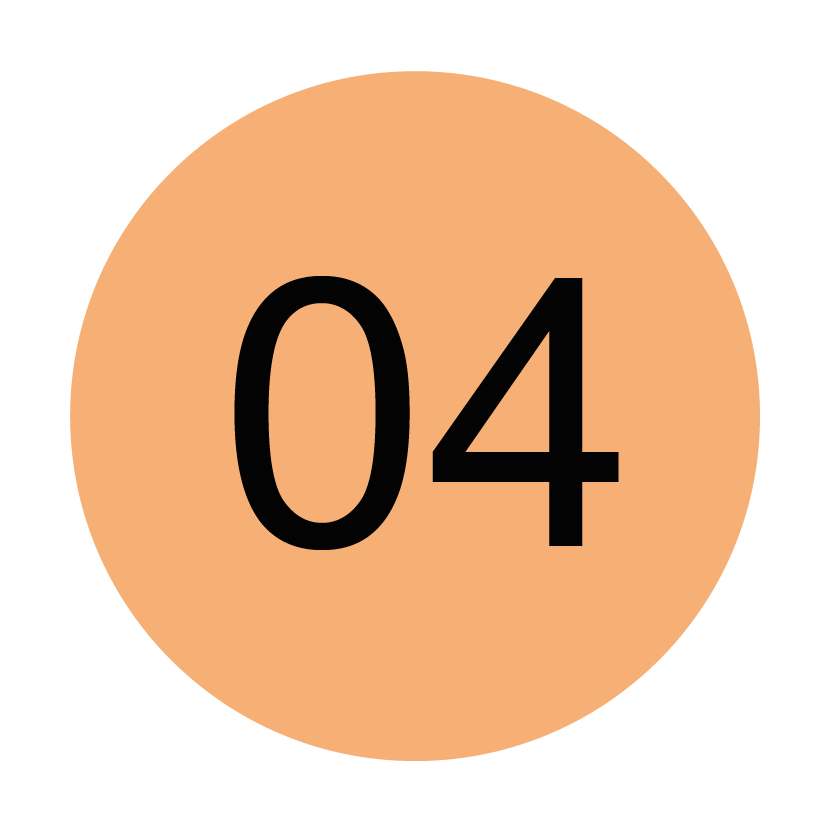 Y
Are plants in your grounds chosen specifically to support biodiversity, for example bee-friendly lavender?
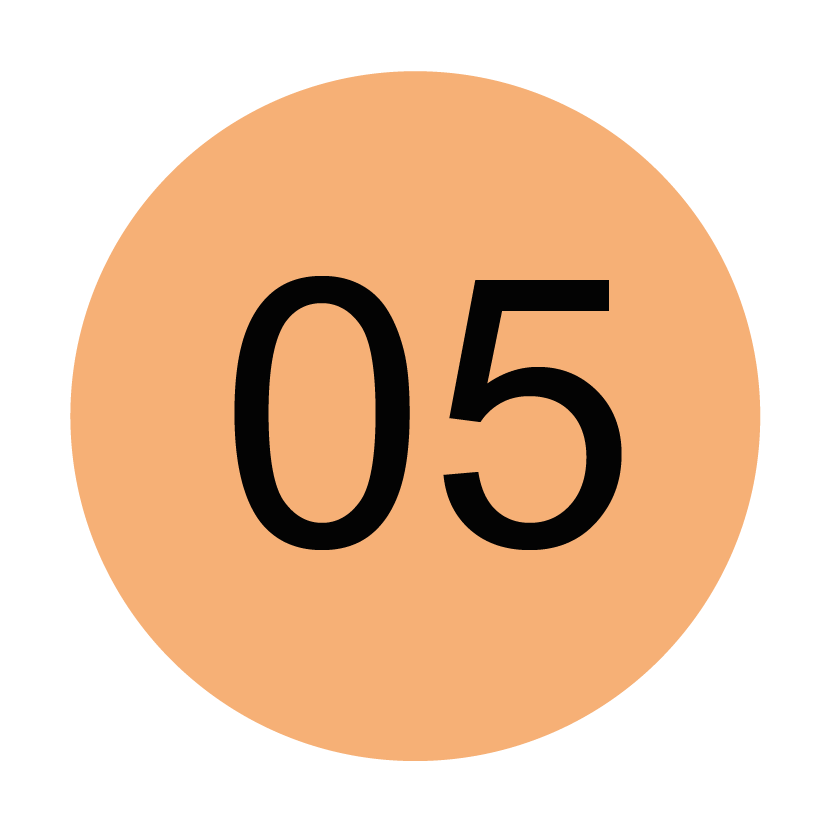 Y
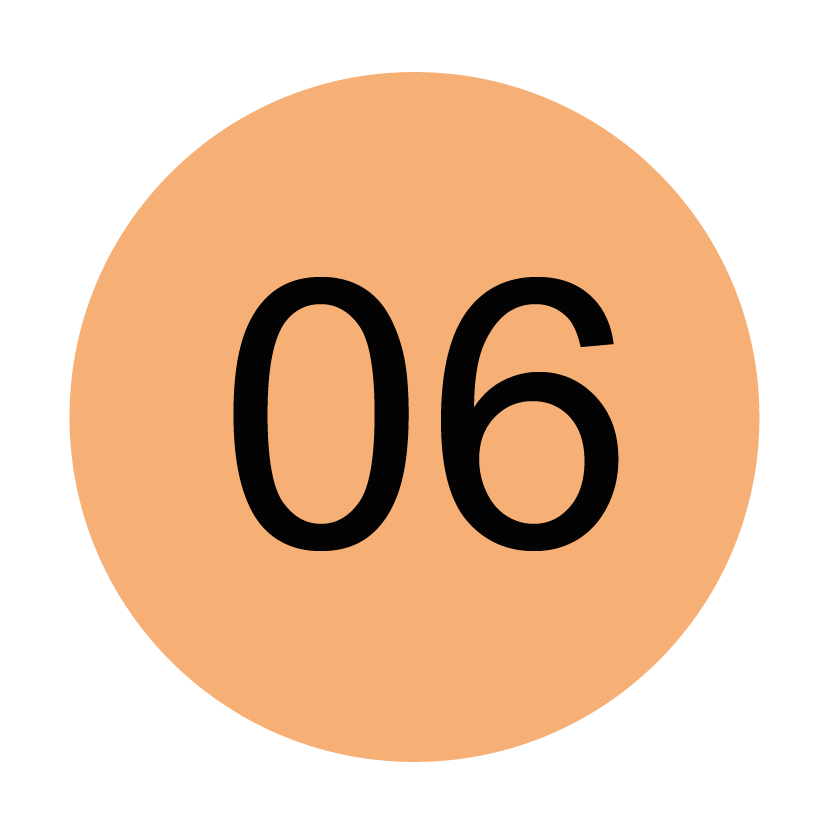 Do your grounds have a pond or mini-pond?
During the last year, has your school provided advice to families on supporting biodiversity at home, for example looking for Rainforest Alliance certified products whilst shopping or instructions for creating homemade bug hotels?
N
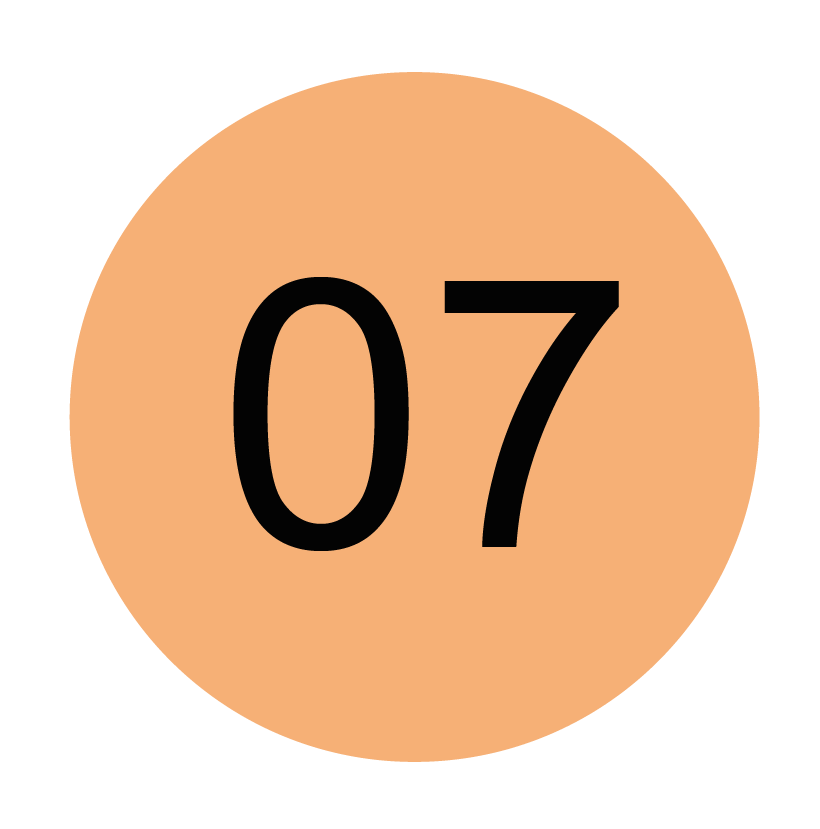 Did any young people in your school observe and record nature in your school grounds during the last year (this might as part of a scheme like RSPB’s Big Schools’ Birdwatch)?
Y
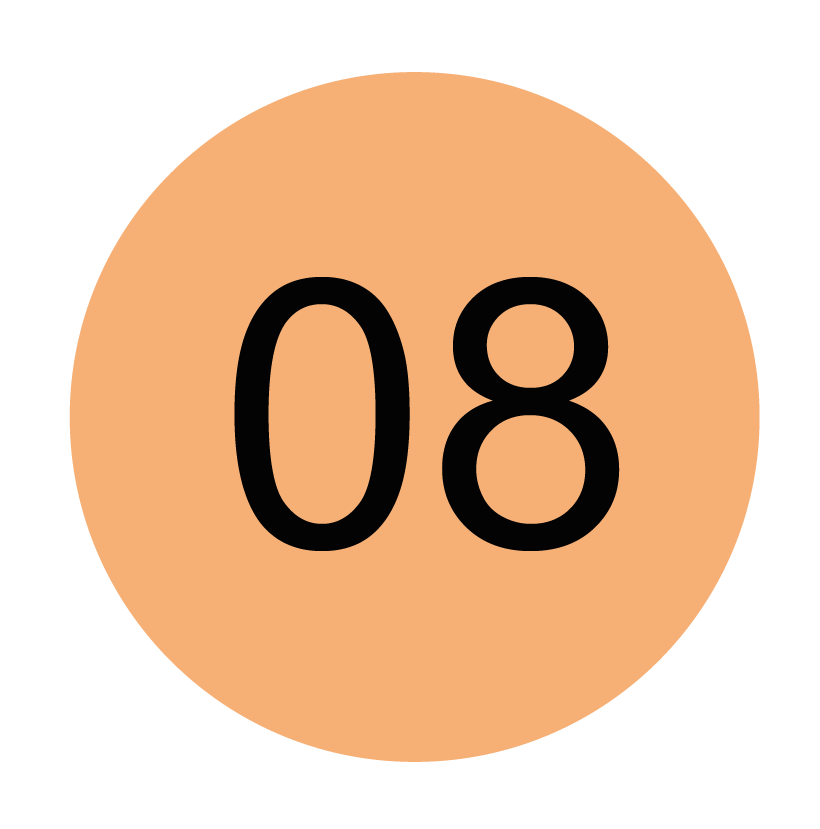 N
In the previous twelve months has your school fundraised for endangered animals or conservation projects?
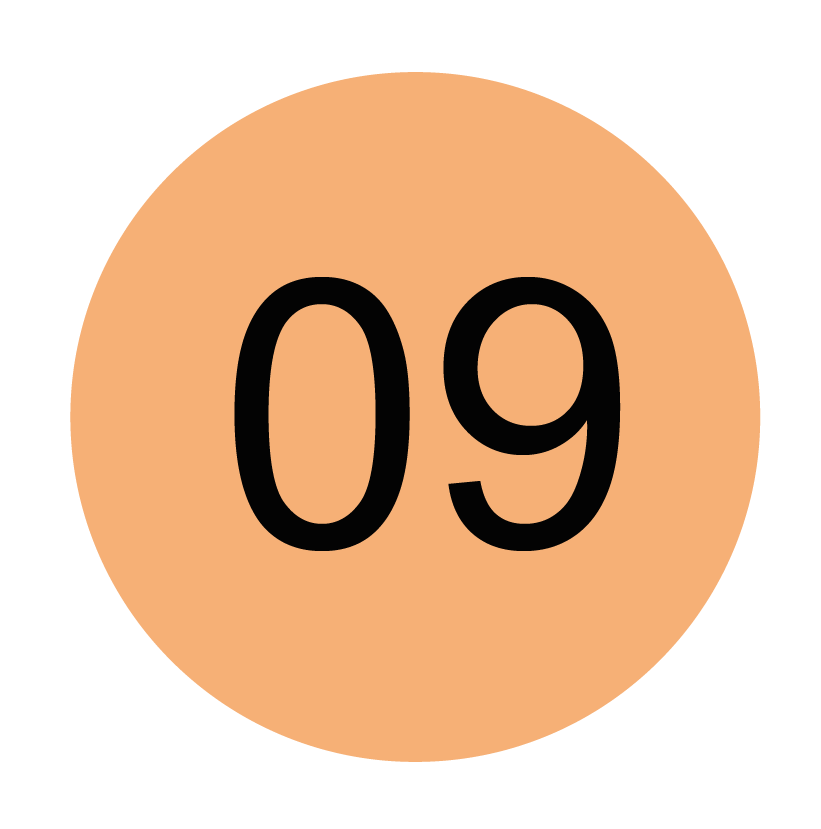 Y
Did any classes in your school visit a nature reserve during the last year?
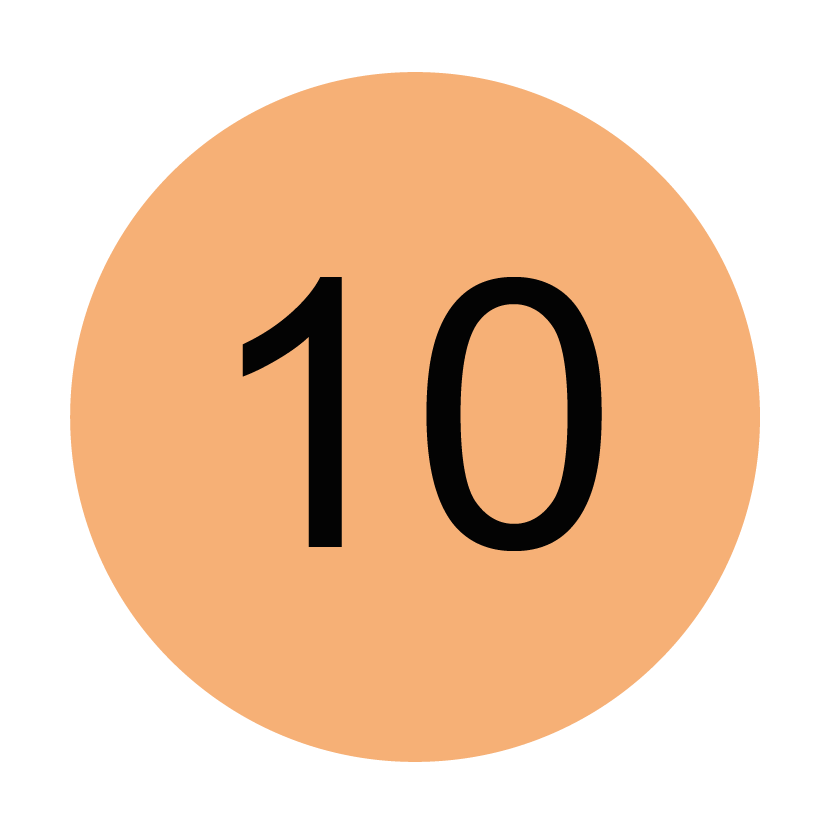 7
Total Score
Our Ideas & Thoughts
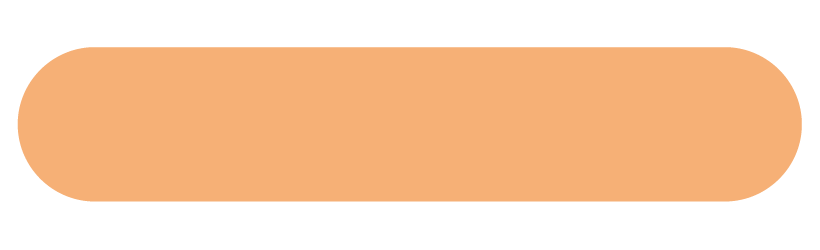 We have leaf piles in the Wildlife Garden.  We have swift boxes in the front playground.  We have a bug hotel and wormery in the KS1 playground.  We took part in the RSPB’s Big Schools’ Birdwatch last year.  Year 2 visit Chiswick Eyot and go on a bird hunt there.  Year 6 residential is on a working farm (Home Farm in Beaulieu).  Reception and Year 1 had a visit from a reptile and bird specialist.
We are going to identify some people to top up the bird feeders.  We are going to look at the science and humanities topics that each year group study to see if they would be good for trips and visits.  As an Eco Committee we are going to investigate charities that support endangered animals and conservation that we can fund-raise for as a school.  We are going to ask teachers to include a project on building a bug hotel as part of their termly family learning projects.
WWF’s 2020 Living Planet Report found that global wildlife populations have declined by an alarming 68% since 1970, WWF’s next Living Planet report is due in 2022.
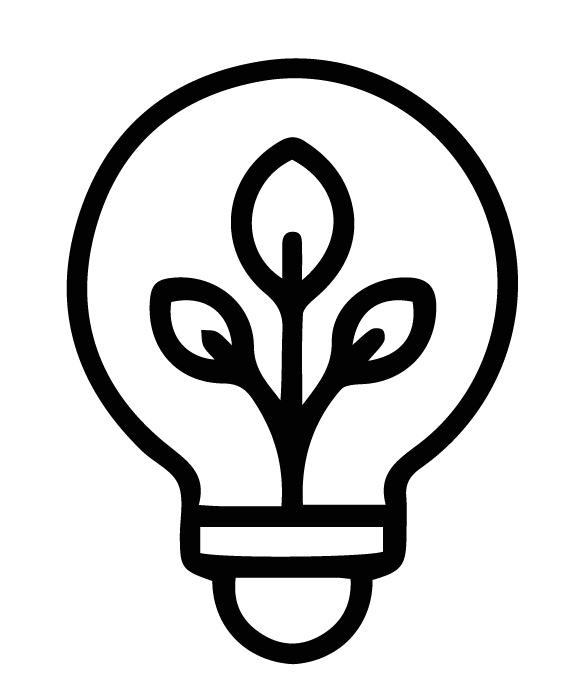 Energy
Y/N
N
Does your school have energy monitors, who check lights and other electronic devices are switched off when not in use?
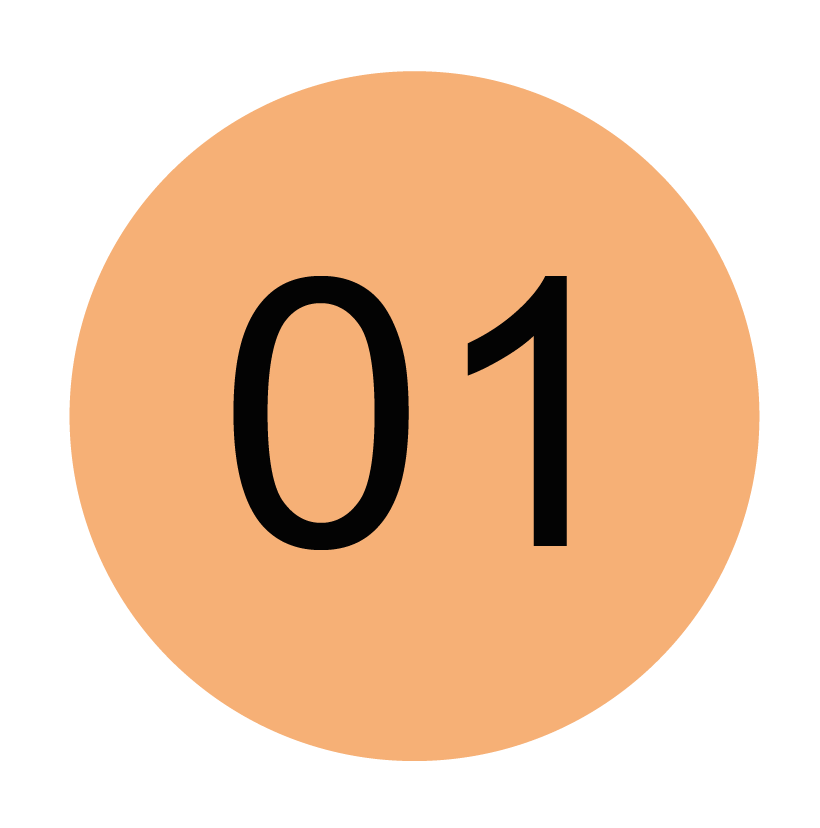 N
Do classrooms in your school have posters and signs reminding pupils and staff to turn off electrical devices when not in use?
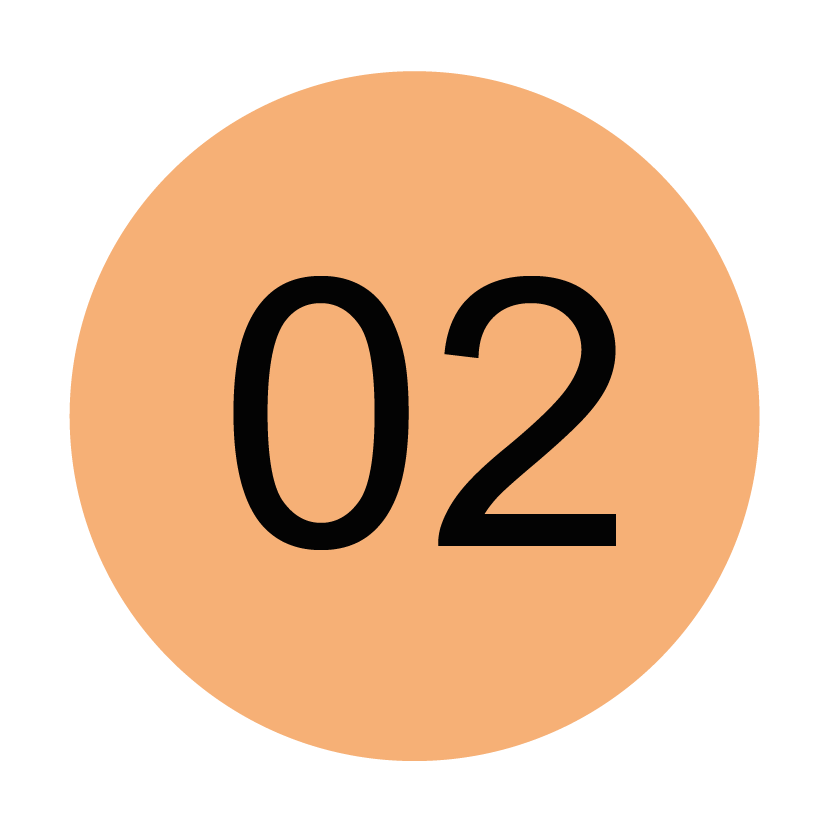 Does your school have any renewable energy sources on site (solar panels, wind turbine, heat pump, biomass heating), or if not does your school purchase energy from a renewable energy supplier?
Y
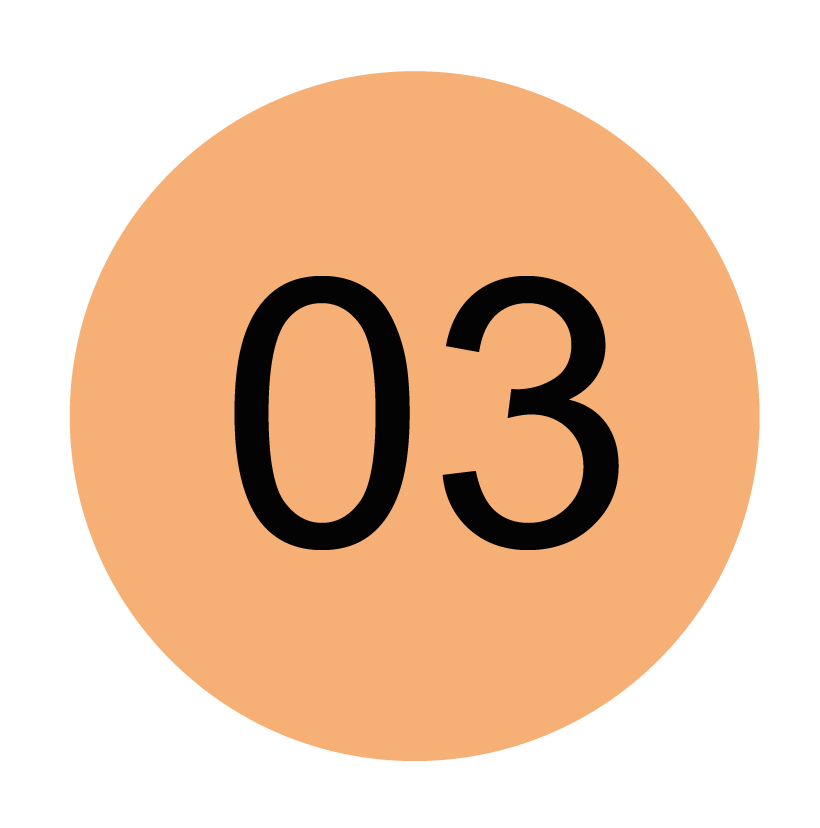 Y
Are windows kept free of displays and blinds drawn back during the daytime to maximise natural light?
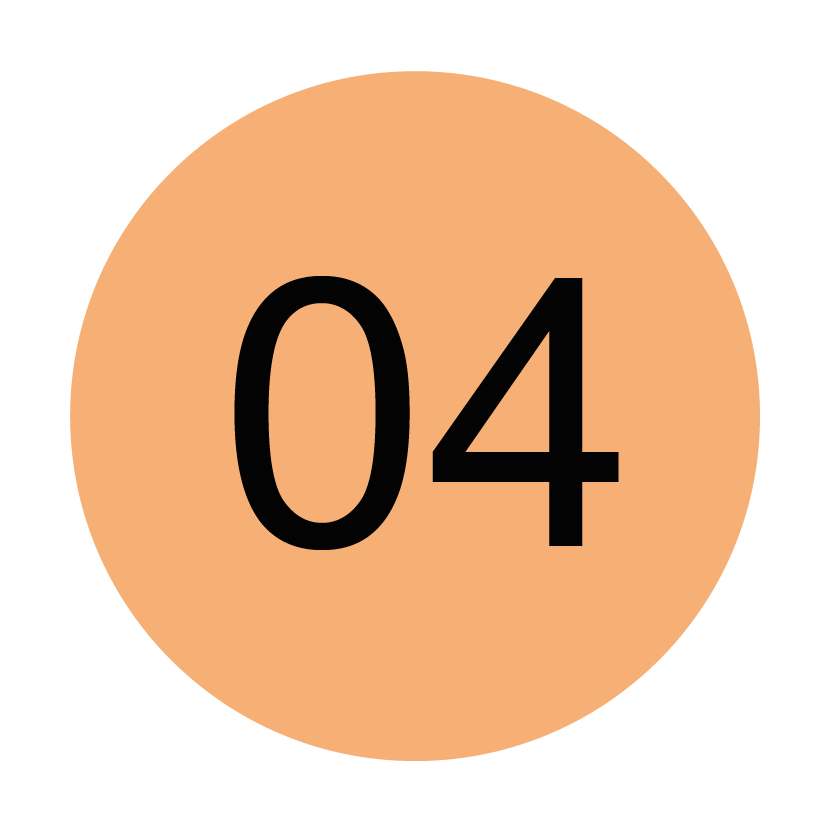 Y
Does your school use any energy-saving equipment like, motion-sensing lights, energy efficient lightbulbs or electricity timers?
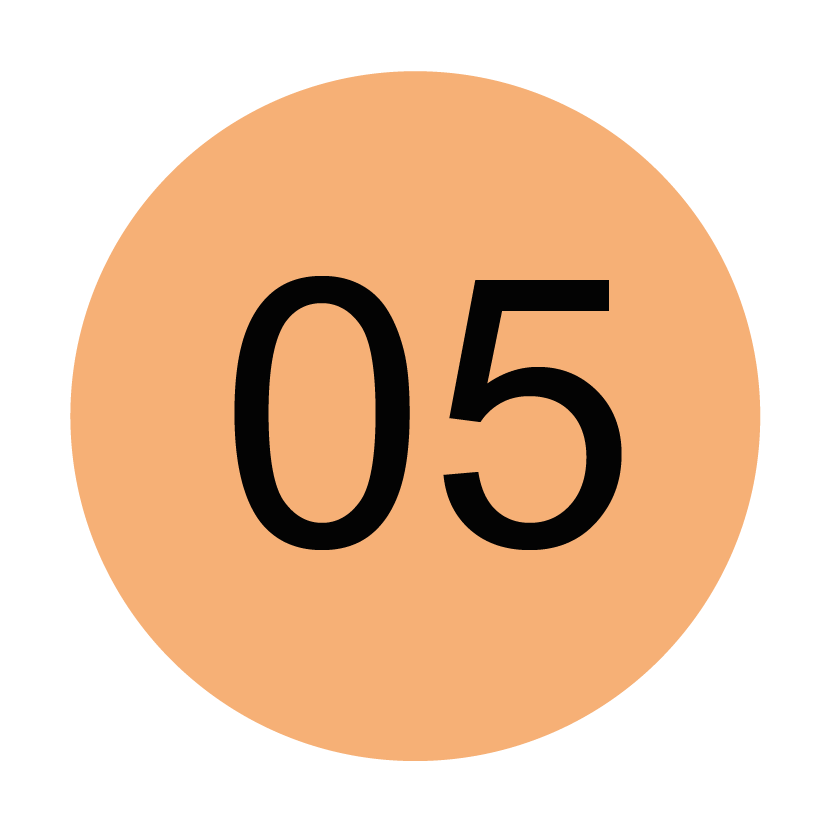 Does your school ever include energy-saving tips in its e-newsletters, or other communications, so parents and young people can save energy at home?
N
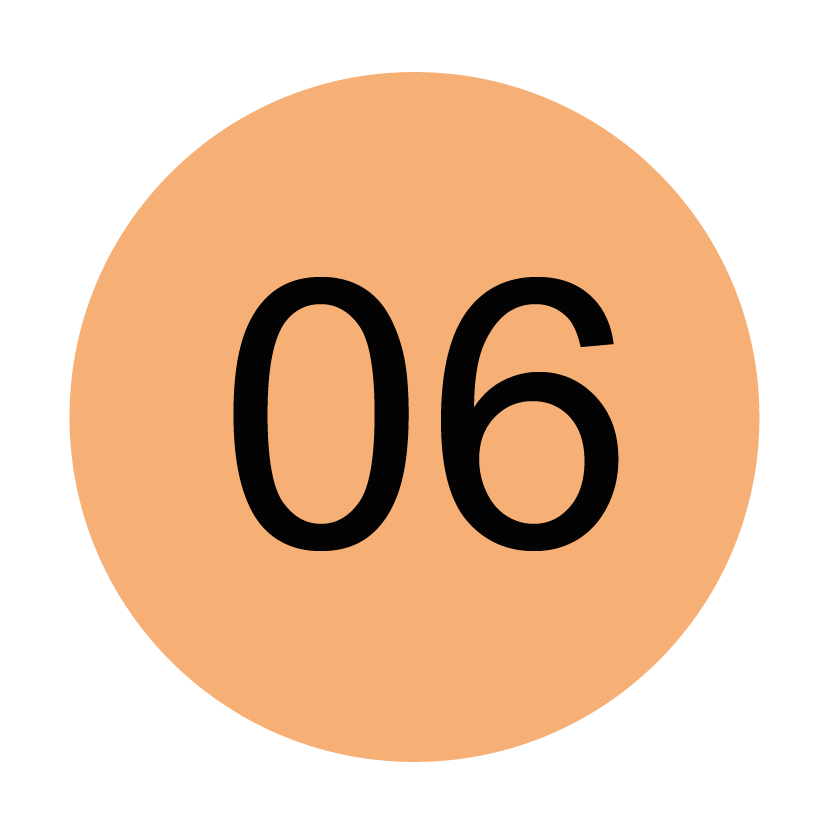 N
In the last twelve months, has your school planned an energy-free day, energy-saving week or something similar?
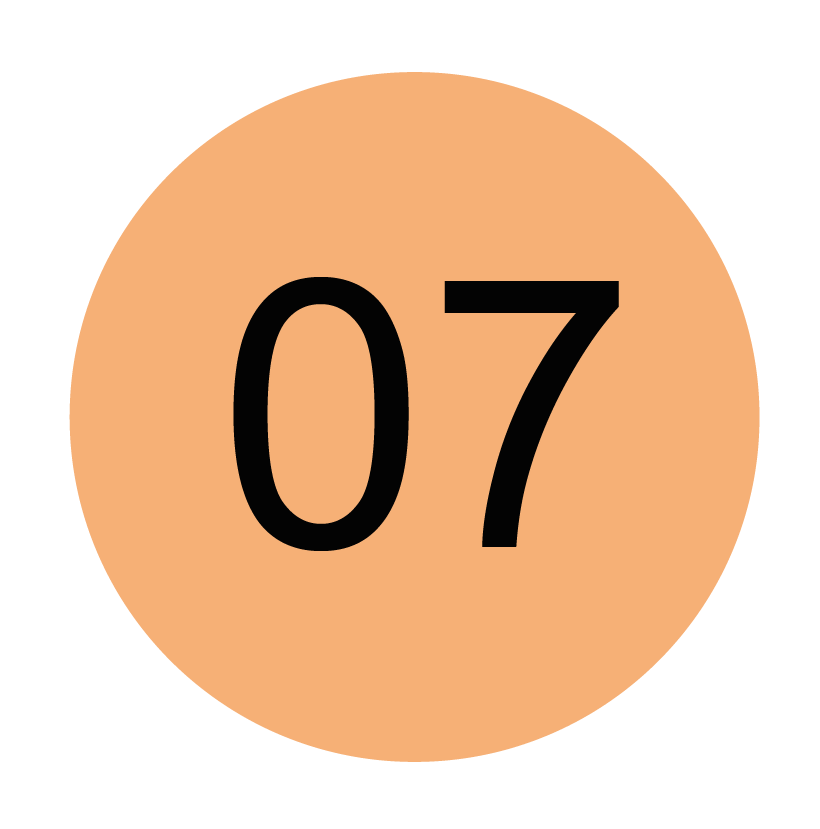 Does your school have a smart meter and are young people allowed access to it?
Y
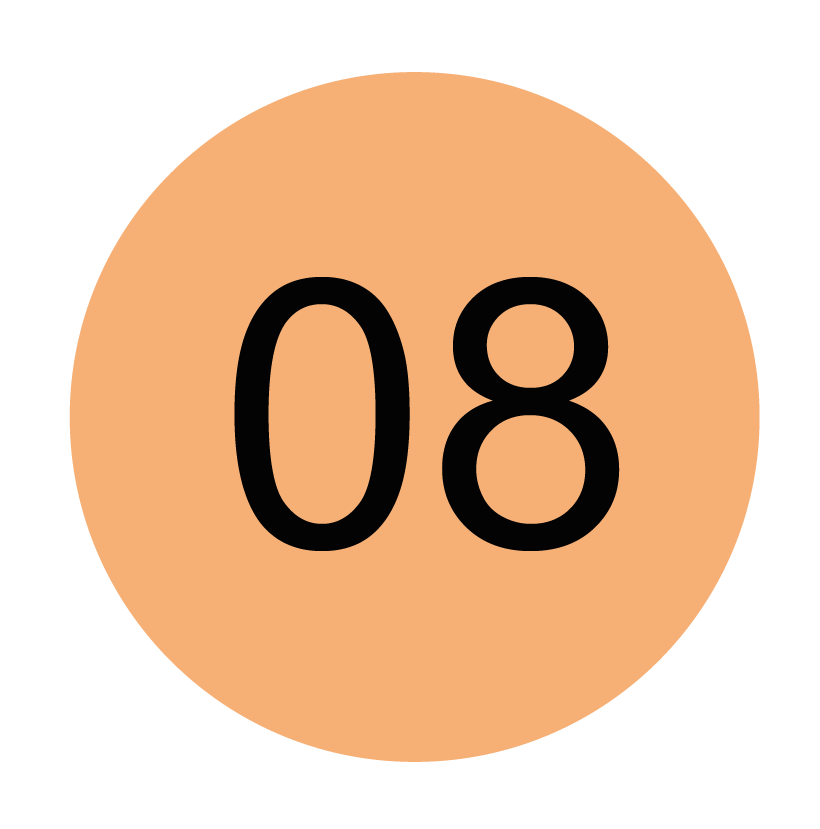 Find your school’s site manager, has your school building been improved to save energy (e.g., double+ glazed windows, heating system, insulation etc.)?
Y
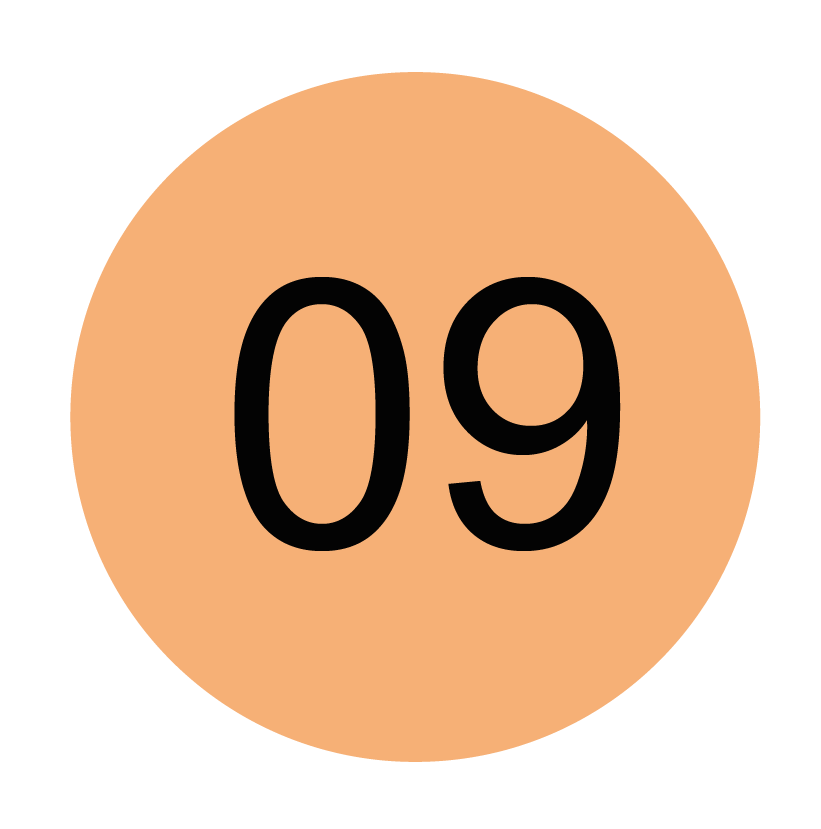 Visit three empty classrooms during break, lunch or assembly time (when they are empty), are the lights and interactive board switched off in every classroom?
N
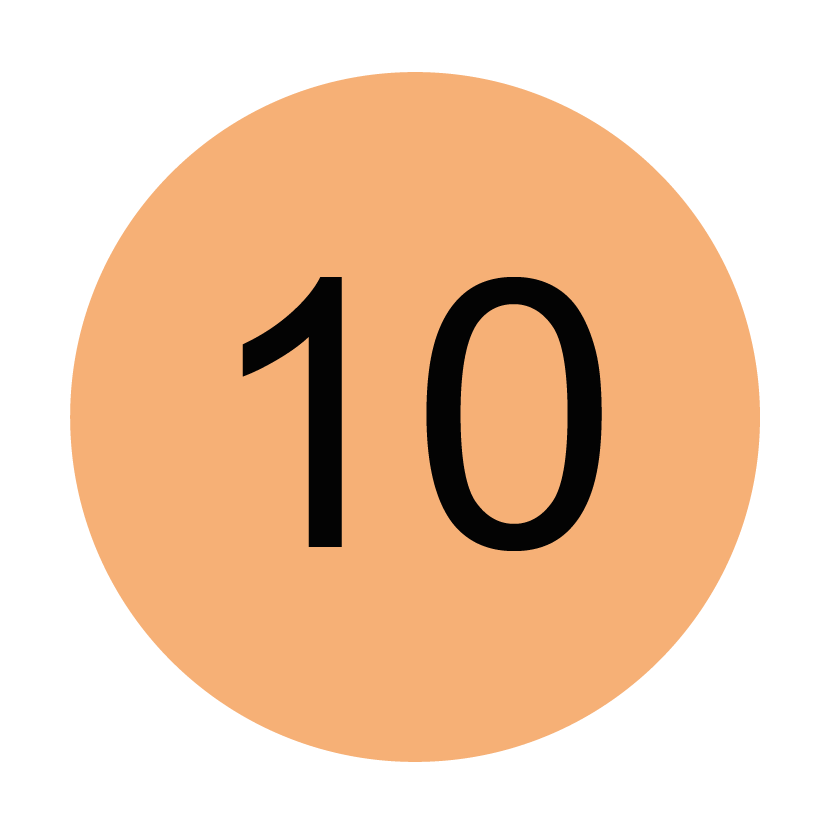 5
Total Score
Our Ideas & Thoughts
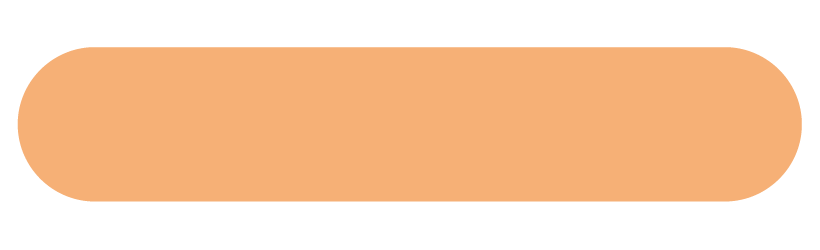 We have solar panels, air source heat pump and all the lighting is LED.  There is a really cool energy monitor which the site manager has access to which shows how much energy we have produced and how much energy we have used.  We are going to meet with the site manager once a month and publish this in the newsletter. We are going to include tips to save energy at home too.
We are going to nominate Energy Monitors for each area of the school, to check that lights and IWBs are switched off at break time and lunch time.We are going to have a poster design competition to remind people to turn off devices and lights when classrooms are empty.
We are going to talk to the headteacher about a low-energy day in school.
Renewable energy creates more jobs for women. Women hold 32% of renewables jobs compared to just 21% in fossil fuel roles.
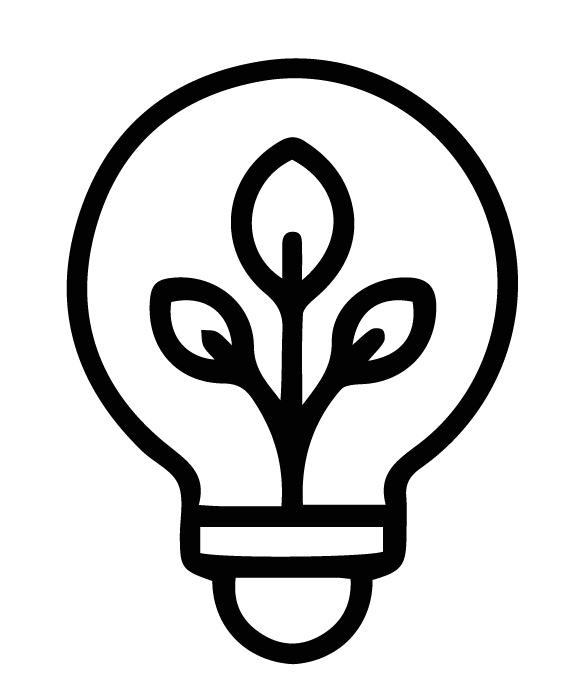 Global Citizenship
Y/N
Y
Has your school raised money for a charity or cause in the last twelve months, or donated to a local foodbank?
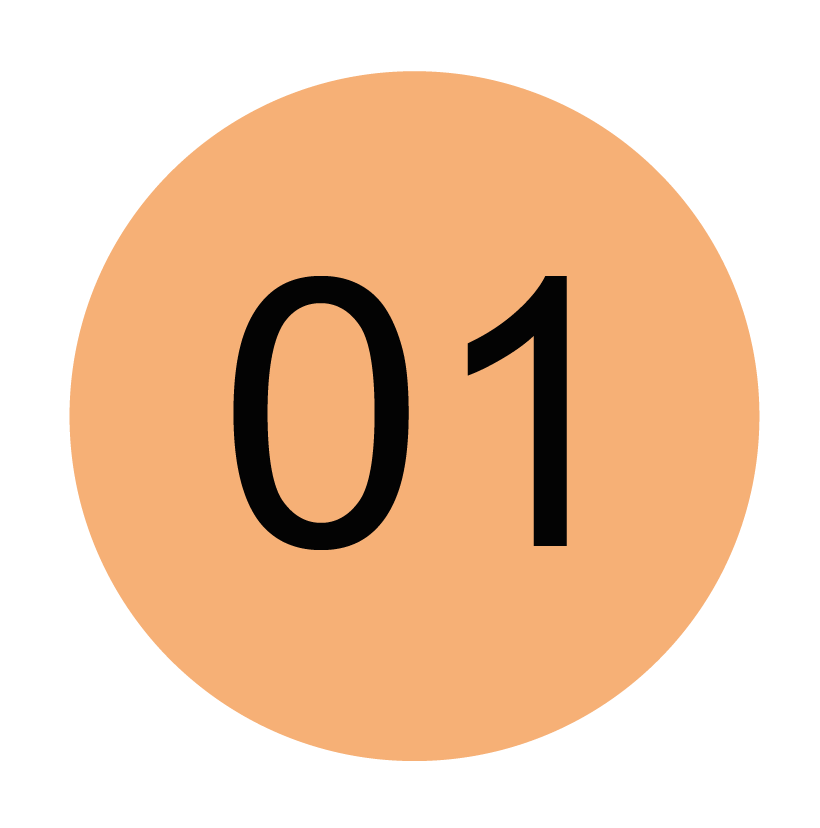 N
Was any of this money raised for environmental, wildlife or animal welfare charities?
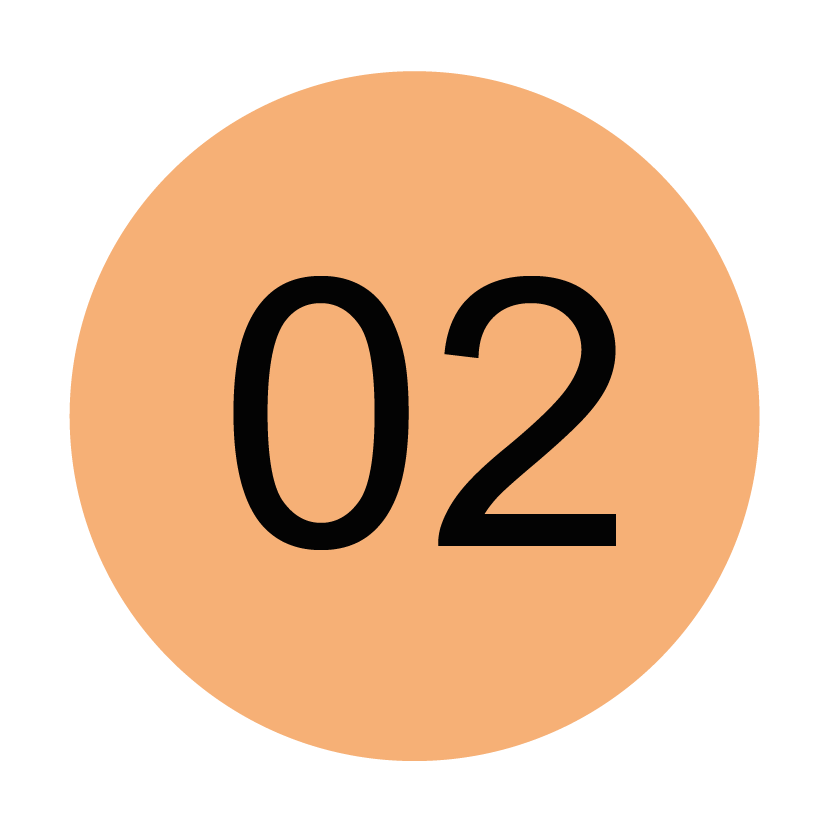 Are young people allowed to take responsibility for planning fundraising events, or selecting which charities their fundraising supports?
Y
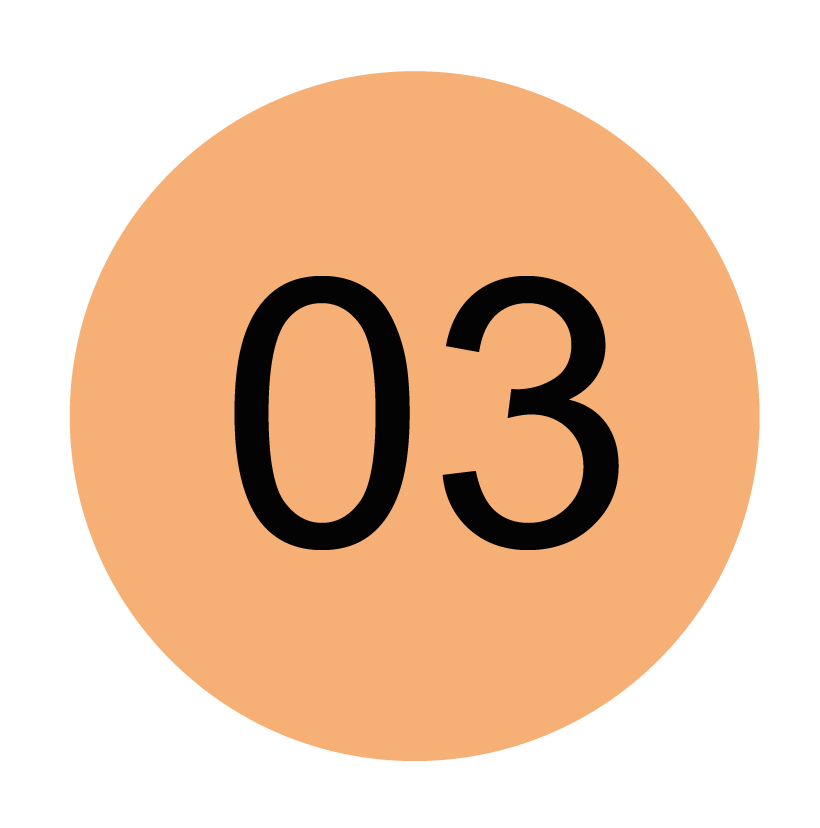 Y
Does your school have links with any other schools in different countries?
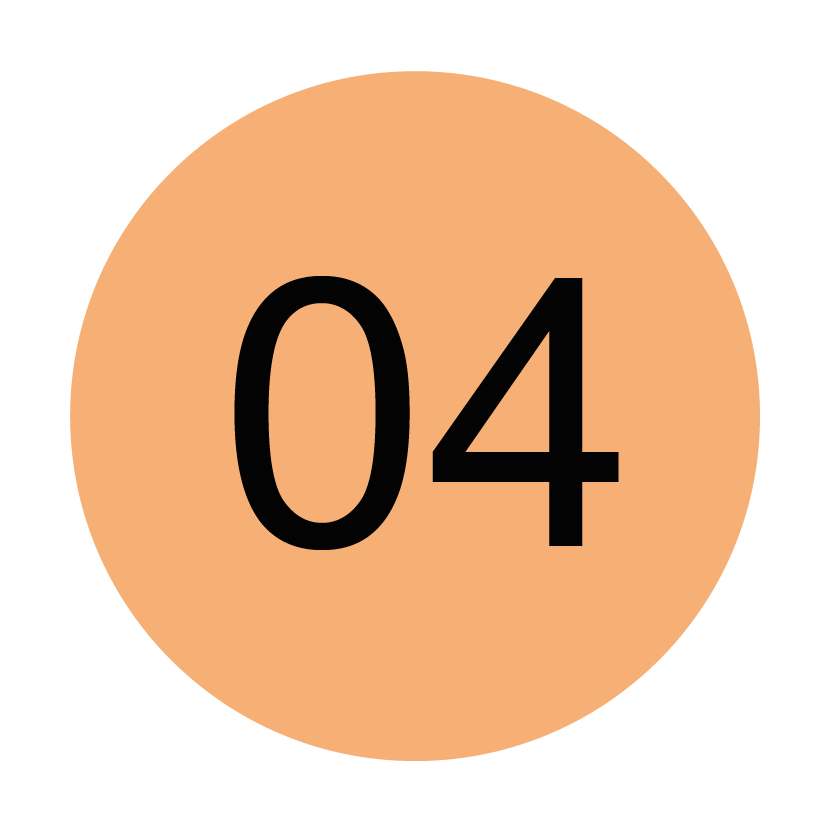 Y
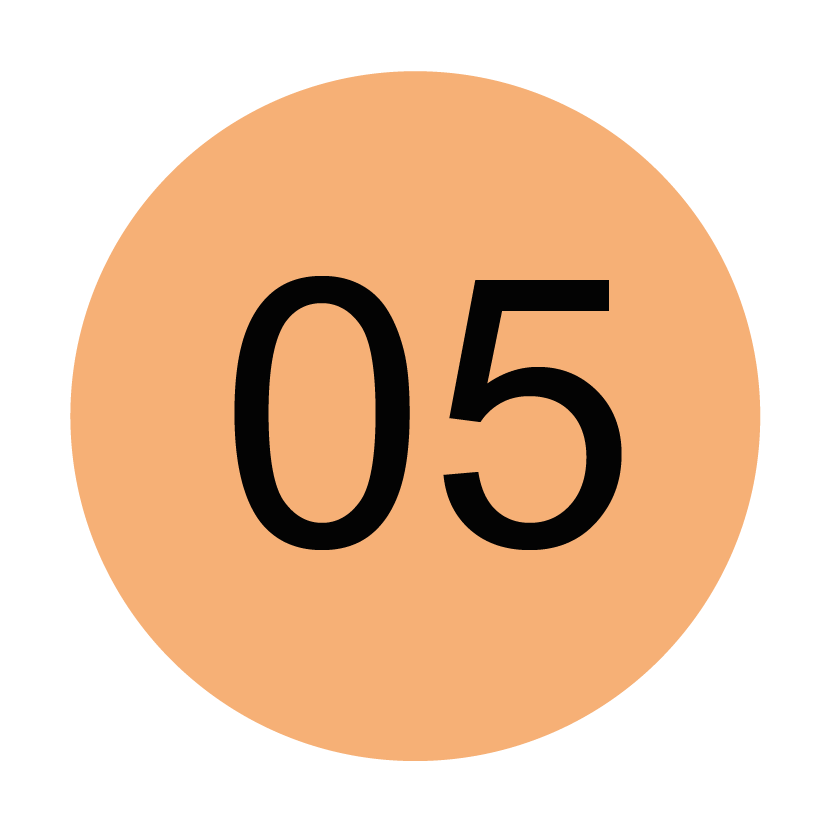 Has your school declared a climate emergency?
N
In the past twelve months, have any young people in your school written to their local MP?
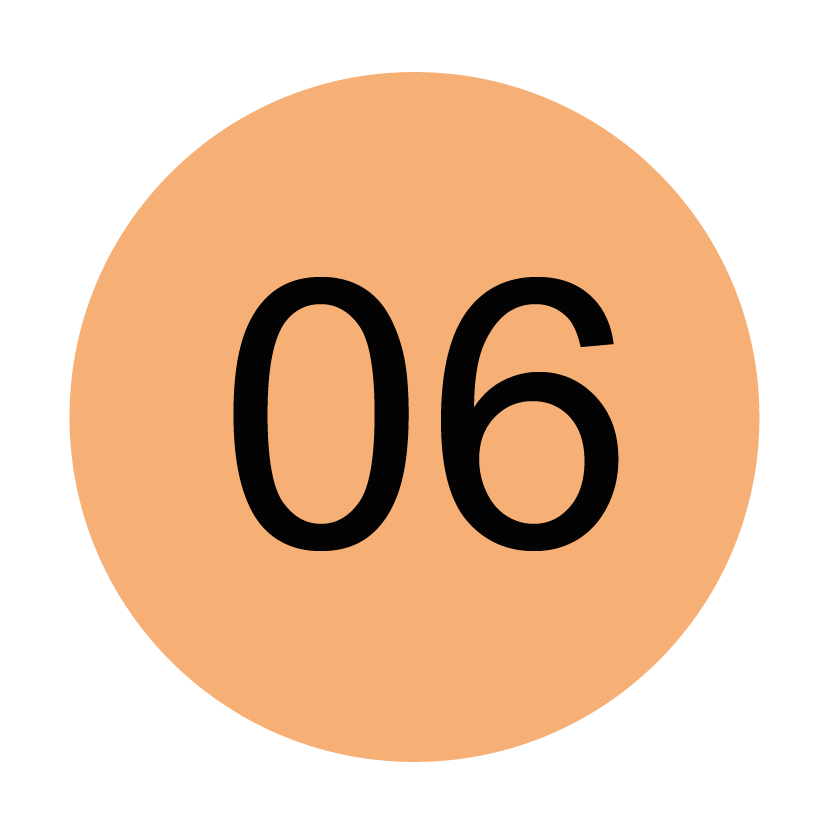 Does your school celebrate diversity by organising events and education around religious/cultural holidays, or events like Black History Month and Pride?
Y
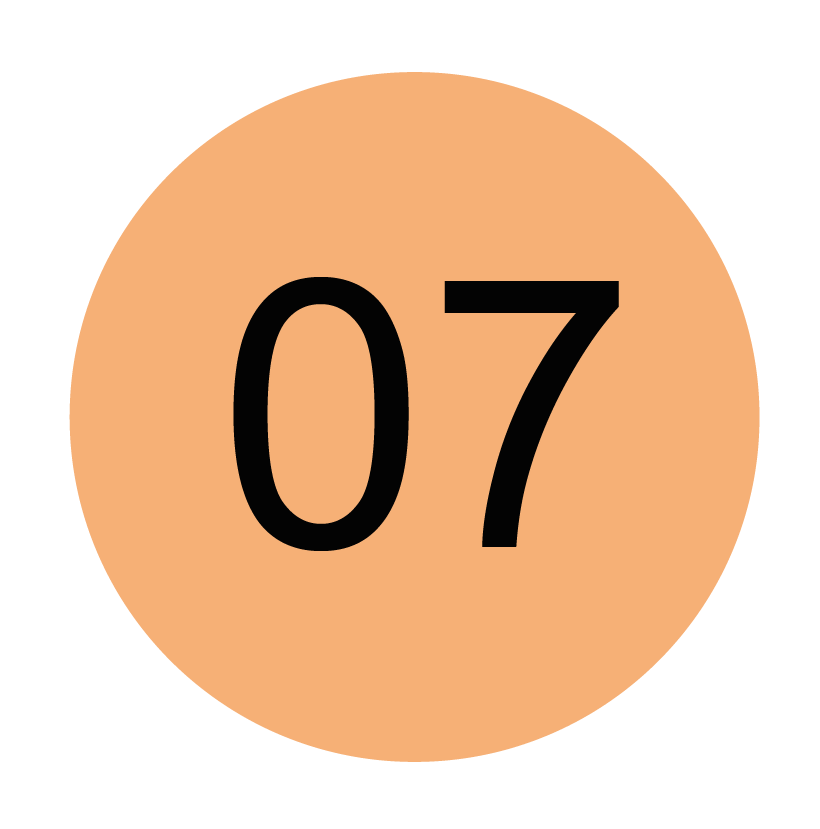 Approach three different members of teaching staff (not the Eco-Coordinator), can any of them name one of the Sustainable Development Goals?
2/3
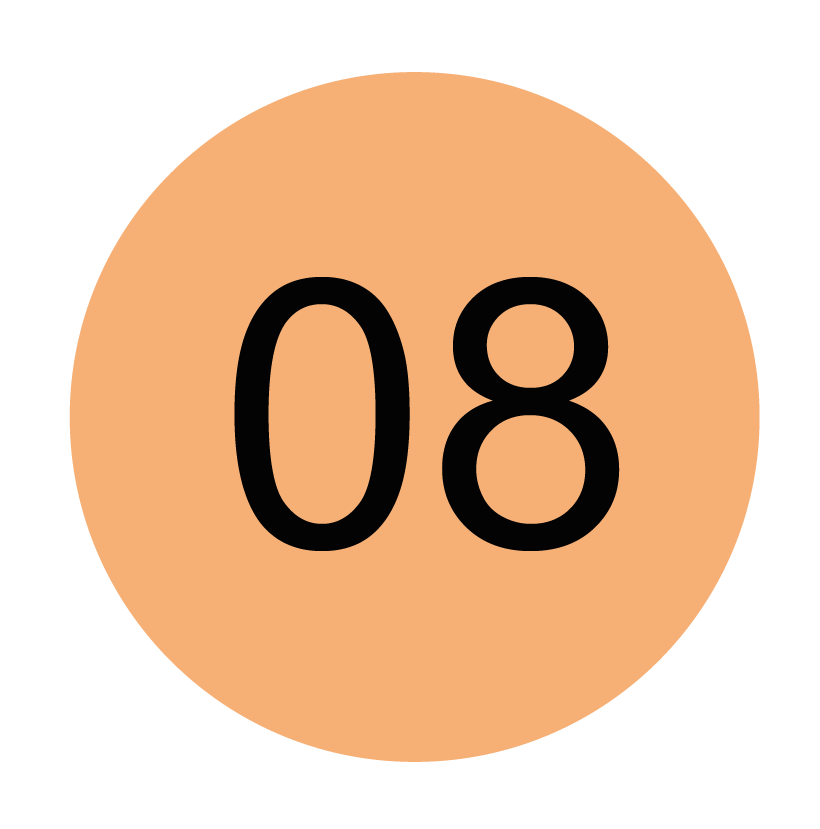 Speak to staff members in the school canteen, can they find three different items of food with green/ethical labelling e.g., Fair Trade, Rainforest Alliance, Red Tractor etc.?
3
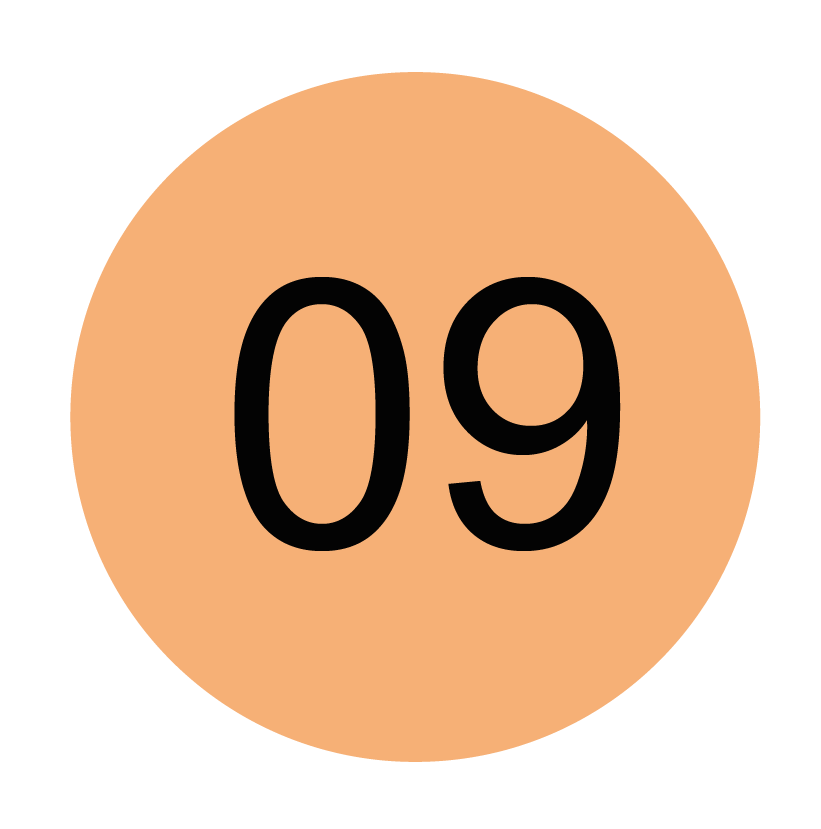 With permission and Eco-Coordinator supervision check the tea, coffee and biscuits in the staff room, are any of them Fair Trade?
Y
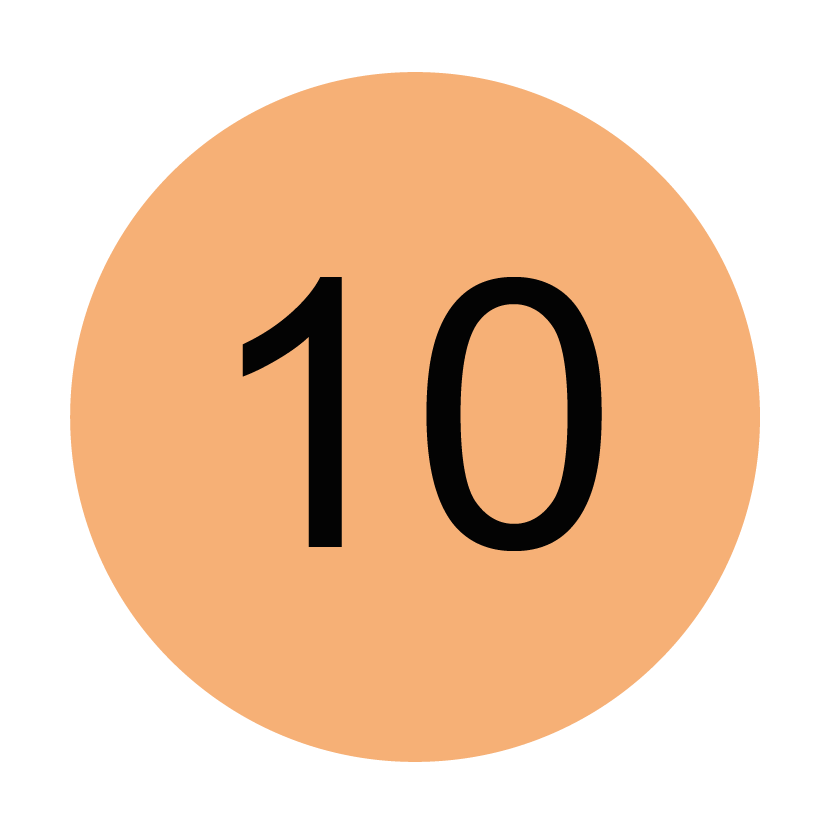 8
Total Score
Our Ideas & Thoughts
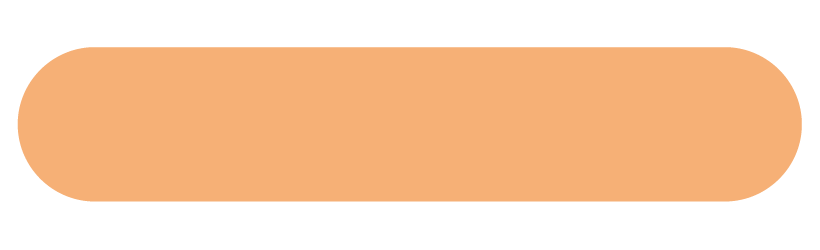 For harvest, we always donate to The Upper Rooms, which supports local homeless people.  Every year we support Partners for Change which supports schools in Ethiopia; this year we are doing this through “Plastic 4 Change” where everyone collects a plastic bag of clothes, it gets weighed and then money is given to provide children in Ethiopian schools with breakfast. We need to investigate and recommend environmental or animal welfare charities which we would like to support. As an Eco-Committee, we will consider whether there are any local environmental issues which we want to write to our MP about.  Every year we take part in Black History Month.  This year, we created art work about famous black people from history who have made the world a better place and this is on display in the hall.  We have different faith assemblies led by different year groups that parents can come to.
From 2010 – 2019 weather-related events displaced an estimated 23.1 million people each year, unfortunately most refugees come from countries that are the most vulnerable and least ready to adapt to the impacts of climate change.
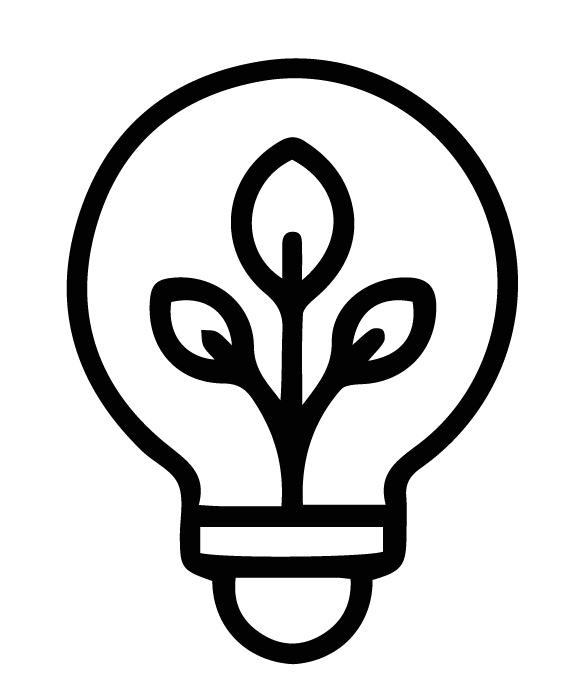 Healthy Living
Y/N
Y
Does your school teach young people how to grow fruit, vegetables and herbs?
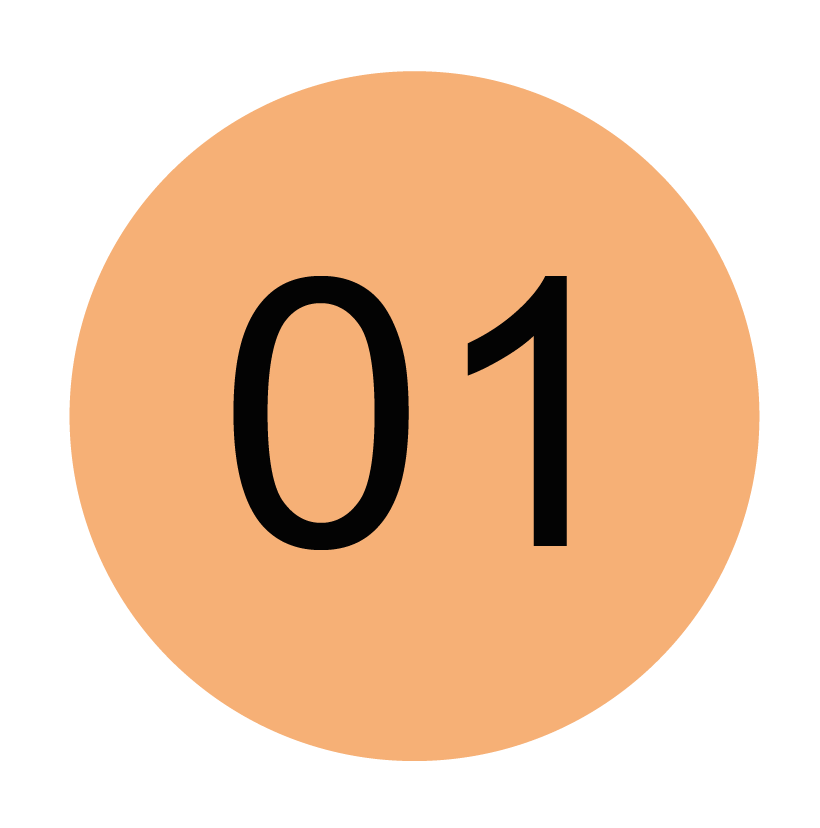 Y
Does your school canteen ever use plants grown on site as ingredients?
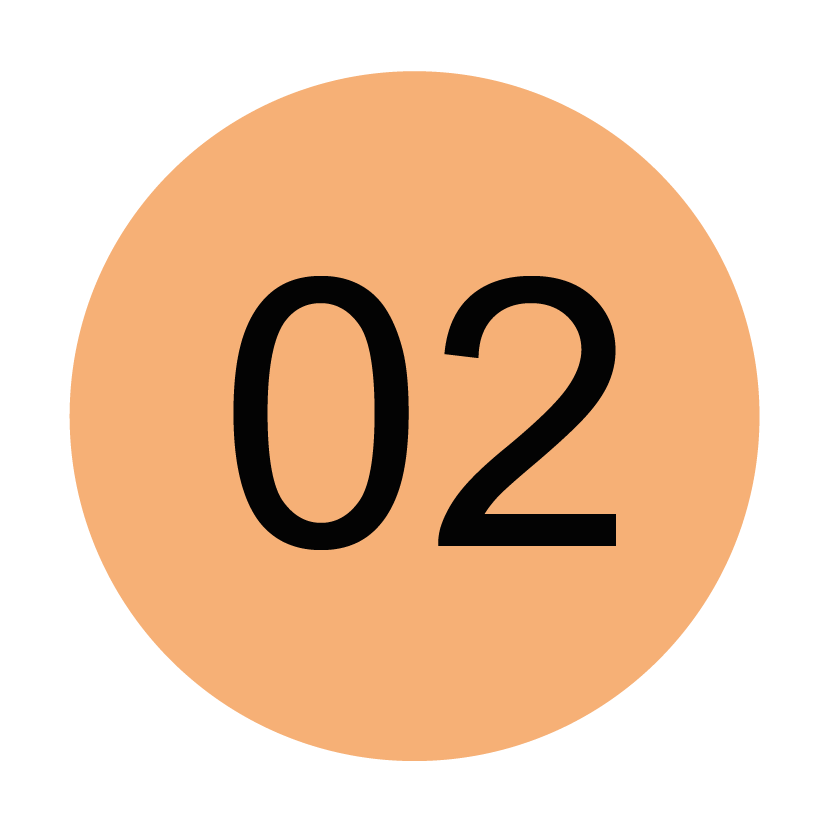 Y
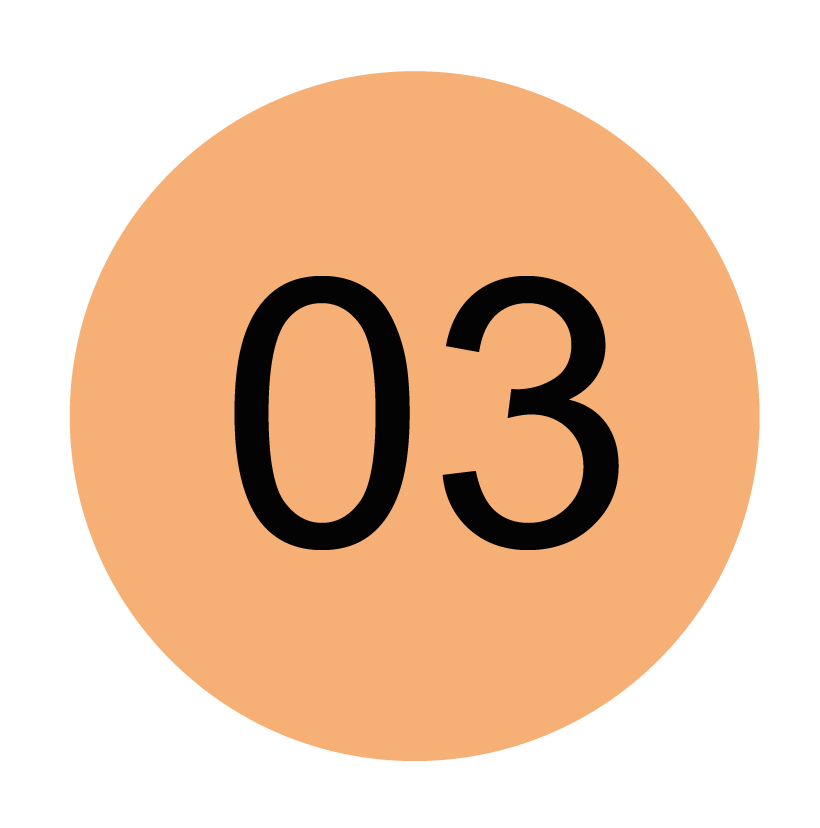 Does your school menu have plant-based options every day?
Are plant-based options encouraged at lunch times, for example are they at the top of the menu, near the start of the queue or labelled planet-friendly?
Y
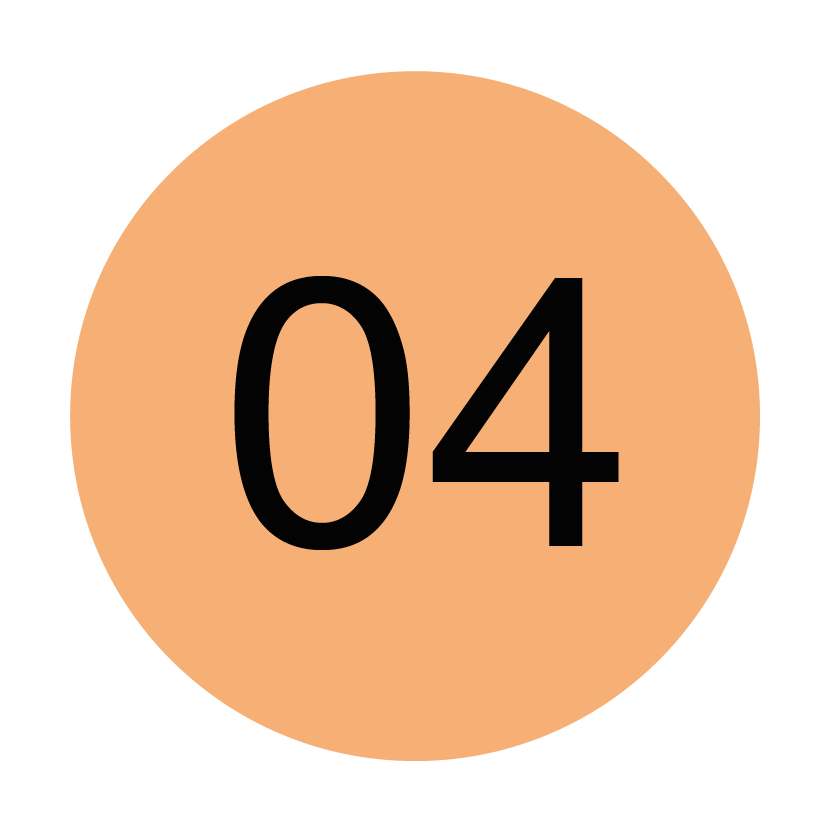 Y
Does your school regularly have meat-free days, or does it have termly meat-free weeks?
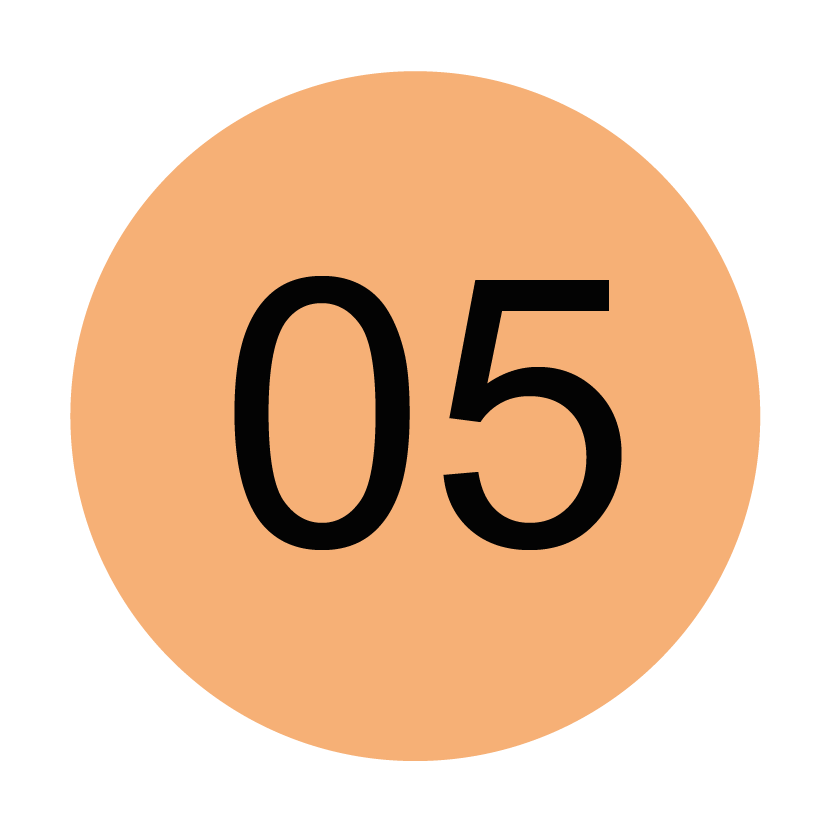 N
In the past twelve months, have young people worked with canteen staff to help plan healthy, new menu items?
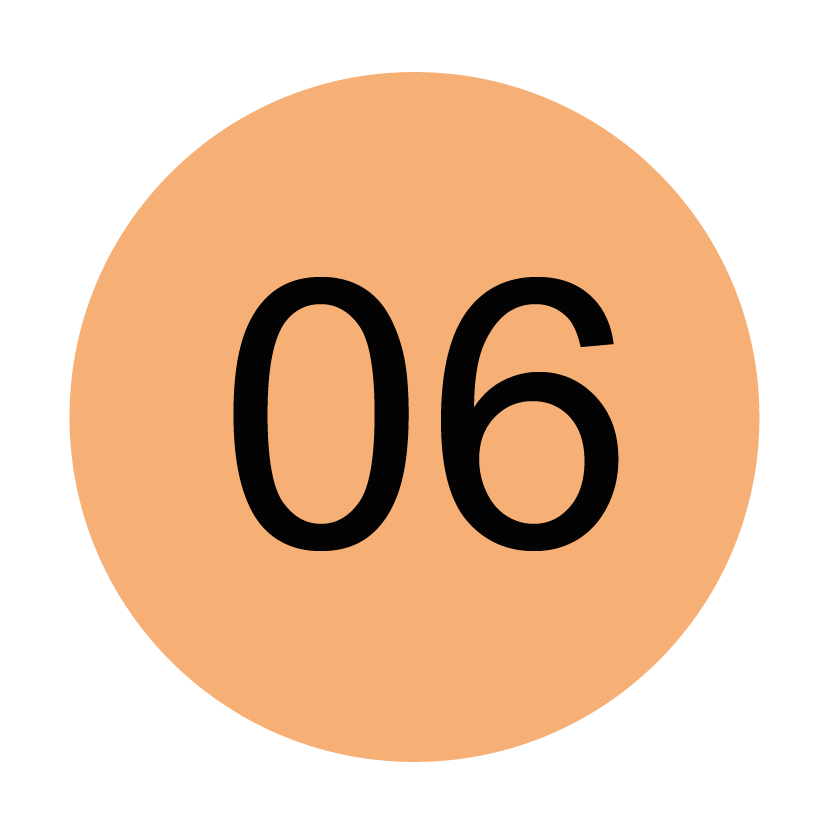 Does your school provide information to parents/guardians or students about what a healthy plate or healthy packed-lunch should look like?
Y
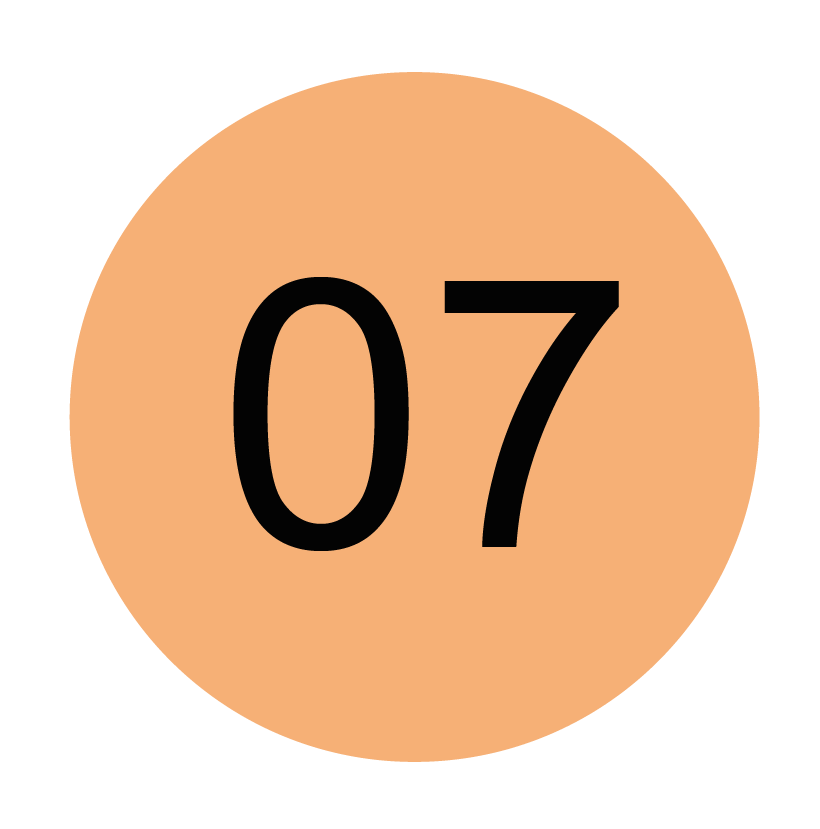 Does your school have a sensory garden, or other natural area, that helps pupils feel calm and relaxed?
Y
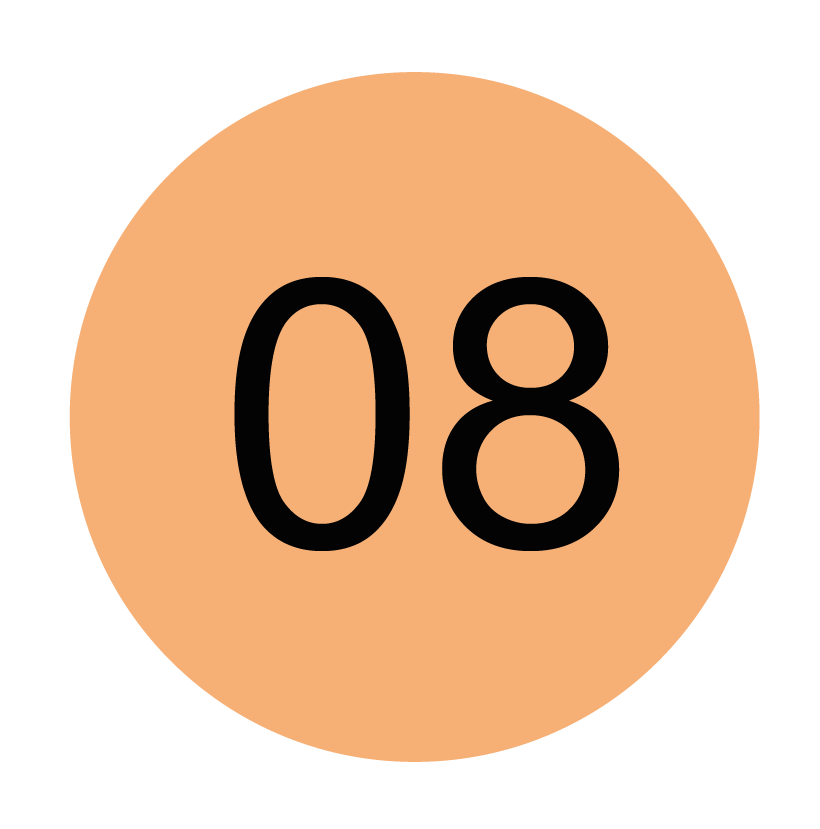 Does your school discuss mental health issues and provide strategies and exercises to cope with them?
Y
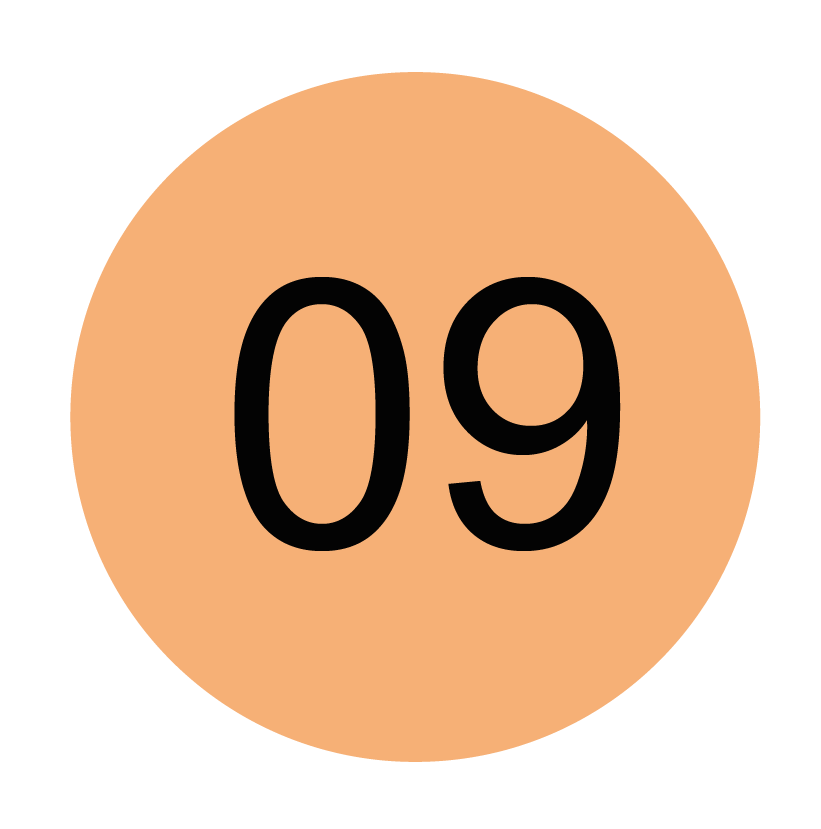 Does your school offer opportunities to practice mindfulness, meditation, yoga or similar?
Y
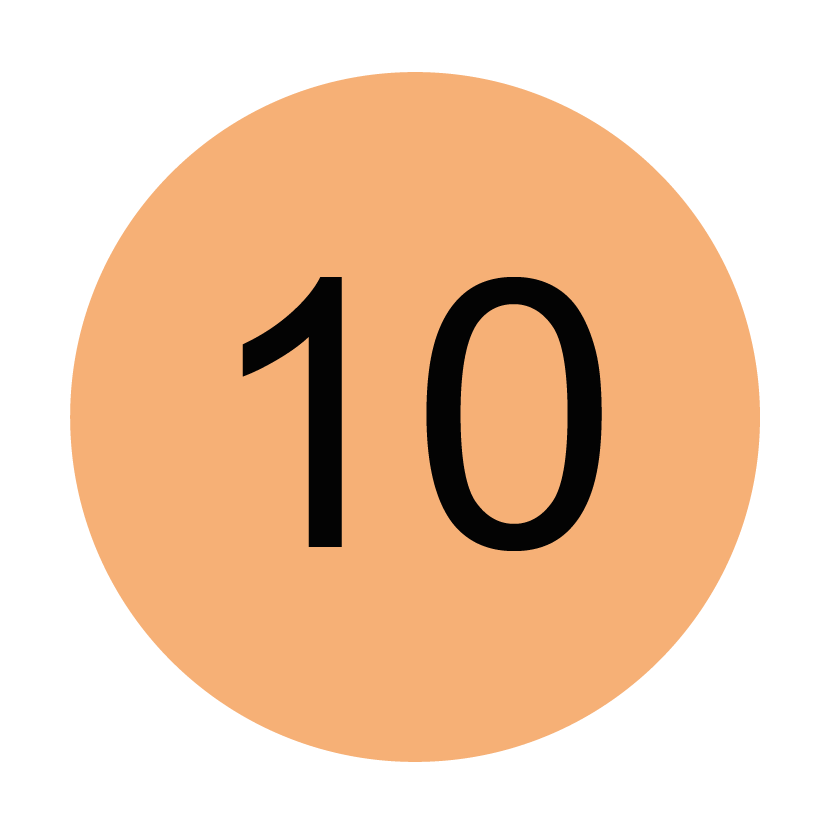 9
Total Score
Our Ideas & Thoughts
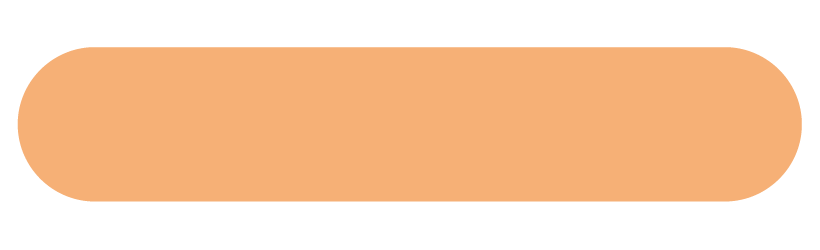 Once every half term, each year group has an allotment lesson in cookery.  We also learn about growing plants in science. We use the plants we grow in our cooking lessons and the kitchen uses some of the salad plants like rocket we grow.  There is a vegetarian option every day for lunch and Mondays are ‘Meat Free Mondays’.  We use the zones of regulation to help cope and Year 5 do ‘You Are Awesome’ to help them with their self-esteem.  In Year 6, children learn ‘Power to Perform’ to help them get ready for their SATs.  We practise gratitude every week.
We would like to work with the kitchen team to plan new menus that are healthy.  We have a sensory garden, but we would like to be able to access it more often. Yoga would be good to introduce, or meditation.
70% of British children want to see more meat-free meals on the school menu and 69% of parents and guardians would support schools increasing the number of plant-based food options on offer.
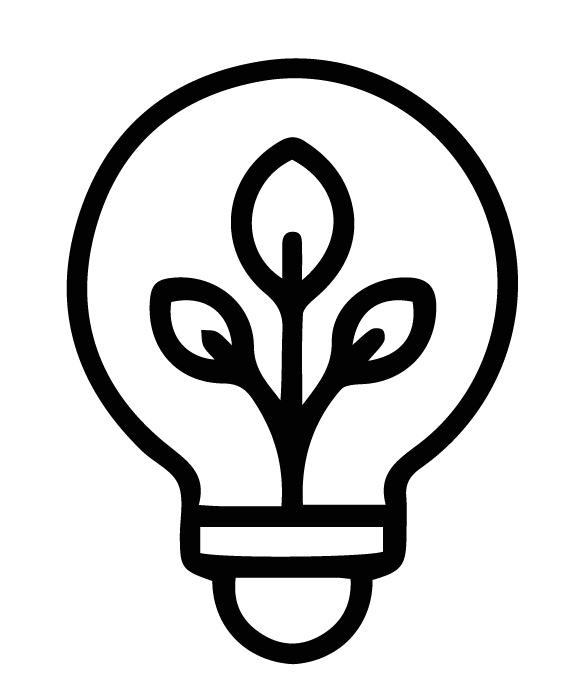 Litter
Y/N
Y
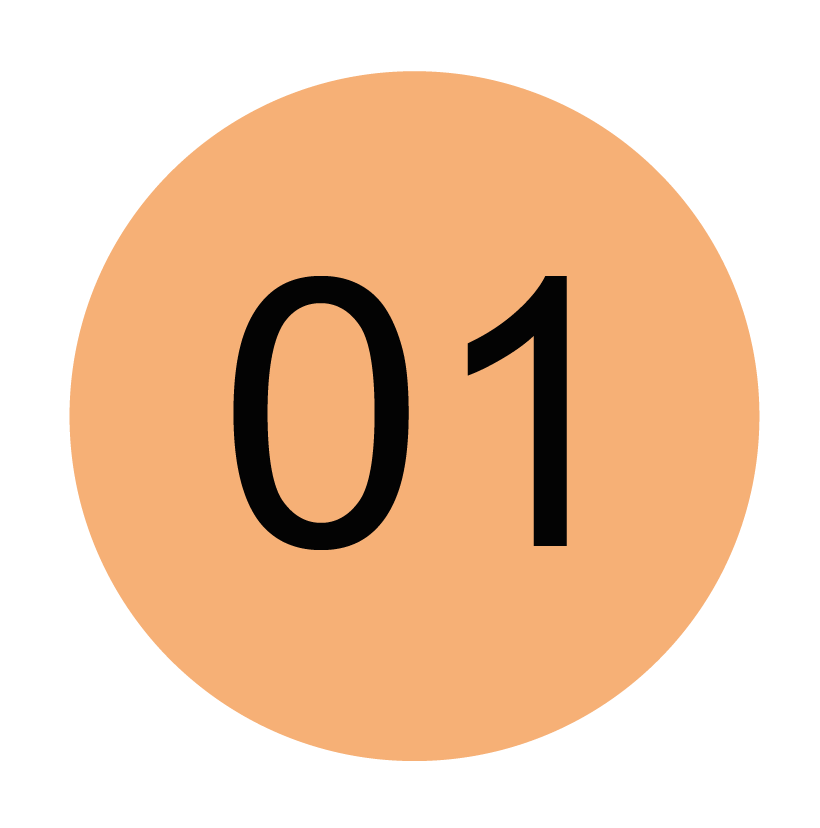 Does your school have access to litter-picking equipment?
Y
Have young people from your school litter-picked in your school grounds in the last twelve months?
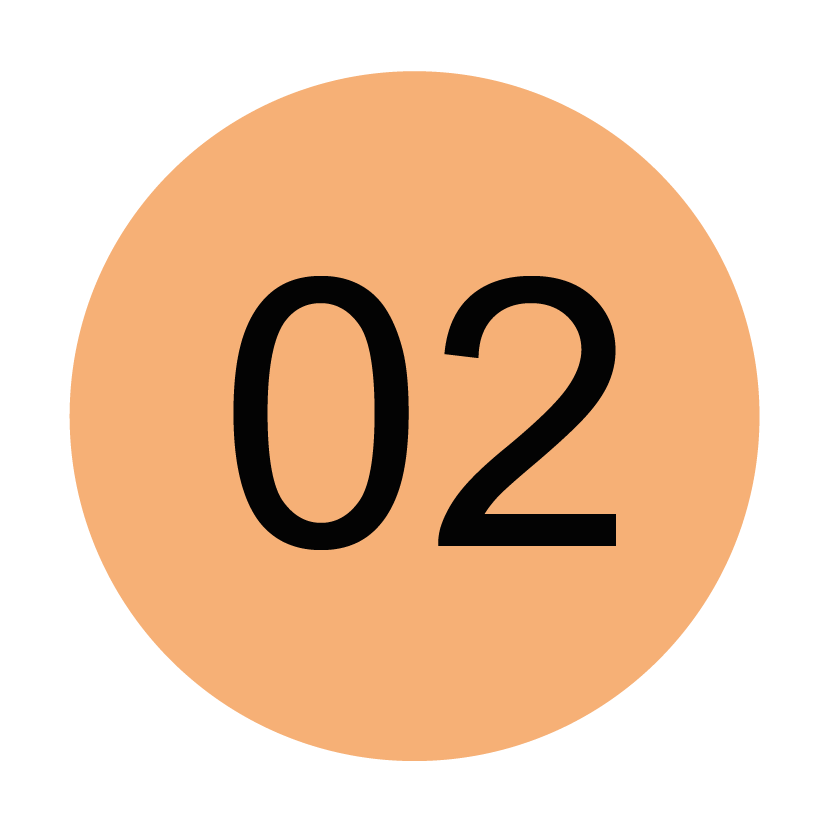 N
Have young people from your school litter-picked in your local community in the last twelve months?
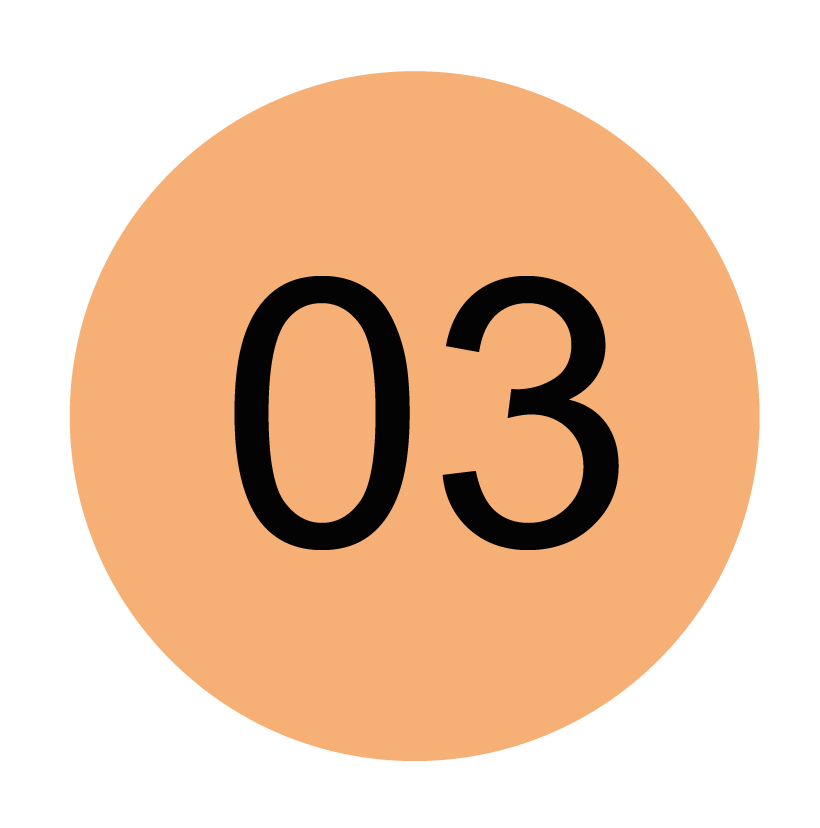 Have members of your school community (e.g., families, businesses, nearby schools, council members etc.) been invited to participate in a litter-pick organised by your school in the last twelve months?
N
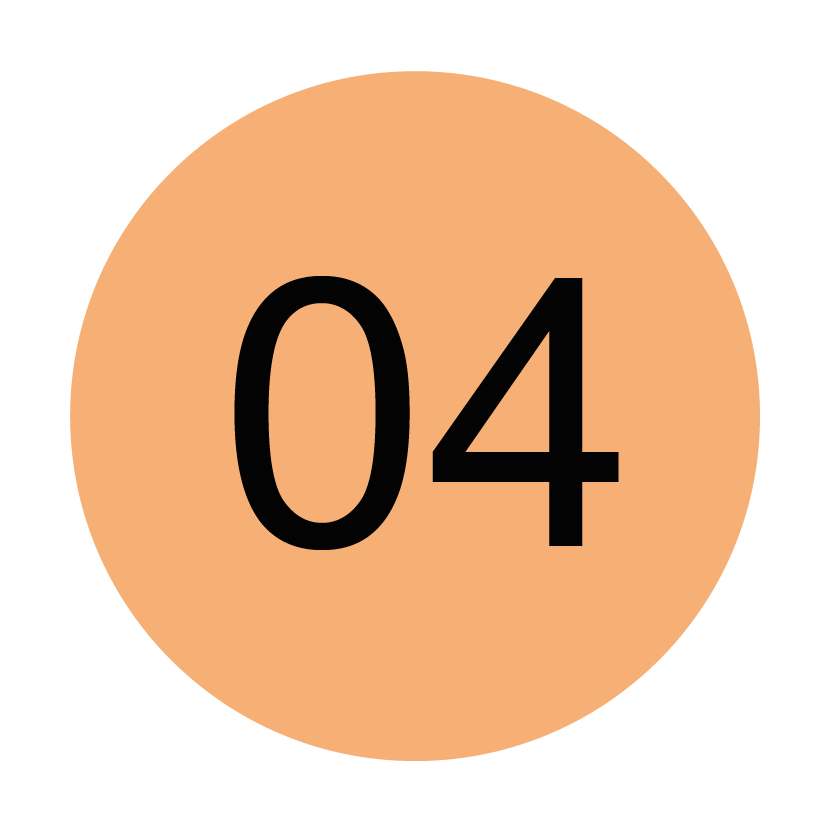 N
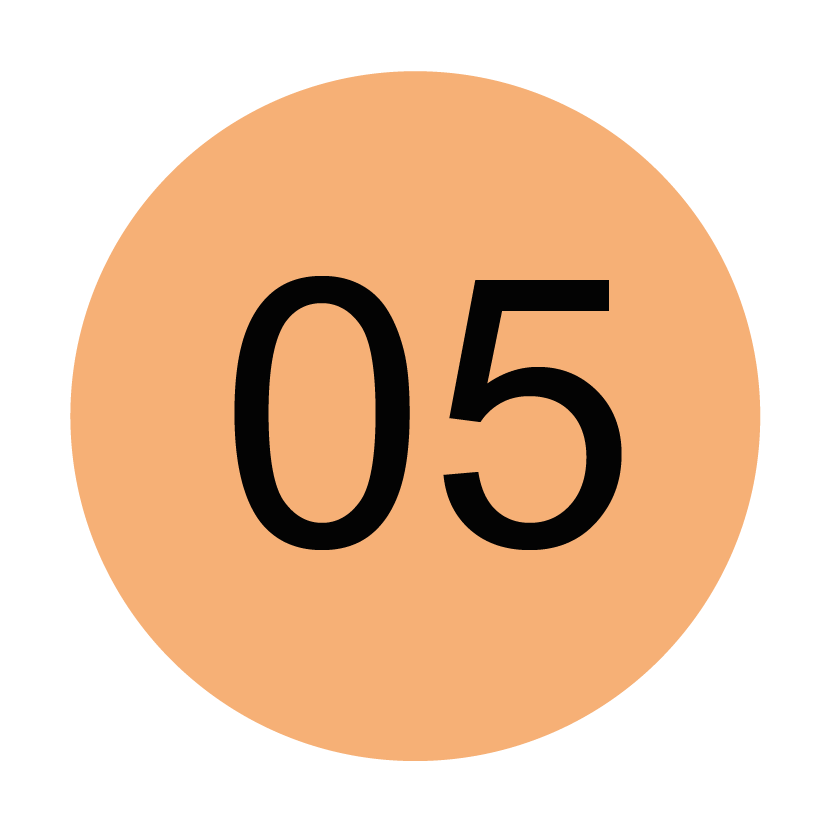 Does your school have appointed Litter Monitors?
N
Did your school participate in Keep Britain Tidy's Great Big School Clean during the last academic year?
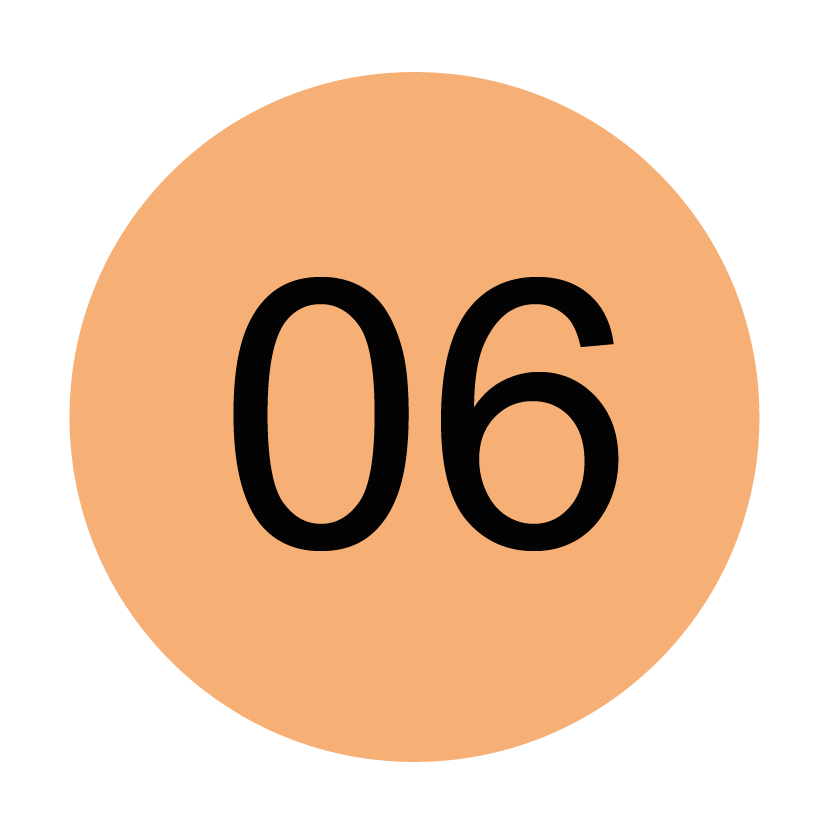 Y
Does your school have enough bins inside and outside the school building, and are they emptied regularly (they don't overflow)?
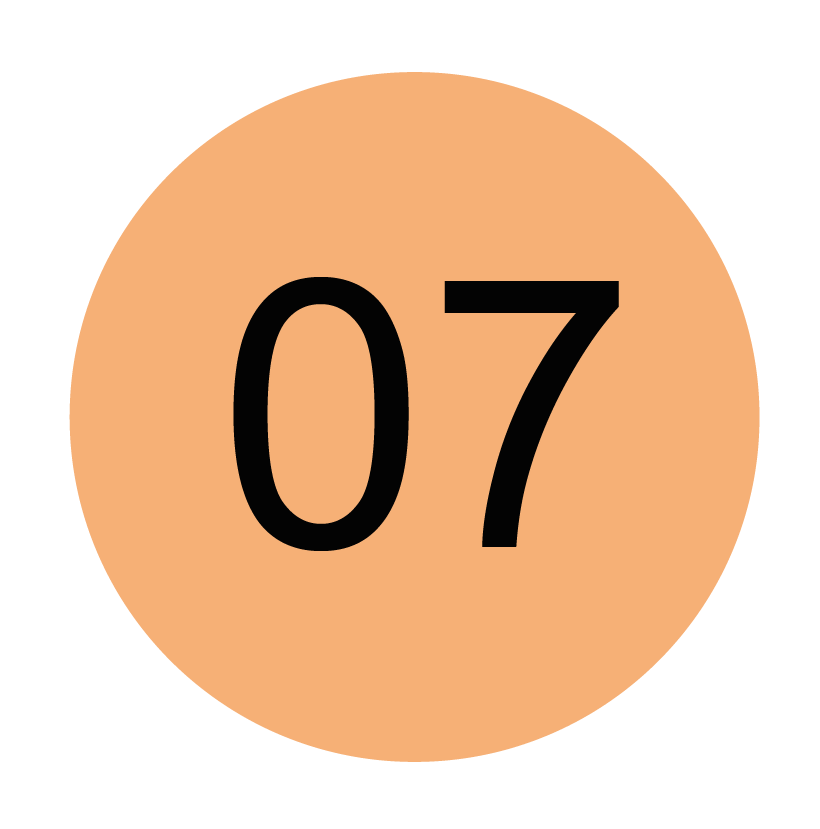 Have young people in your school created anti-litter posters and signs, or delivered an anti-litter assembly or campaign, in the past twelve months?
N
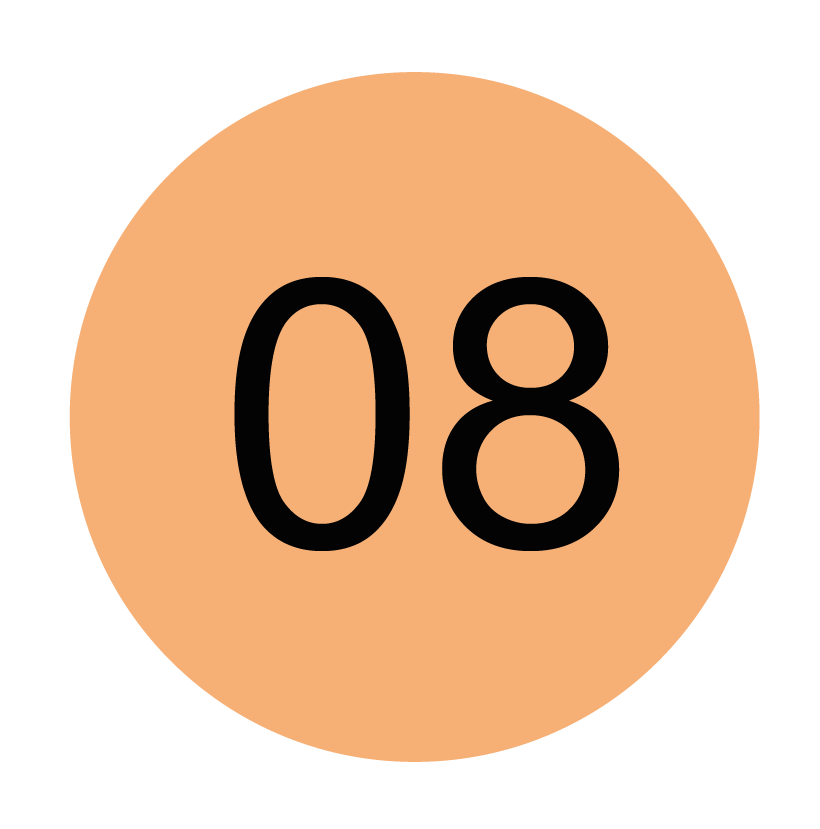 Explore your school grounds for a few minutes, are they entirely free of litter (make sure to also look at the perimeters)?
N
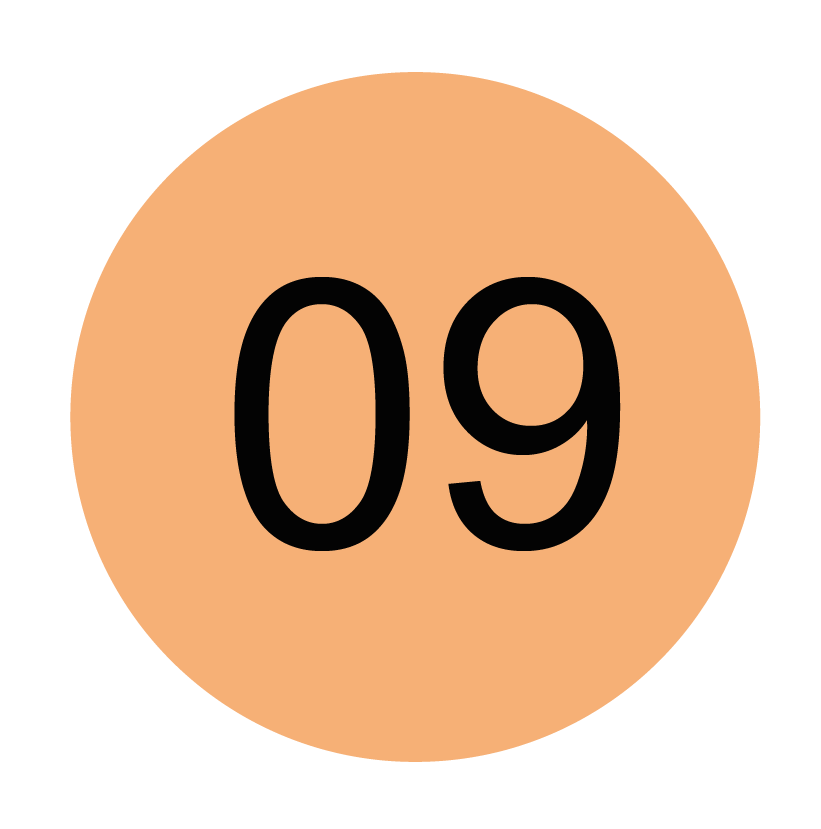 Approach three schoolmates, or members of staff, and ask them, "Why is litter bad?" Did any of them mention one (or more) of the following reasons: it harms wildlife, costs a lot of money to clean up or it can pose a threat to humans?
Y
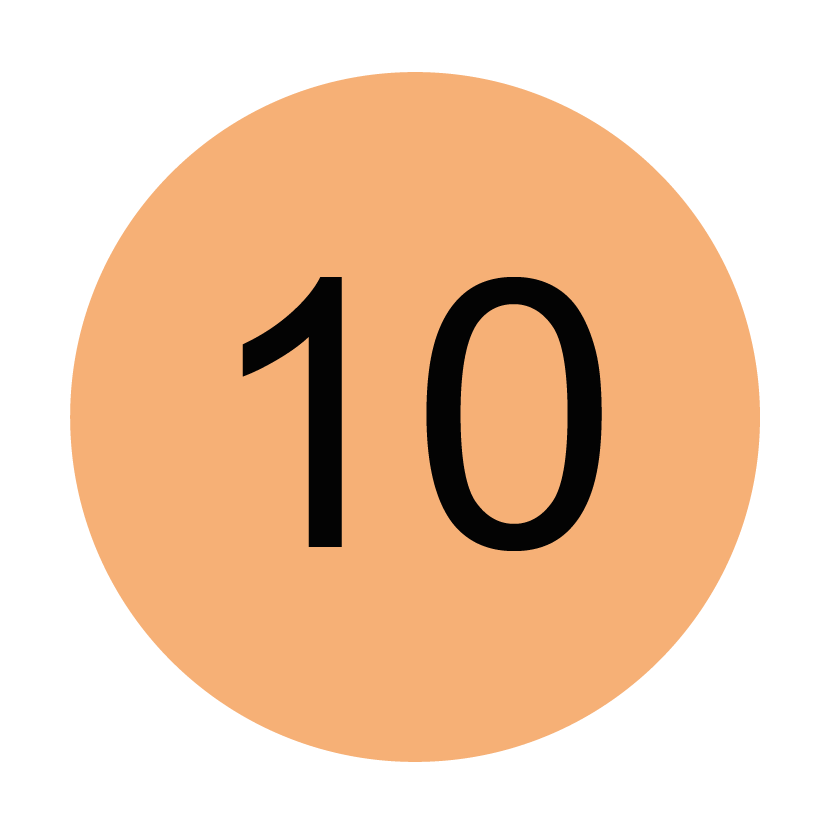 4
Total Score
Our Ideas & Thoughts
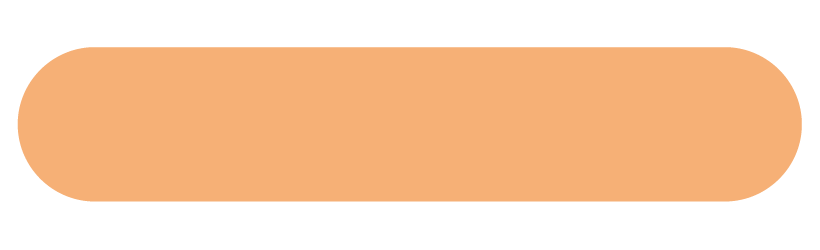 We have litter picking equipment and you have to do this if you are on Playtime Payback. We could appoint litter monitors to do this more regularly.
It is annoying because, where our school is, litter blows into the playground especially on bin collection days.  
We could make some litter posters or signs for the playground to remind people to put their rubbish in the bins.  In the past, parents have come in to help tidy up certain areas of the playground.  We could ask the headteacher to do this again.
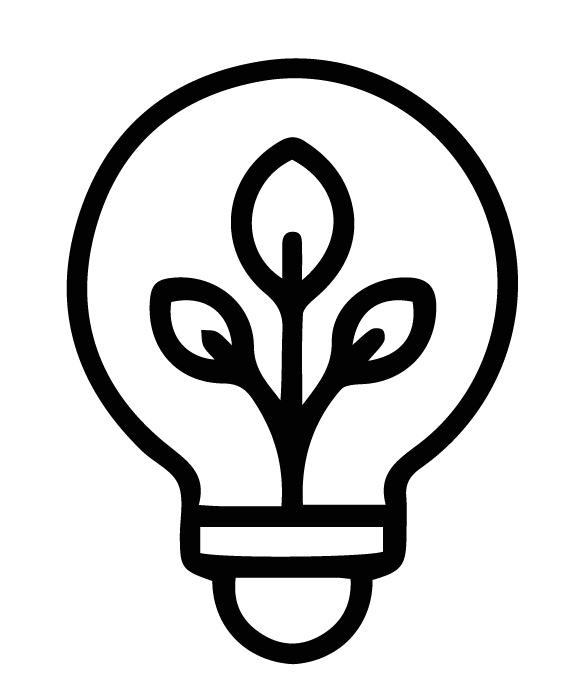 In the UK 23 pieces of litter are dropped every second.
Marine
Y/N
N
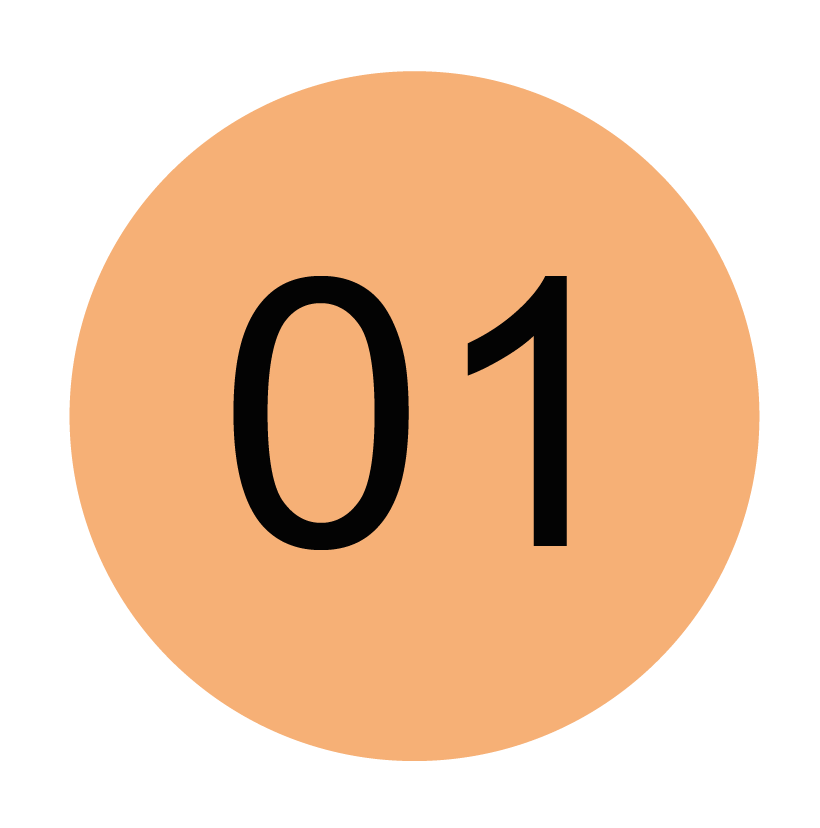 Has your school placed a ban on balloon releases and glitter?
N
Has your school banned laminating, or does it have a strict laminating policy?
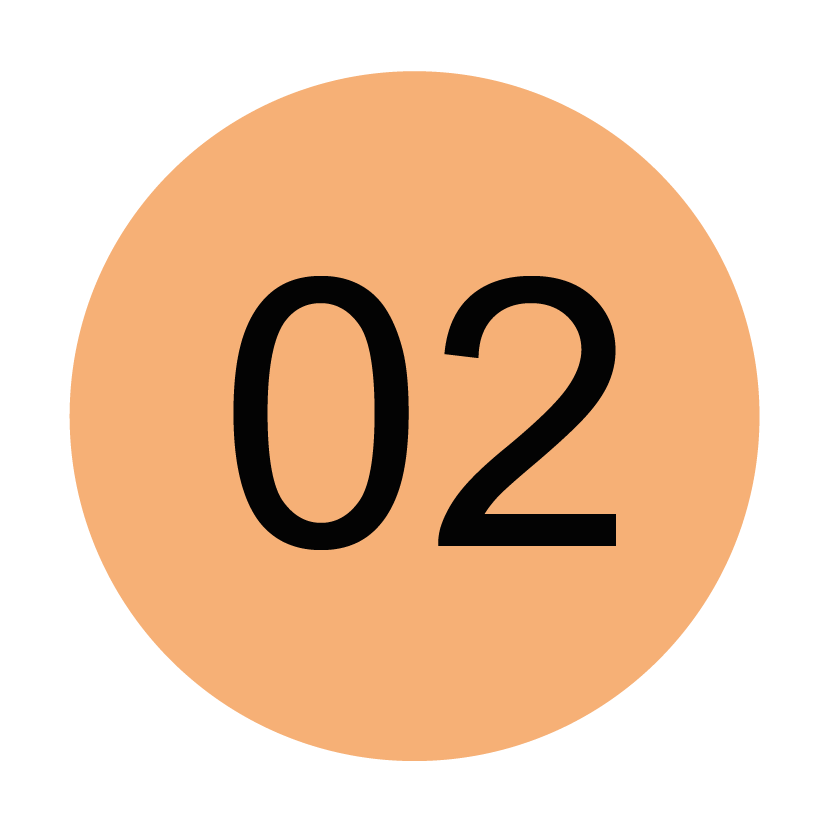 N
Has your school organised and completed a beach river or canal clean in the last twelve months?
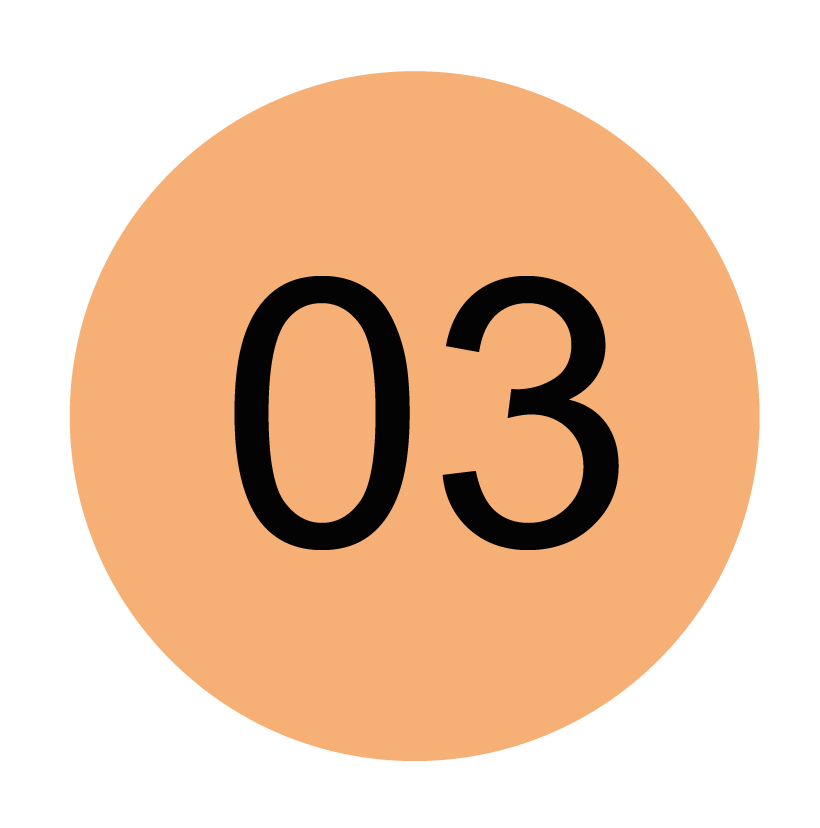 N
In the past twelve months, has your school planned any events to raise funds for, or awareness of, marine life conservation?
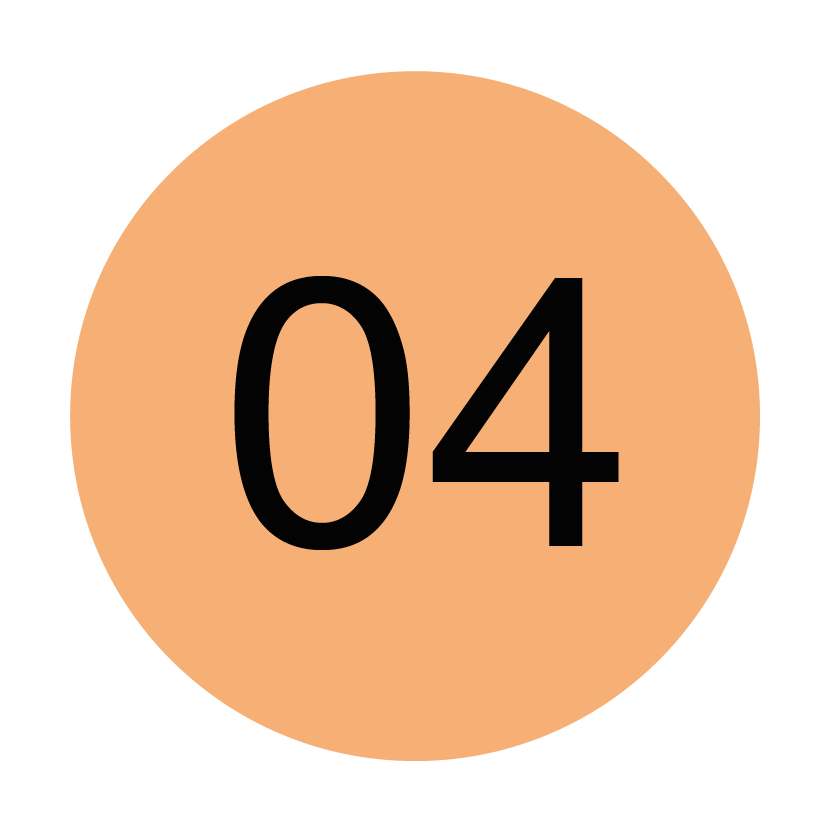 Y
Has your school created any mural or sculptural artworks, to highlight how single-use plastics can harm marine life?
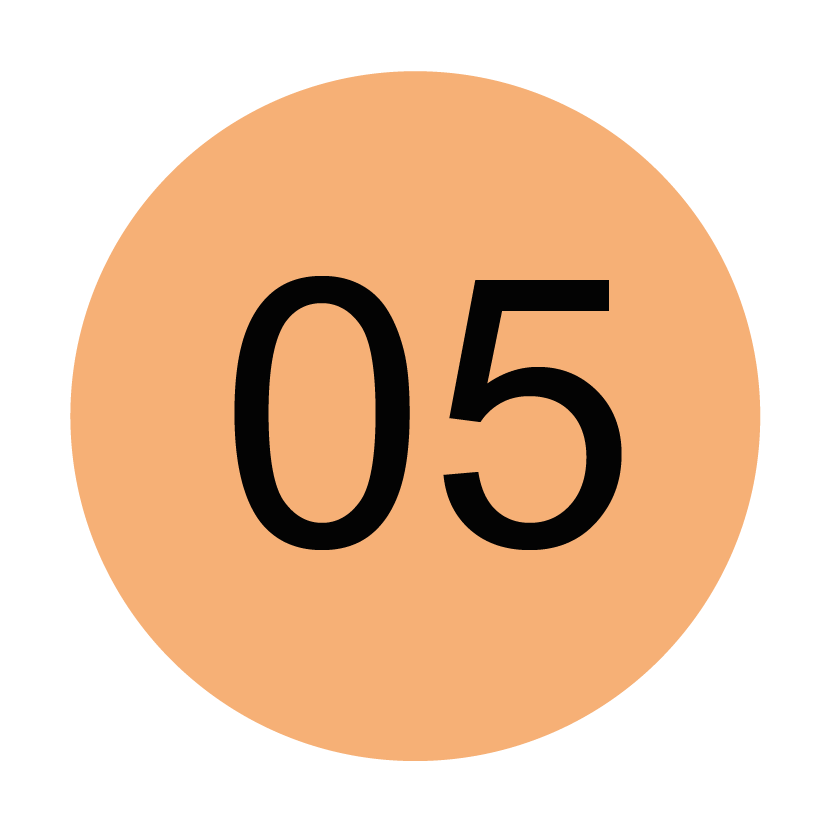 Y
Find a teacher in your school (not the Eco-Coordinator) have they taught any lessons on plastic pollution in the last 12 months?
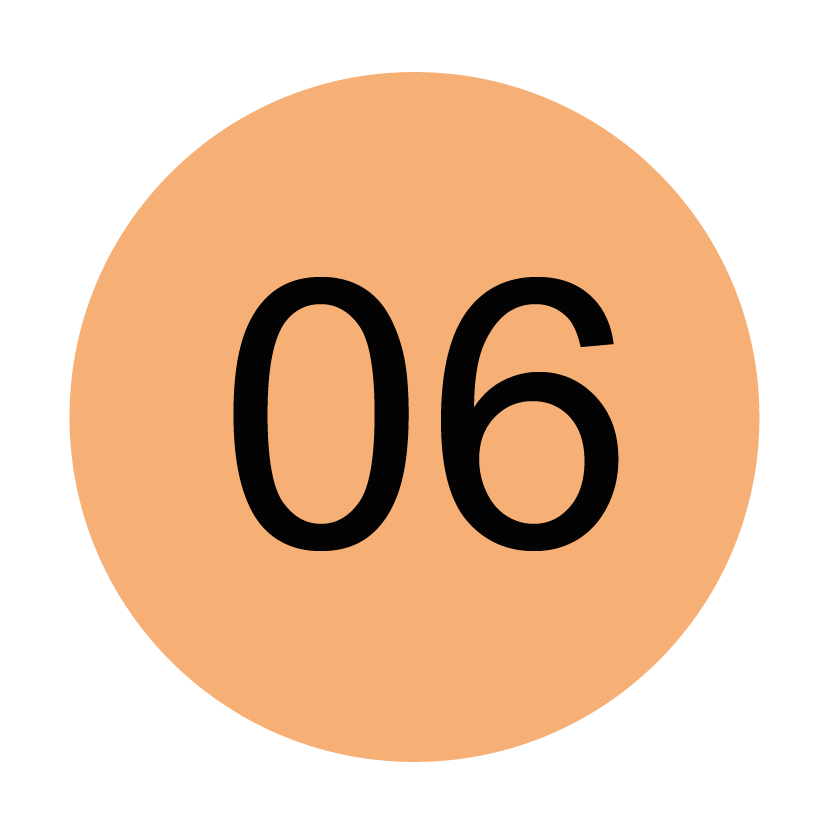 Y
Speak to a member of your school's site team, do they only use environmentally-friendly cleaning products in your school?
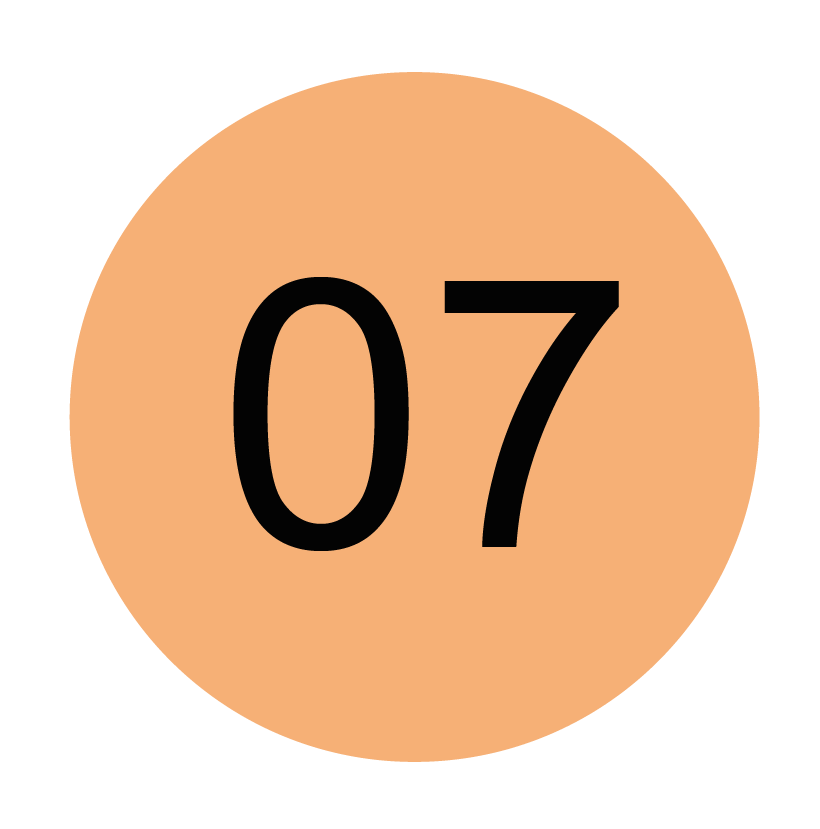 Speak to your school's Art Subject Leader, have they stopped the purchase of single-use plastics to be used in art lessons?
Y
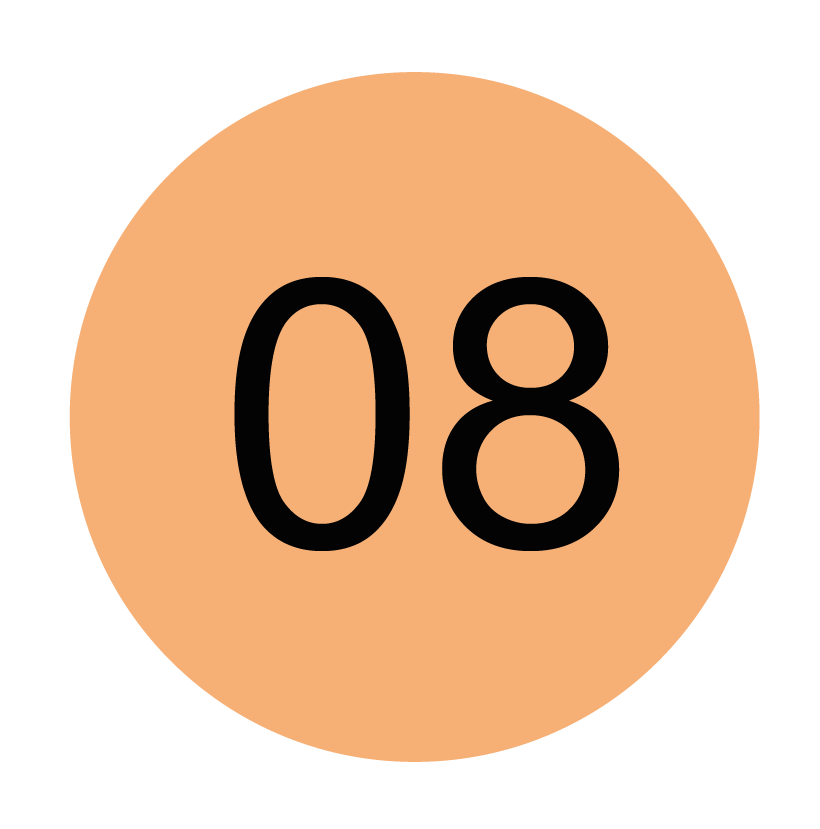 Speak to your school canteen staff, have they reduced their use of any single-use plastics in the previous year (e.g., finding alternatives to bottled water, sauce sachets, plastic cutlery or Clingfilm)?
Y
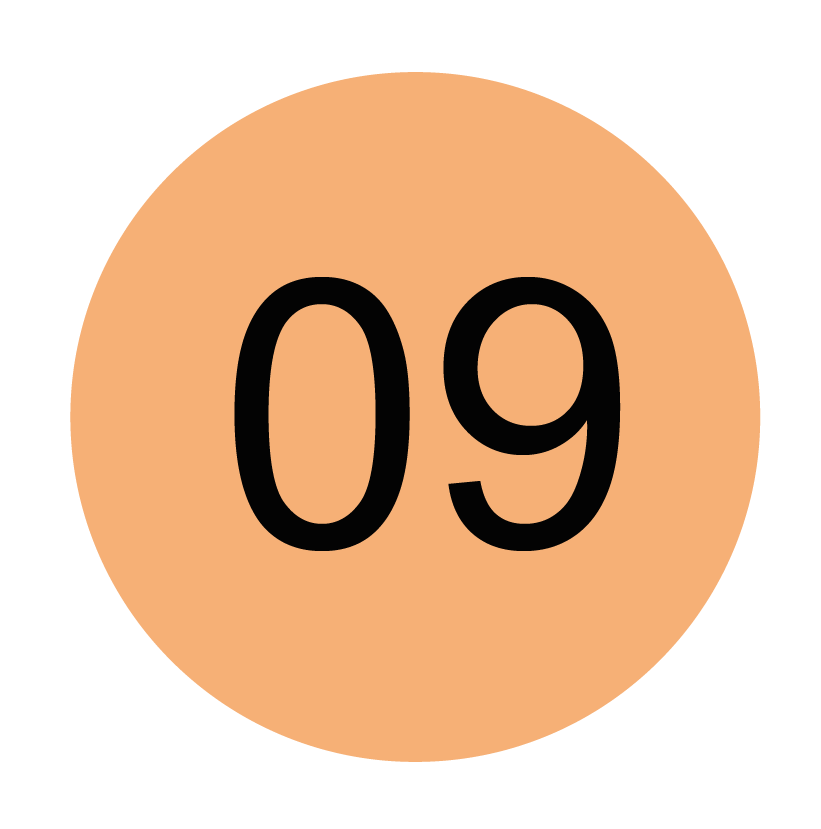 Audit three schoolmate’s packed lunches can you find a reusable alternative to single-use plastics in each?
Y
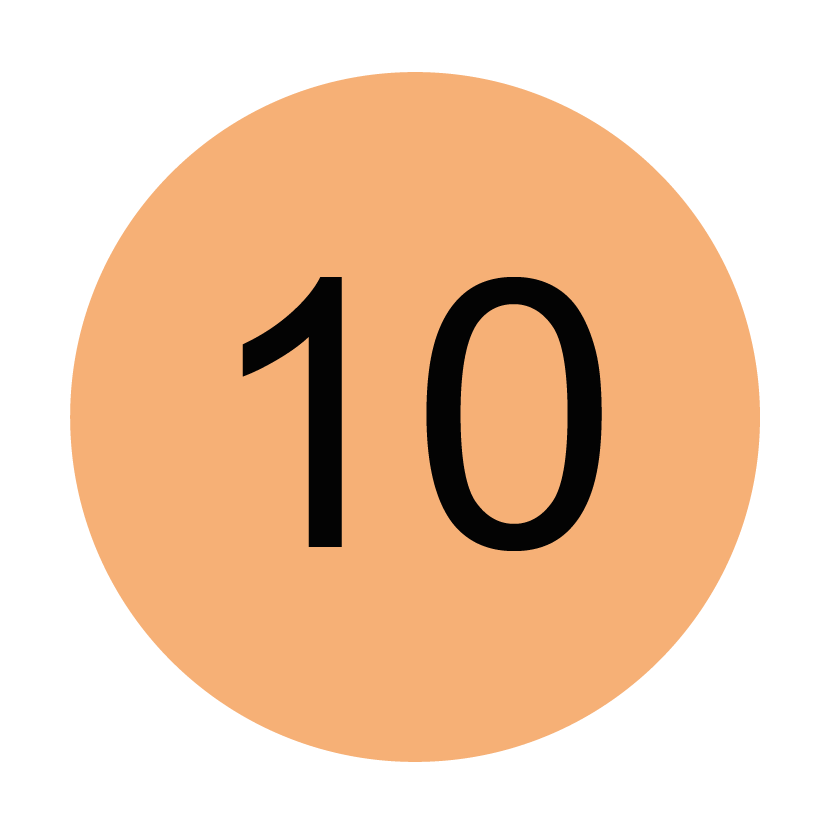 6
Total Score
Our Ideas & Thoughts
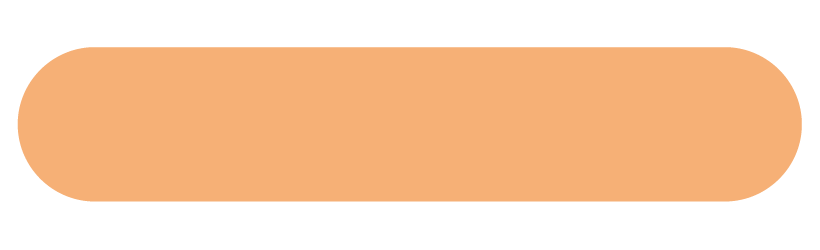 We don’t release balloons in school, so haven’t needed to ban this.  We need to talk to the headteacher who coordinates art to see if we can ban glitter.  There isn’t a laminating policy but teachers only laminate things that are going to be reused, like display signs.  We need to have a policy so that this is really clear to everyone.  Our school is near the River Thames, so we could ask the Thames Explorer Trust how to take part in a clean-up.  Year 5 have a whole unit of learning based around plastics and marine life.  In KS1 Art Club, they also have a project on plastics. The site team are only allowed to use environmentally friendly products in school.  The canteen staff put ketchup in bowls now so they don’t use sachets any more and everyone in school is encouraged to have a reusable water bottle. We could have a campaign to promote this too.
Seagrass can capture and store carbon 35 times faster than a rainforest – unfortunately 92% of the UK’s seagrass has been lost in the past two centuries.
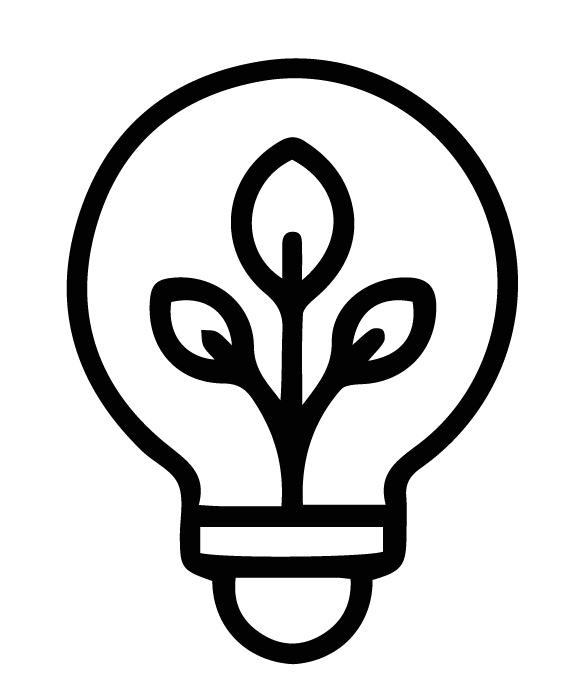 School Grounds
Y/N
Y
Does each classroom in your school have an indoor plant that young people take responsibility for looking after?
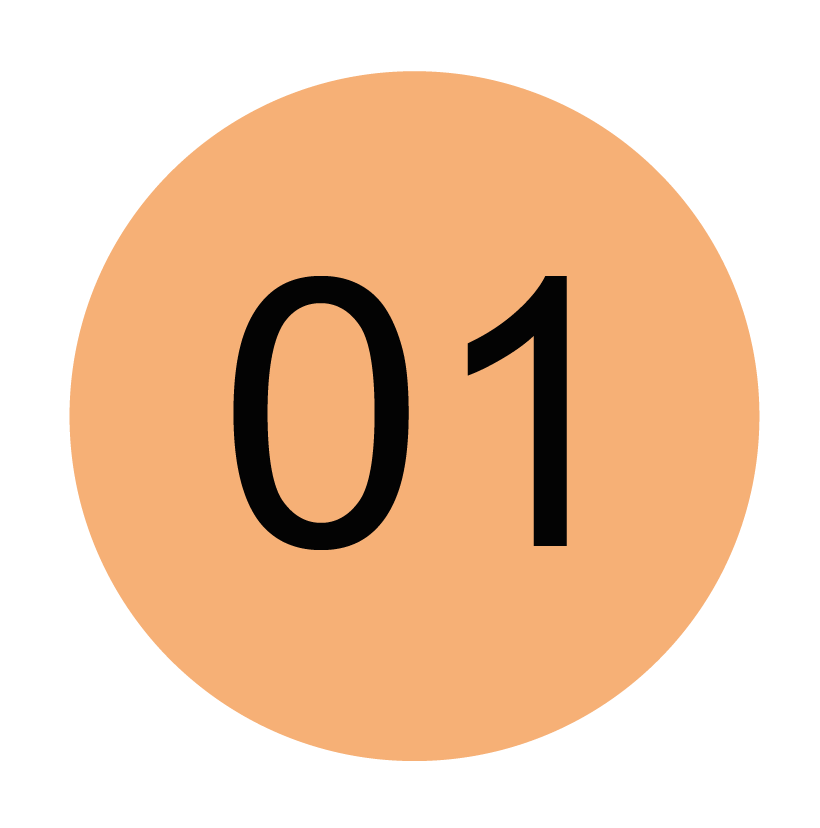 Has your school planted any trees in the last twelve months (this might be in your school grounds, local community, or by donating to a charity who plants trees on your behalf)?
Y
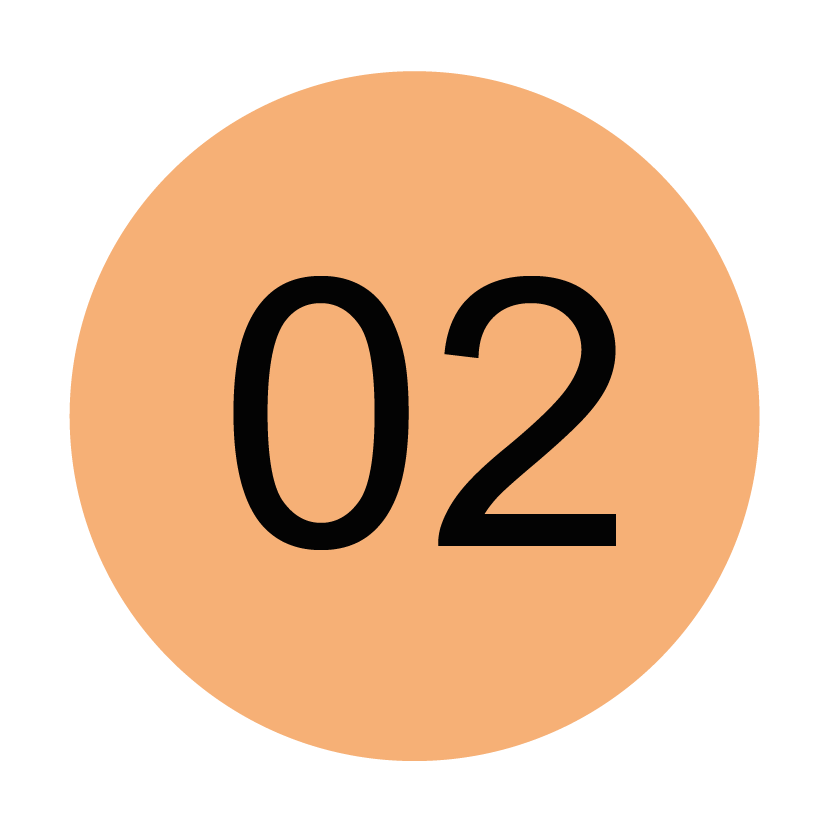 Y
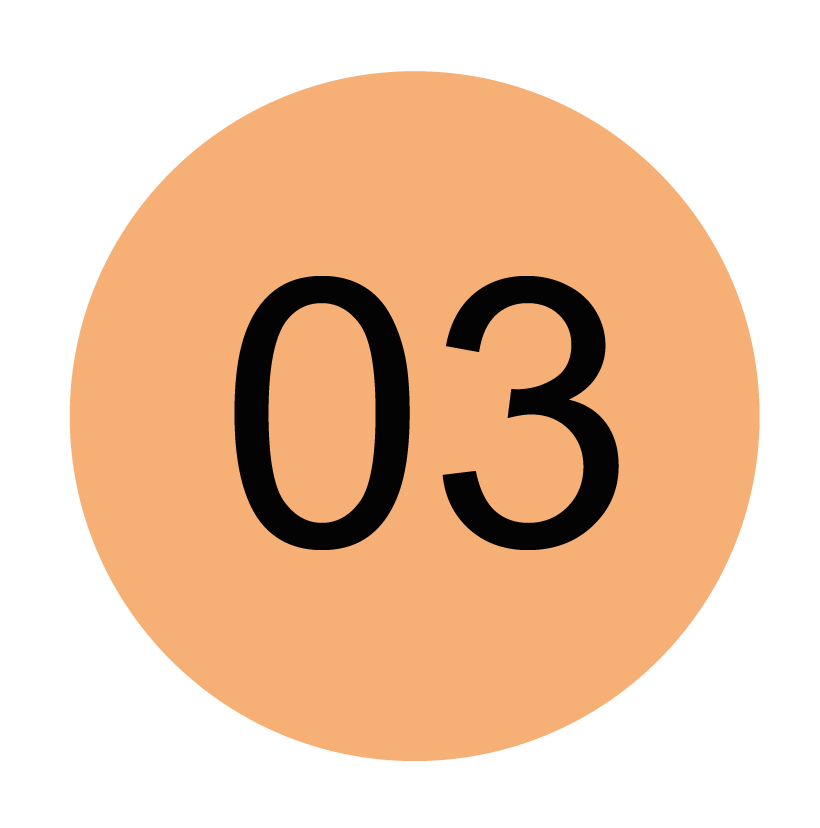 Does your school have an outdoor learning area?
N
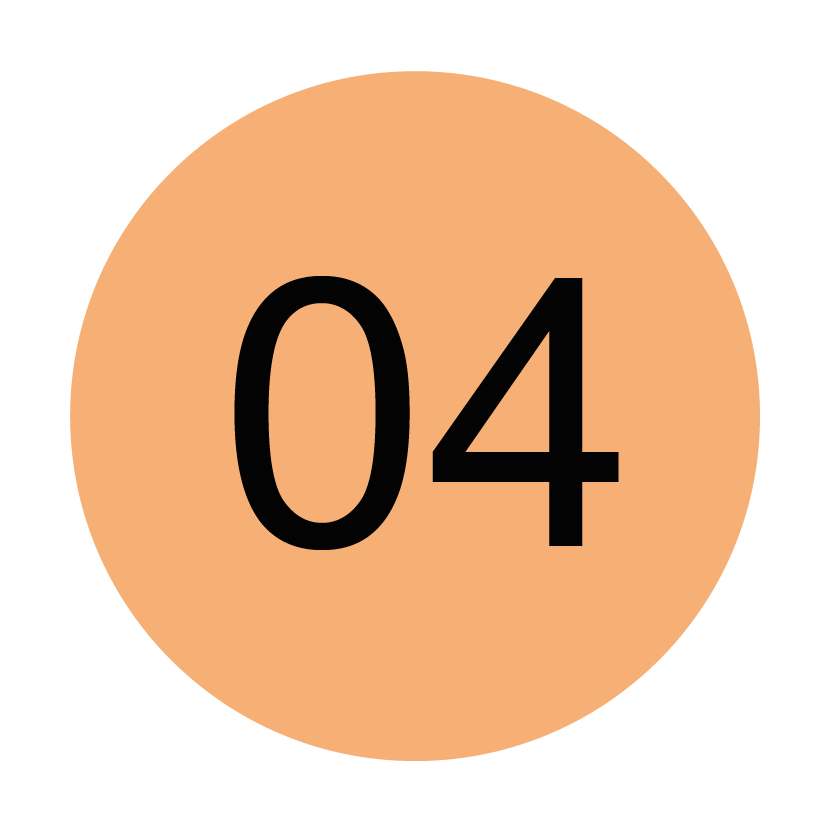 Does your school have a green roof or living wall?
Y
Does your school have a gardening club, or does it offer gardening lessons?
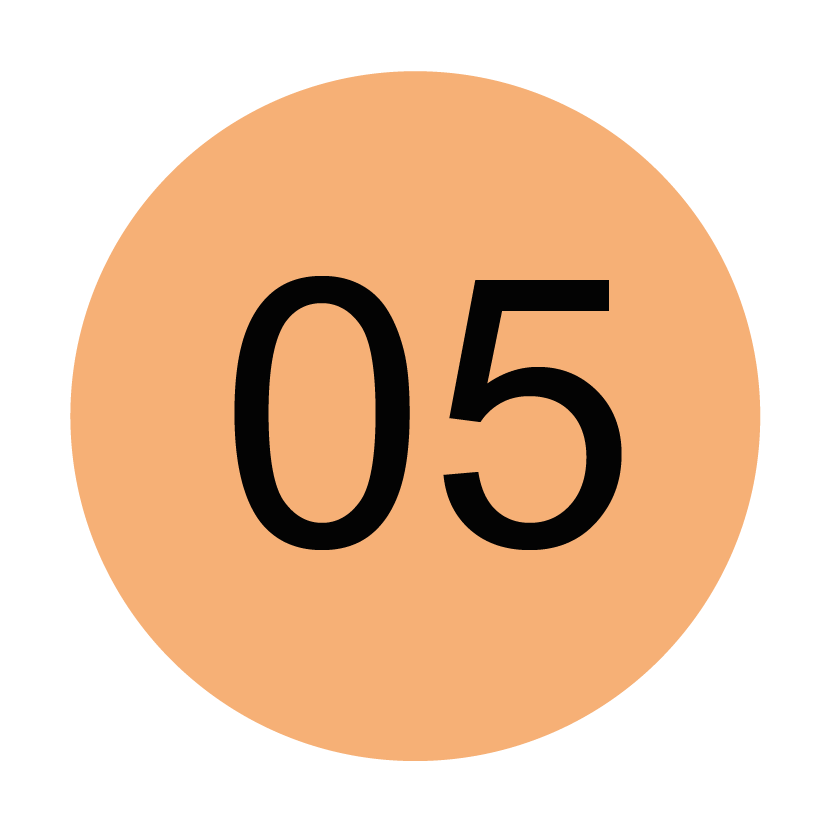 N
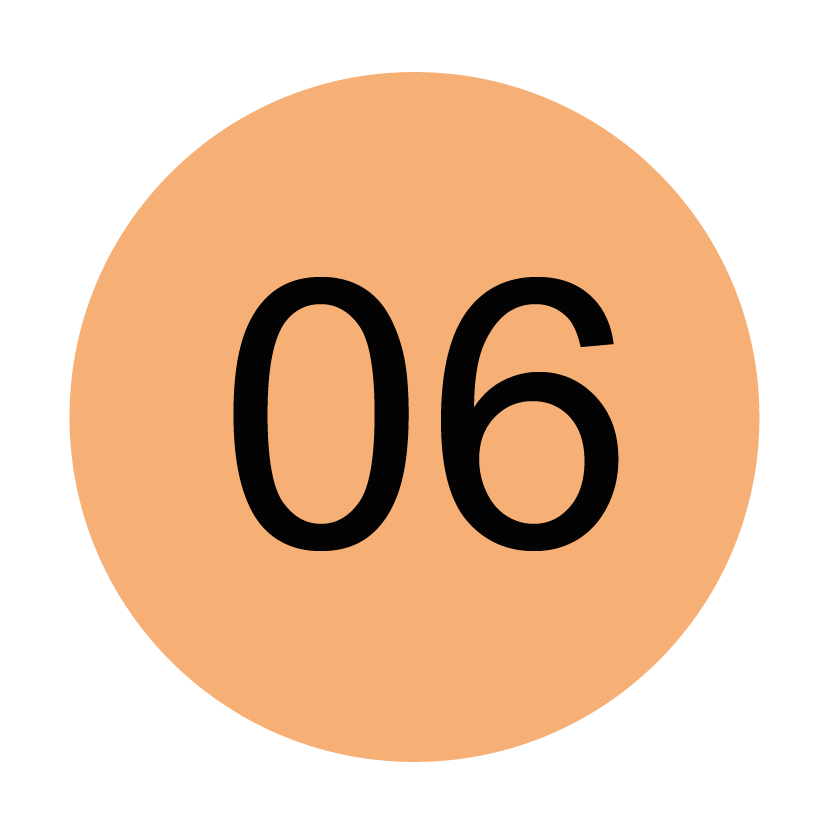 Does your school have a greenhouse or polytunnel?
Y
Does your school participate in No Mow May, or have an area(s) where grass isn’t cut?
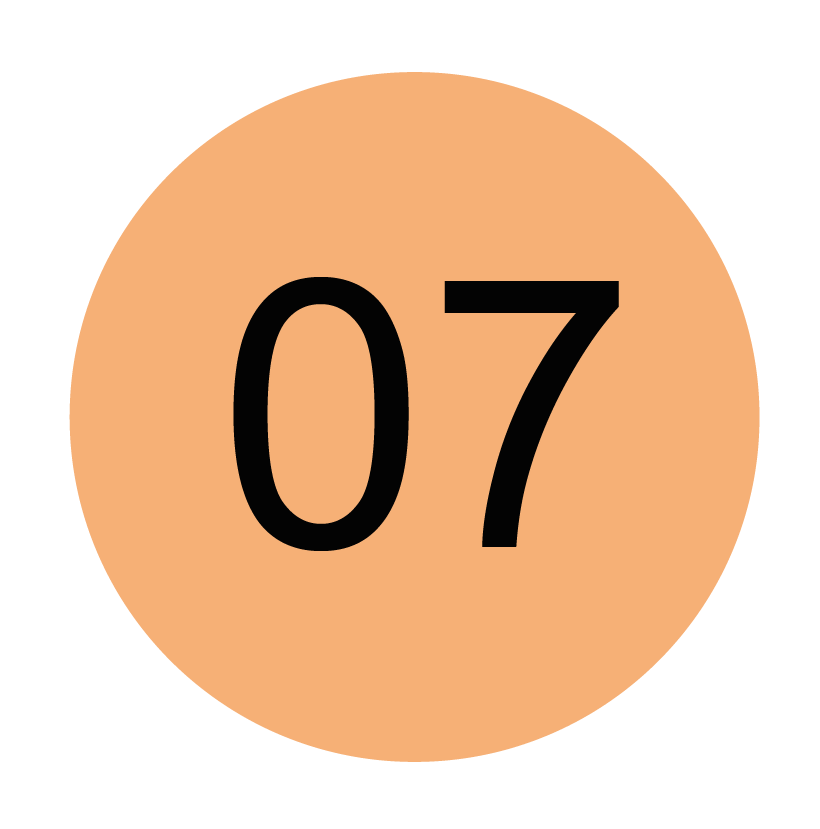 Approach three teachers (not including the Eco-Coordinator), have all three taught a lesson outside in the past twelve months (apart from PE lessons)?
Y
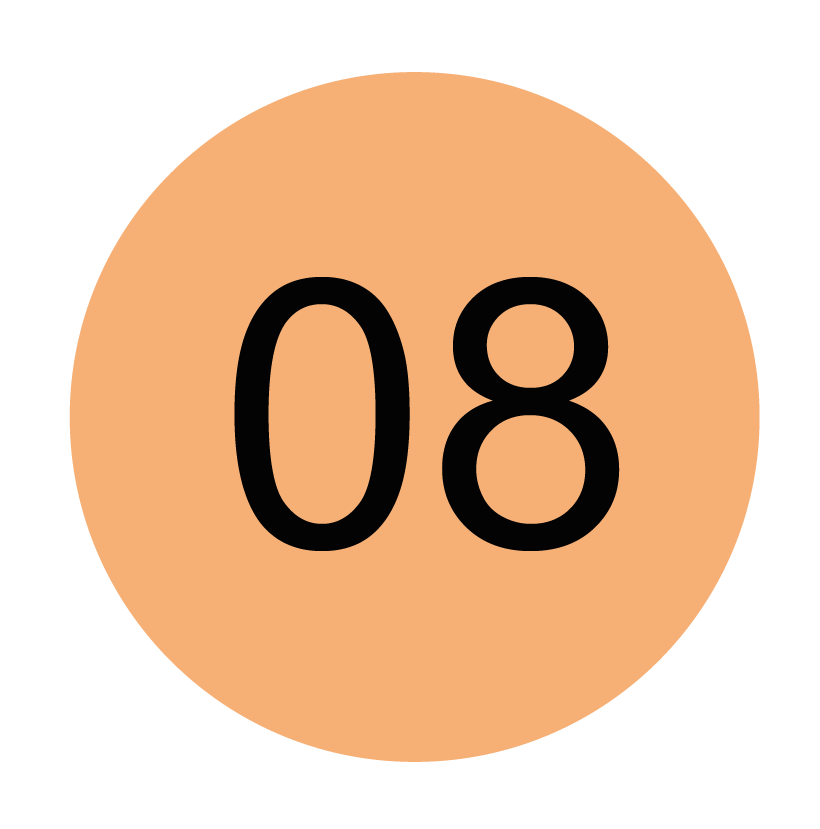 Speak to your site manager, does their team avoid using herbicides and pesticides?
Y
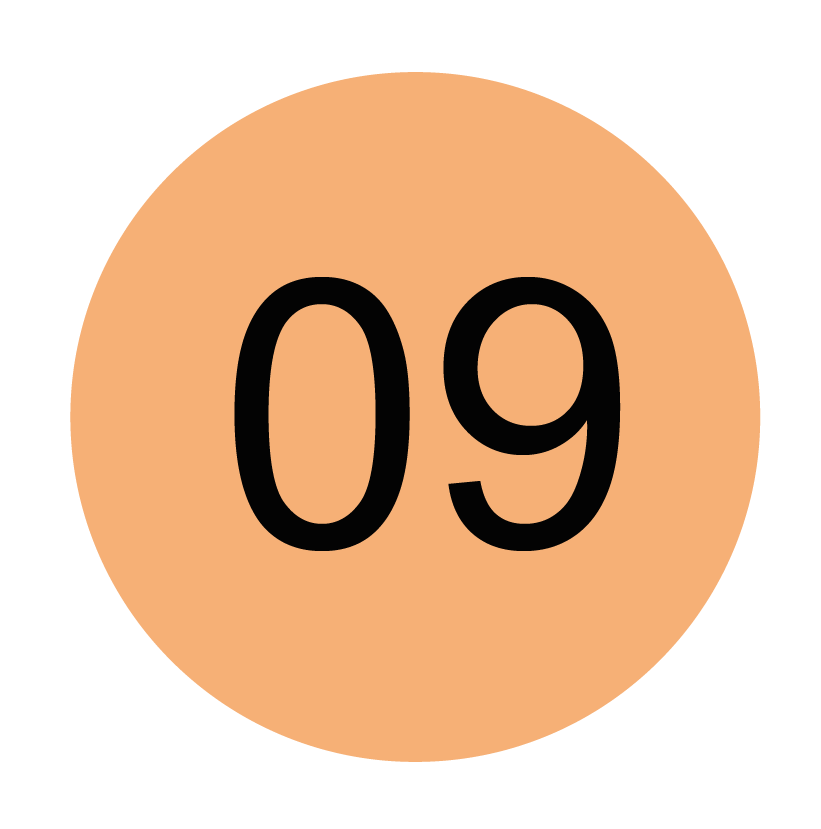 Approach 5 schoolmates, can each of them identify and name a species of plant or tree present on your school grounds?
N
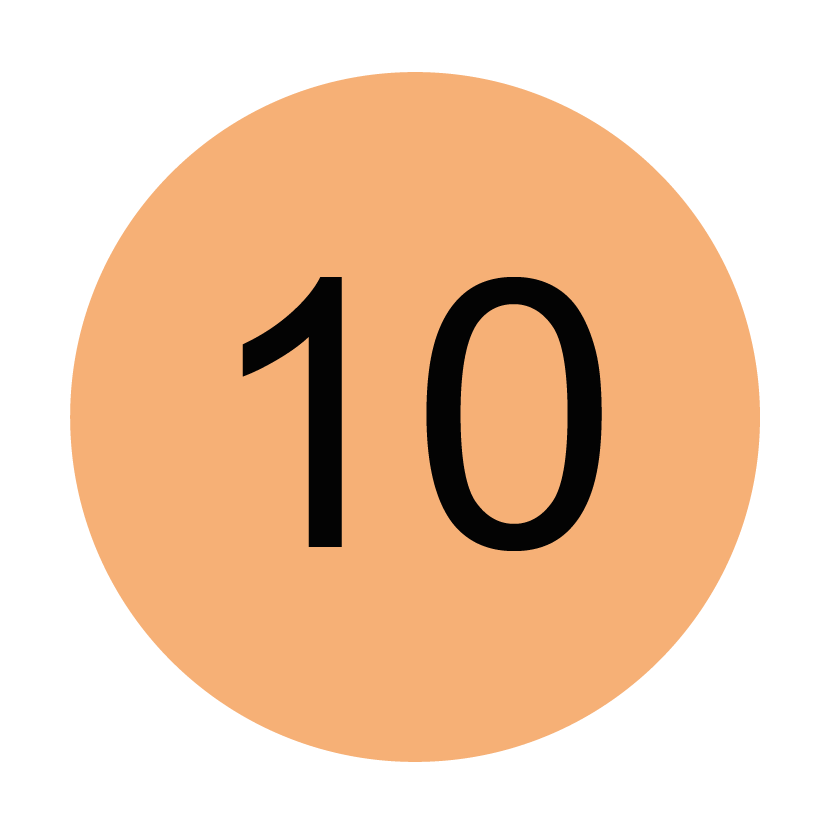 7
Total Score
Our Ideas & Thoughts
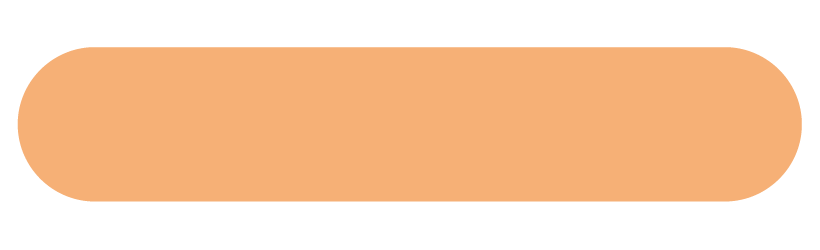 Every classroom has at least 1 large indoor plant.  Some teachers are good at getting the children to water them.  We have lots of outside space.  Key Stage 1 have a covered area outside where they can learn.  We could improve the learning space outside for other year groups.  Everybody has a gardening lesson half-termly in the allotment as part of the school cooking curriculum.  Early Years have a polytunnel but the site team said that they might use leftover plastic bottles to make a school greenhouse with the children.  There is a wildlife area outside Year 1 which is not mown or cut because it has miner bees living there.  It would be good to have labels or signs by the plants so that children know what they are called.
Paris is currently trialling a plan to make school grounds greener - creating cool islands and reducing overall temperatures in the city!
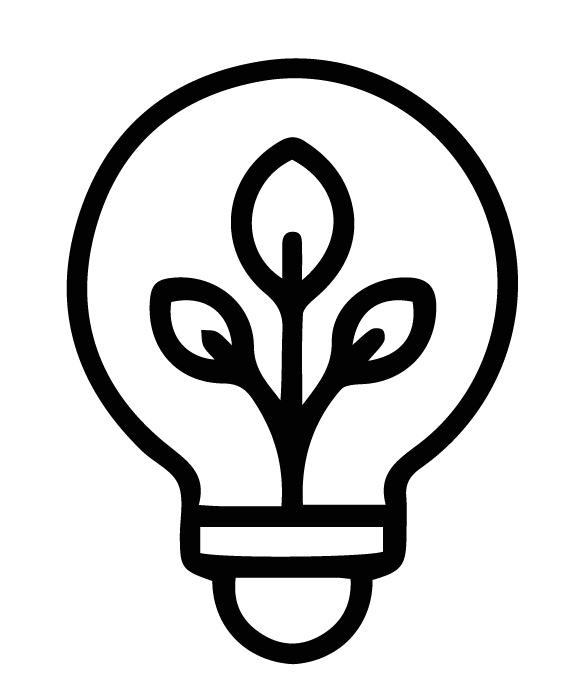 Transport
Y/N
Y
Does your school have a safe, dry space to store bicycles and scooters?
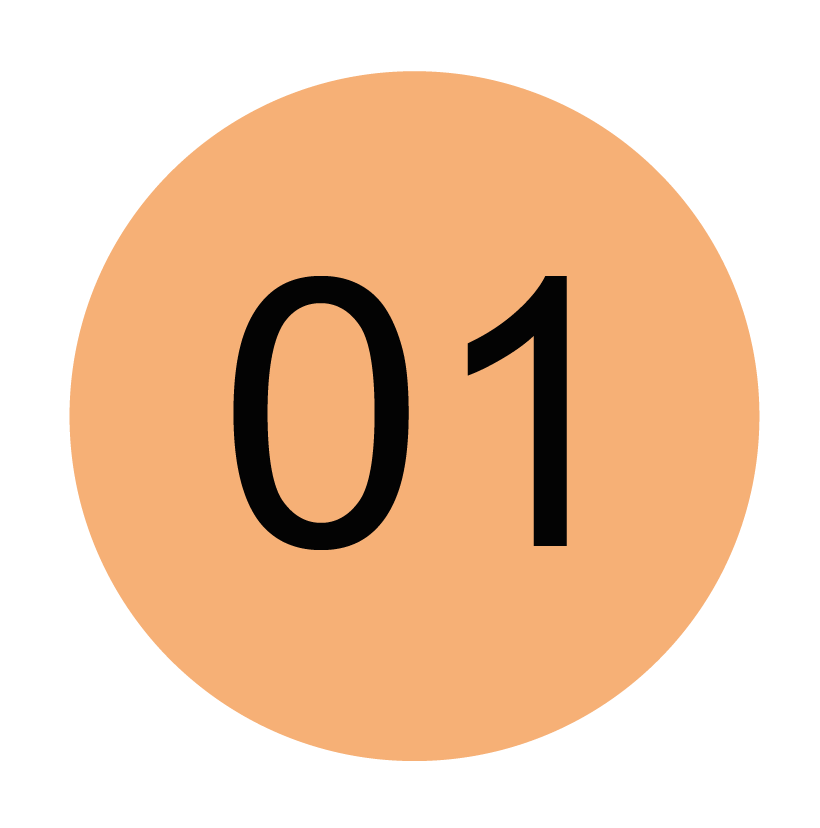 N
Does your school car park have an electric vehicle charging point?
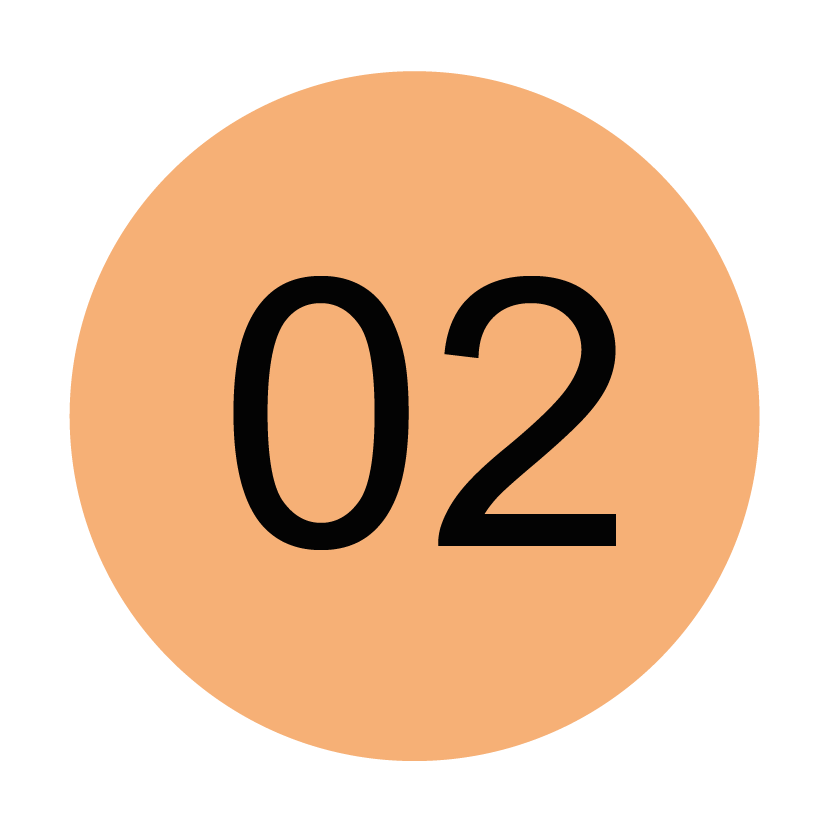 Y
In the past twelve months has your school completed a walk to school week, or any other similar campaign?
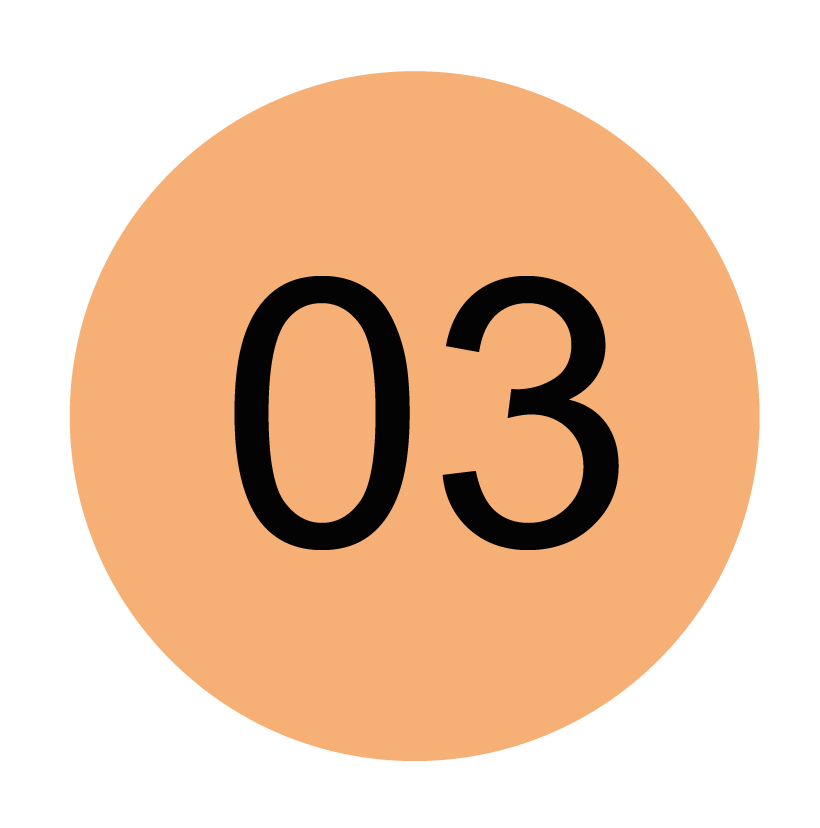 N
Does your school have any of the following schemes: park ‘n’ stride, walking bus or staff car share?
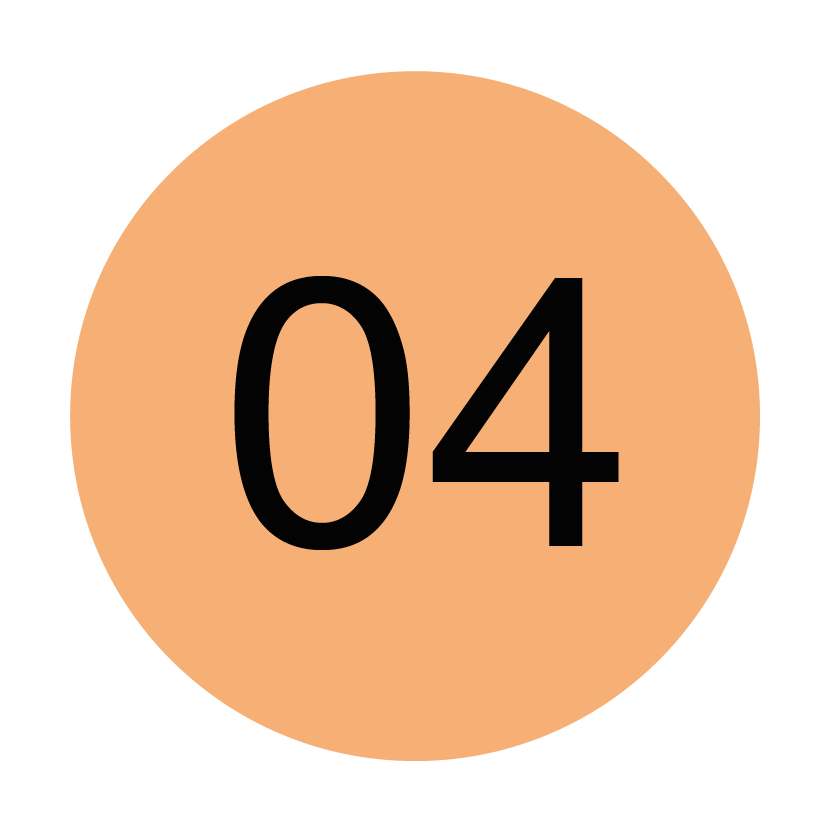 N
Does your school have a hedge, trees or other vegetation around its boundaries to prevent air pollution in school?
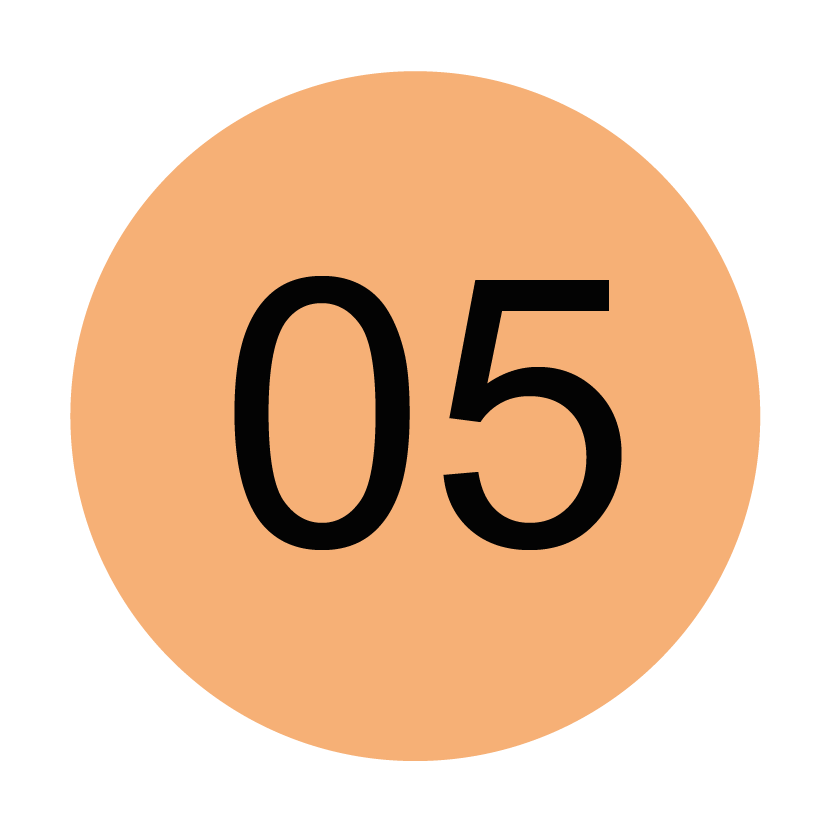 Y
Does your school provide safety training for cycling, scooting, or walking to school?
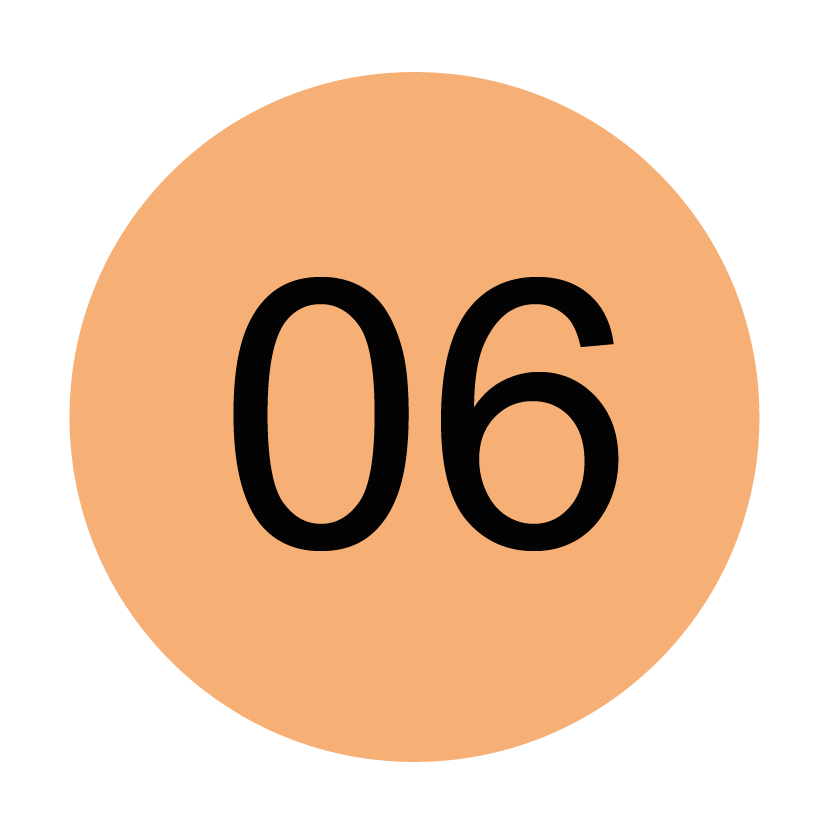 Y
Is the road outside your school a School Street, or have you enquired with your local council about creating one?
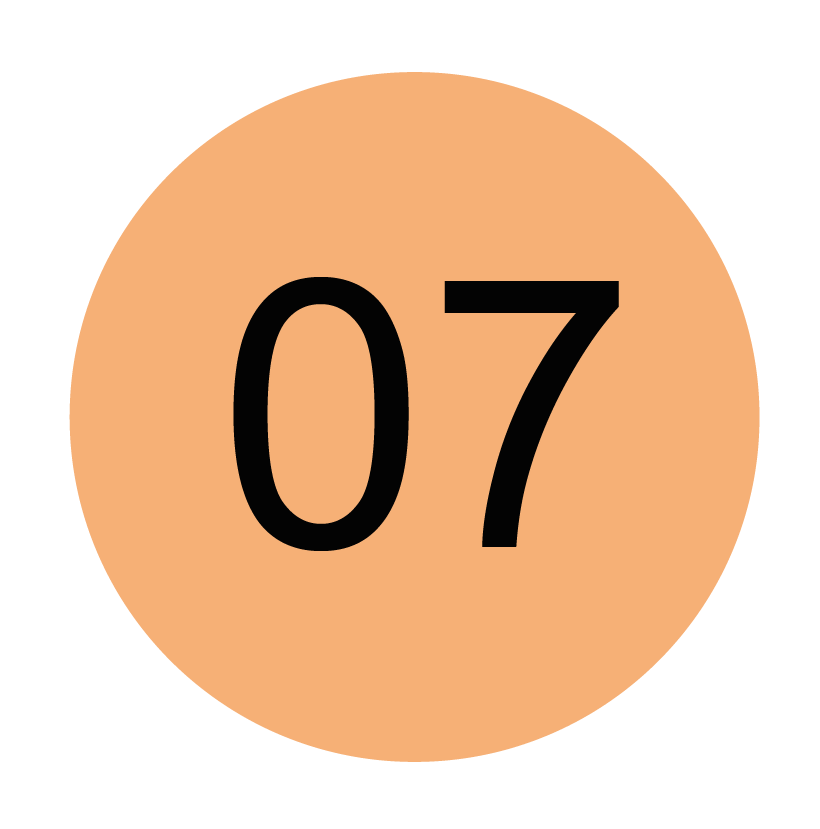 Does your school have a ‘No Idling’ policy for drop-offs and visitors, and has this been communicated to families, visitors and your wider school community in the previous 12 months?
N
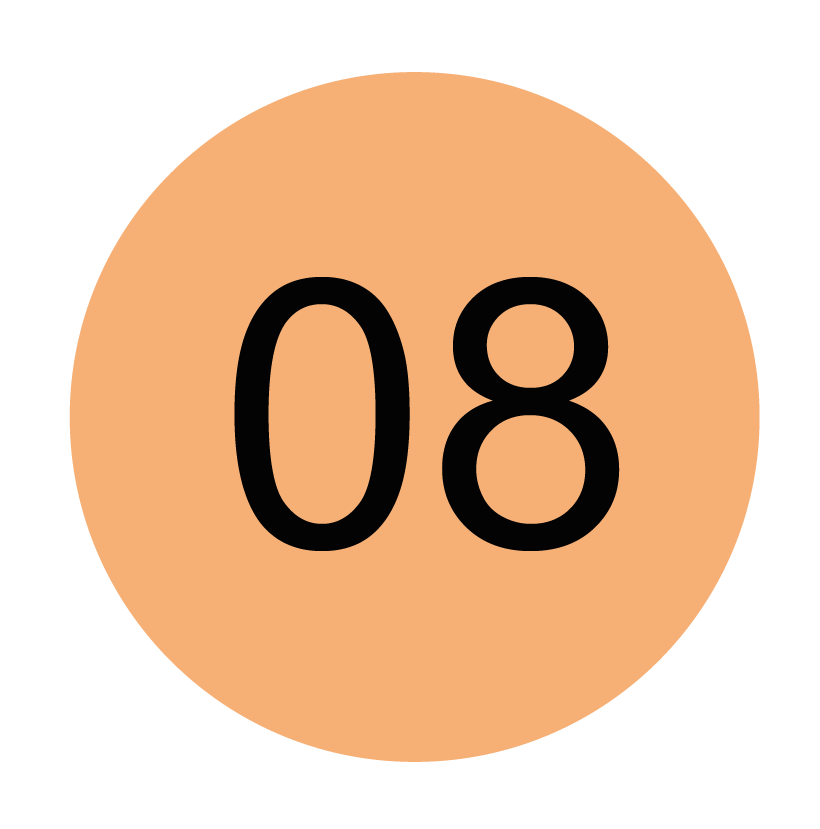 Choose a class to survey, do more than half of the class walk, cycle, scoot or use public/school transport to get to school?
Y
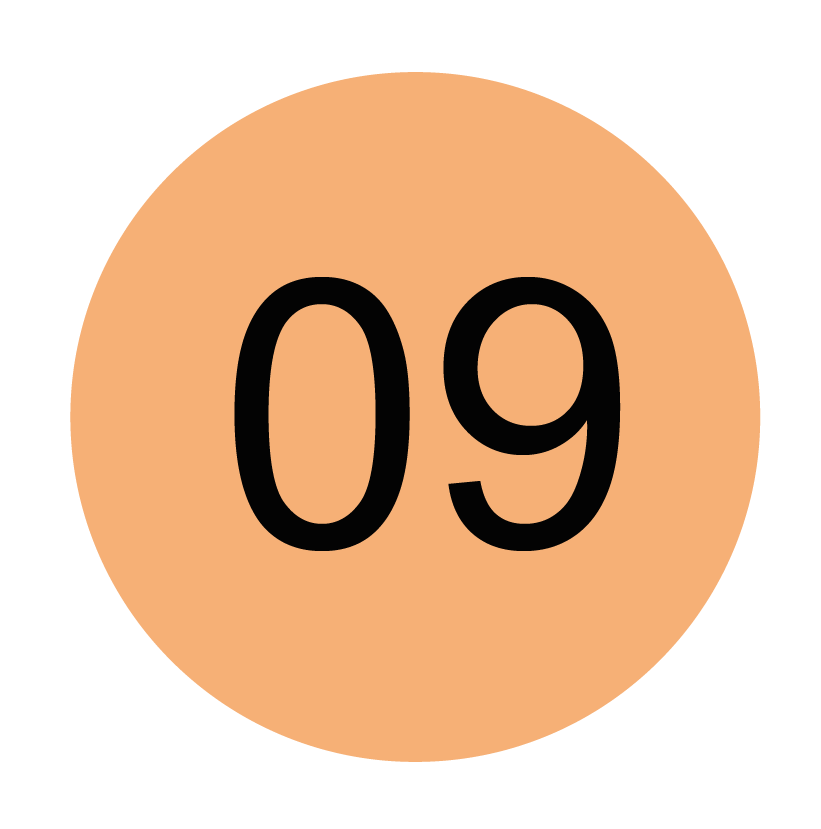 Survey the staffroom, do more than half walk, cycle, scoot or use public transport to get to school?
Y
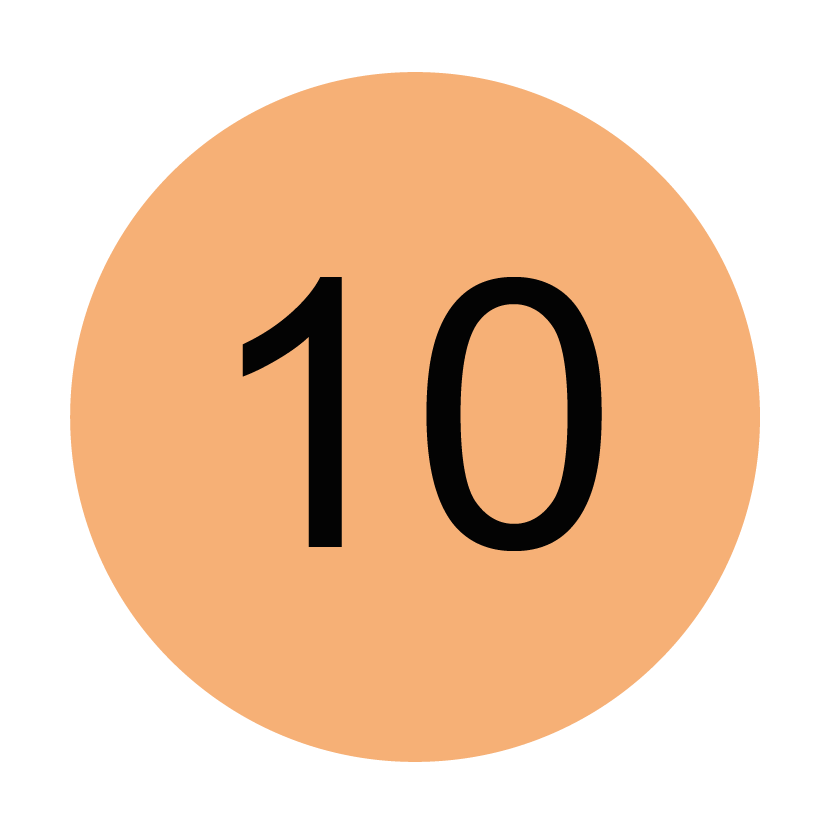 6
Total Score
Our Ideas & Thoughts
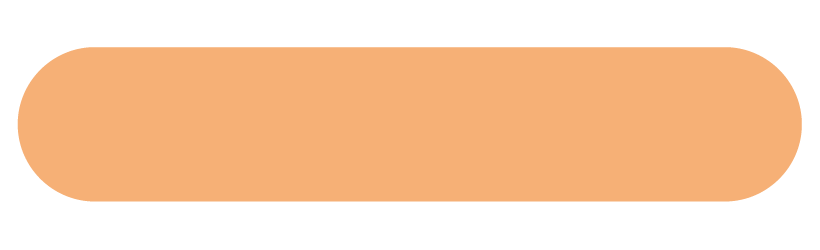 We have lots of storage space for bikes and scooters and helmets.  We do the Big Wheel and Walk to School Week every year.  We have lots of trees in the school playground but not around the boundary.  Year 2 and 4 do pedestrian training.  Year 5 & 6 do cycle training.  Our school is on a school street because Mrs Luciani contacted the council about it.  We do have a ‘No Idling Policy’ and some parents came in to do some training on it.  We need to communicate this to the parents though because we haven’t reminded them last year. The Big Walk, Wheel and Scoot showed that we are really good about not using cars to get to school every day and we have our STARS travel award.  Lots of staff use public transport or walk to school.
The nation that cycles most is Netherlands, in 2019 Dutch people cycled on average 3km per day!
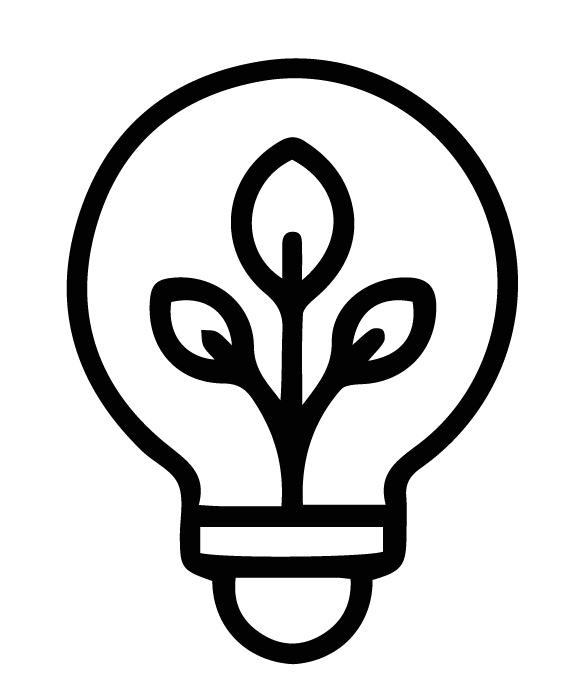 Waste
Y/N
Y
Does your school recycle any difficult-to-recycle items like batteries or crisp packets?
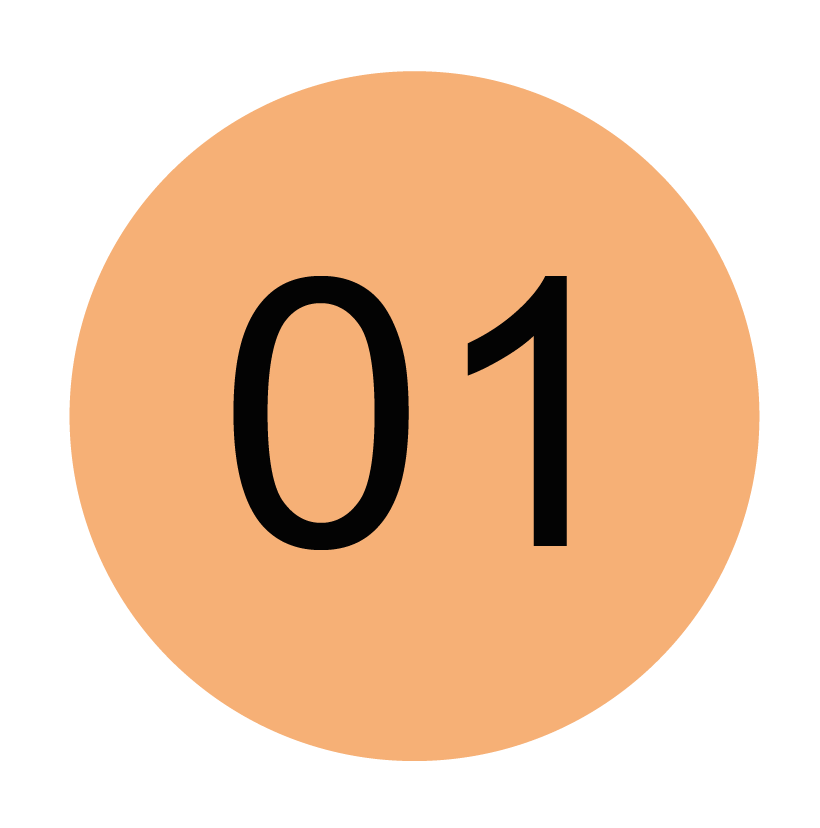 Y
Is your school's food waste composted and when possible is this compost used in the school grounds?
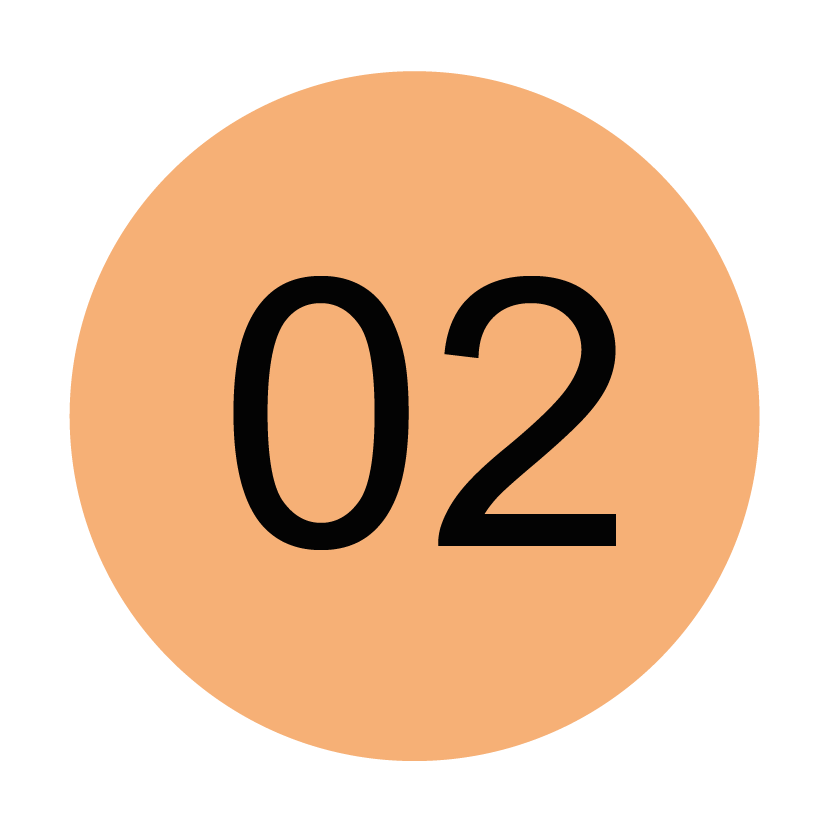 Y
In the past twelve months, has your school organised a second-hand clothes sale?
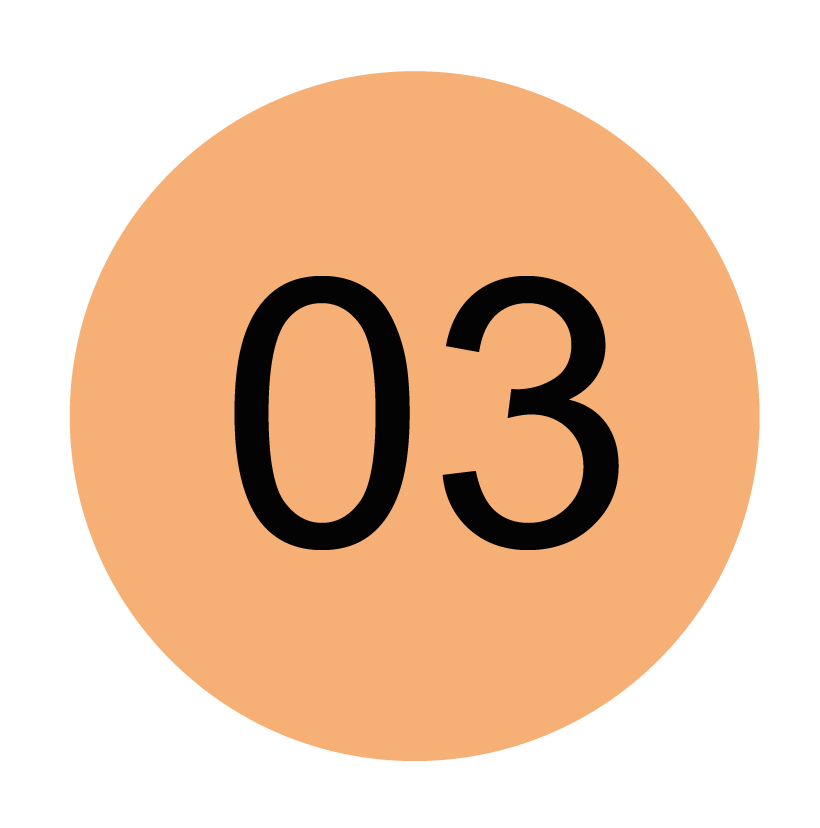 Y
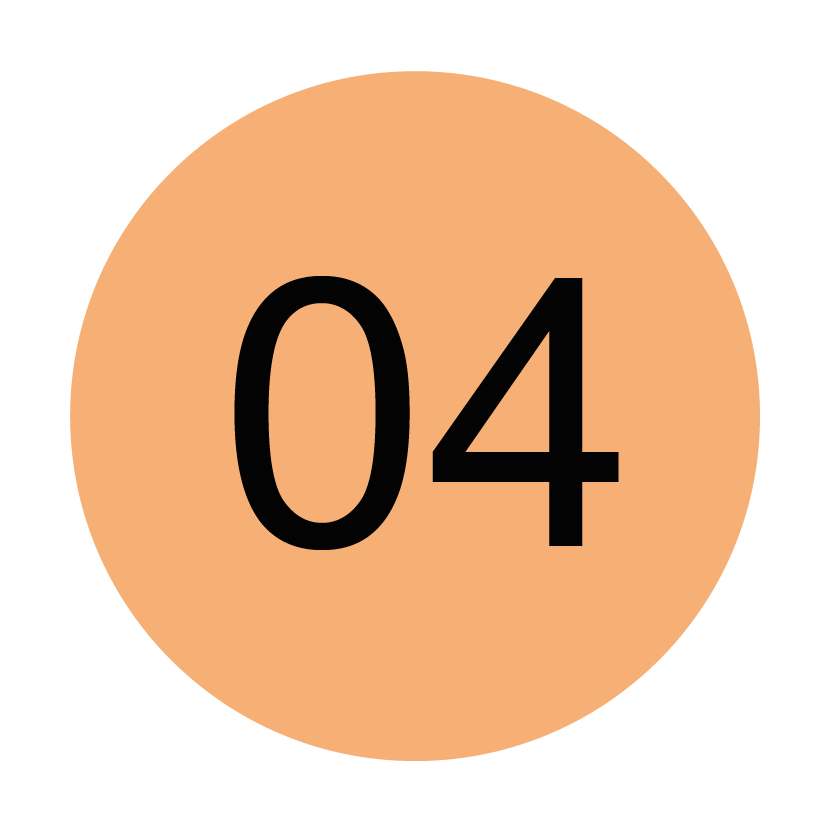 Does your school collect and redistribute used uniform?
N
Does your school have a book, stationery or revision guide exchange?
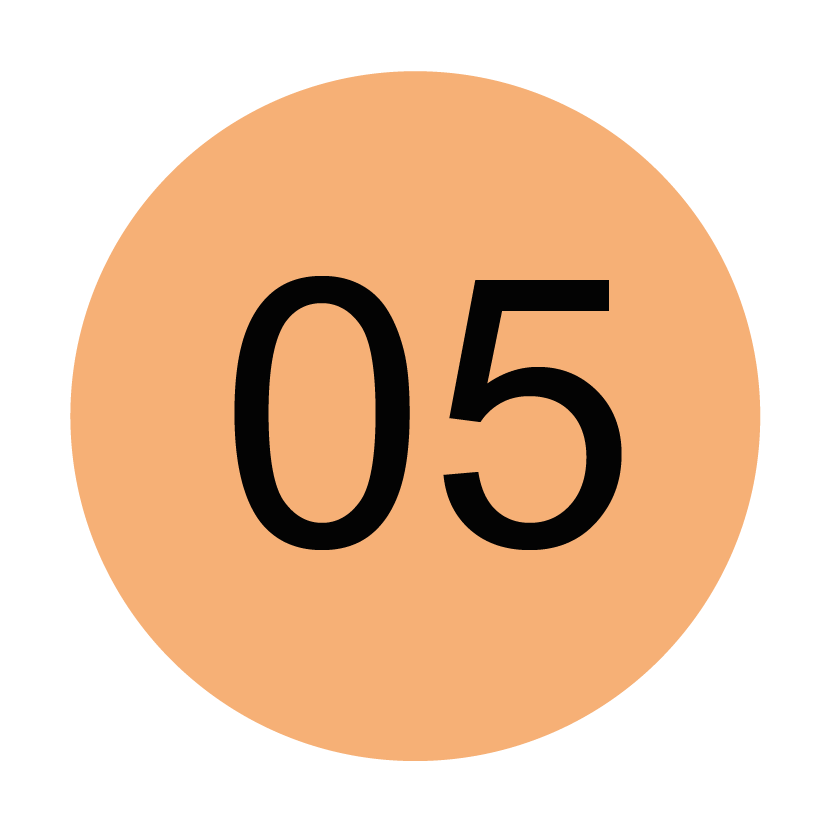 Y
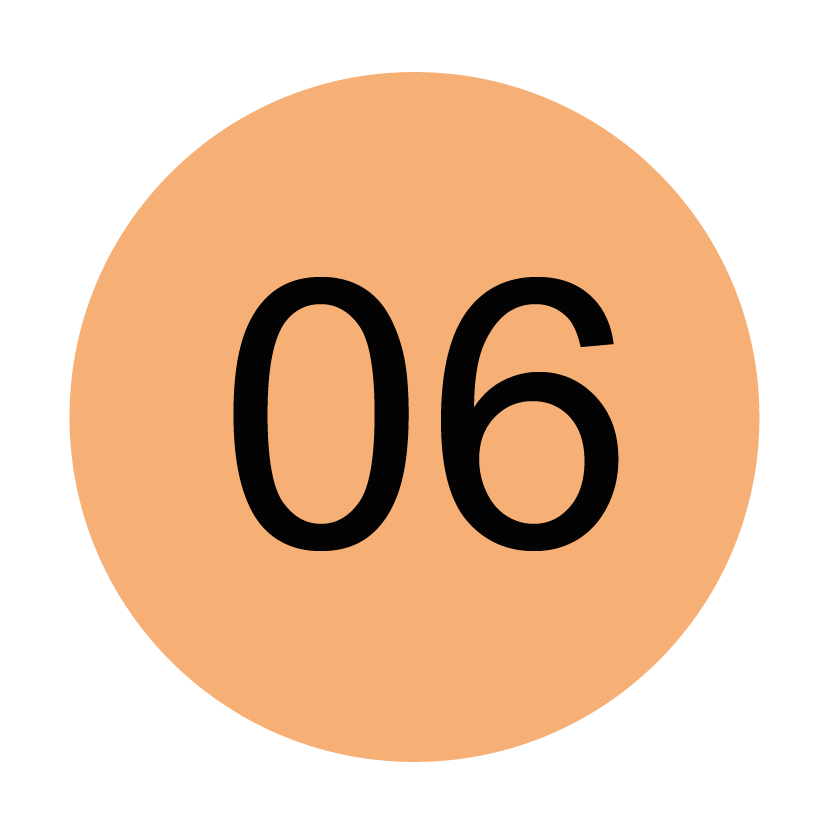 Does your school send letters home via e-mail or app by default?
N
In the past twelve months, have pupils worked with the school canteen to identify ways to reduce food waste in your school?
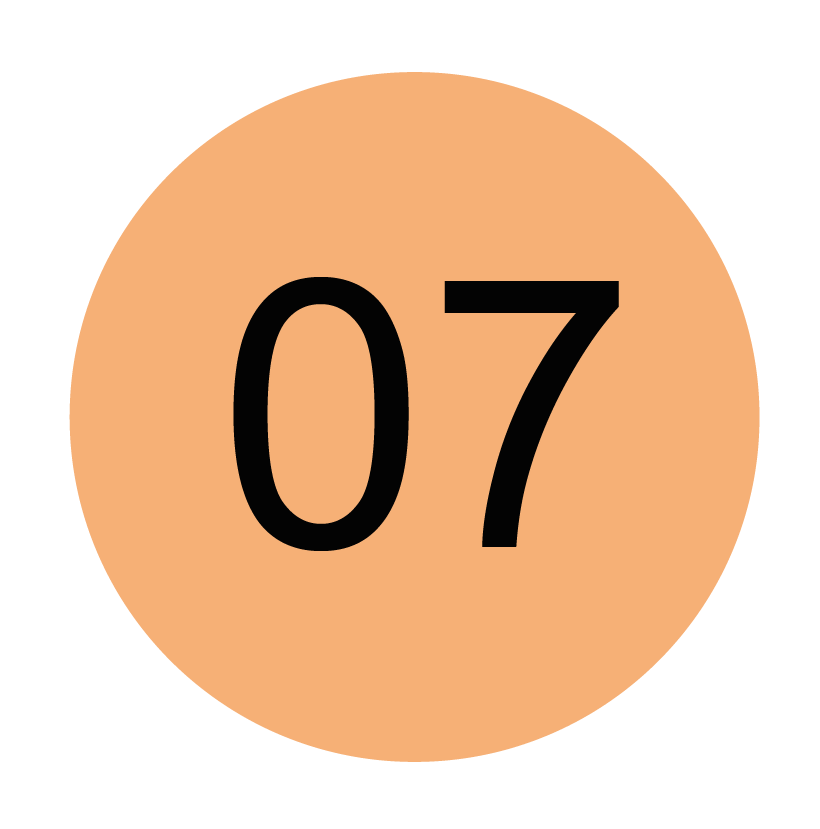 Are recycling bins clearly labelled with signs or posters showing what can and can’t be recycled in school?
N
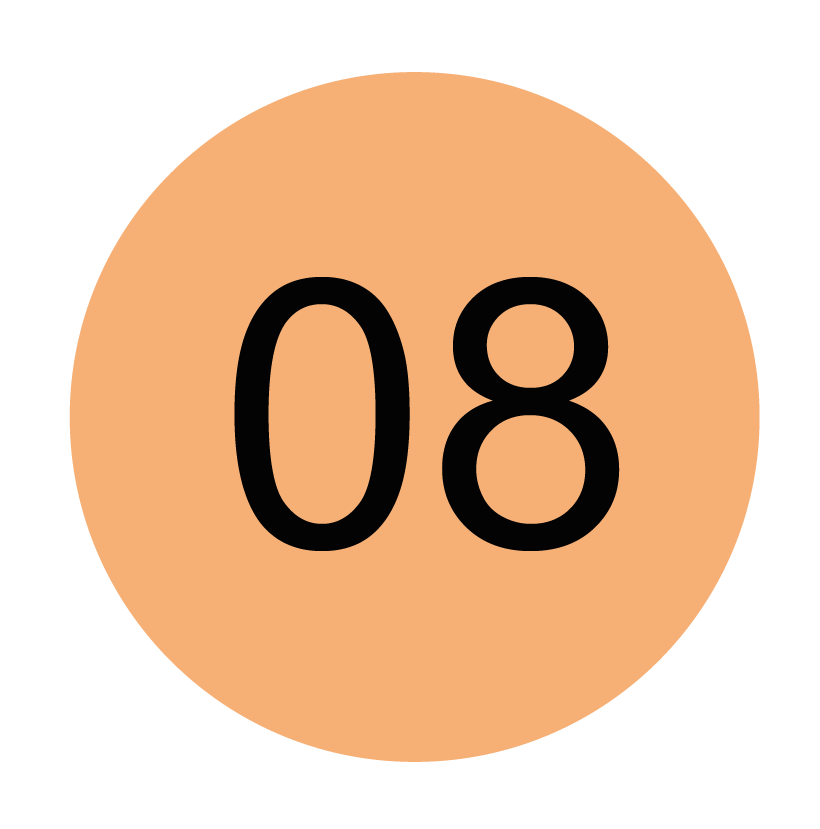 Spot check three recycling bins in your school, do all three have the correct items in?
N
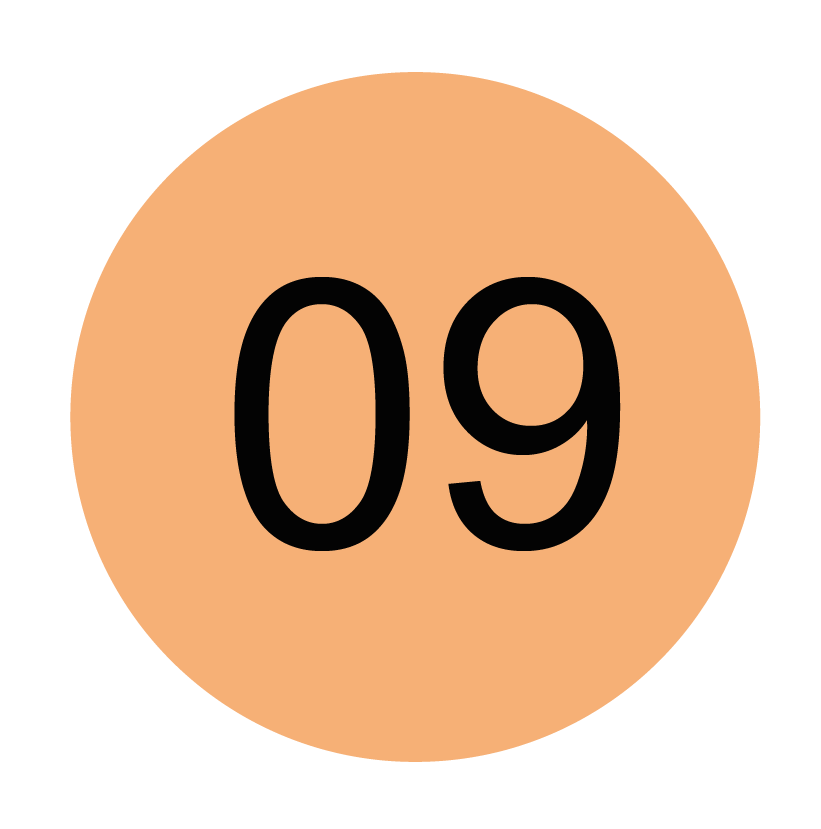 Has your school tried to reduce its use of paper, for example through printing on both sides, tracking photocopying, adding a release code to the photocopier or limiting the use of worksheets?
Y
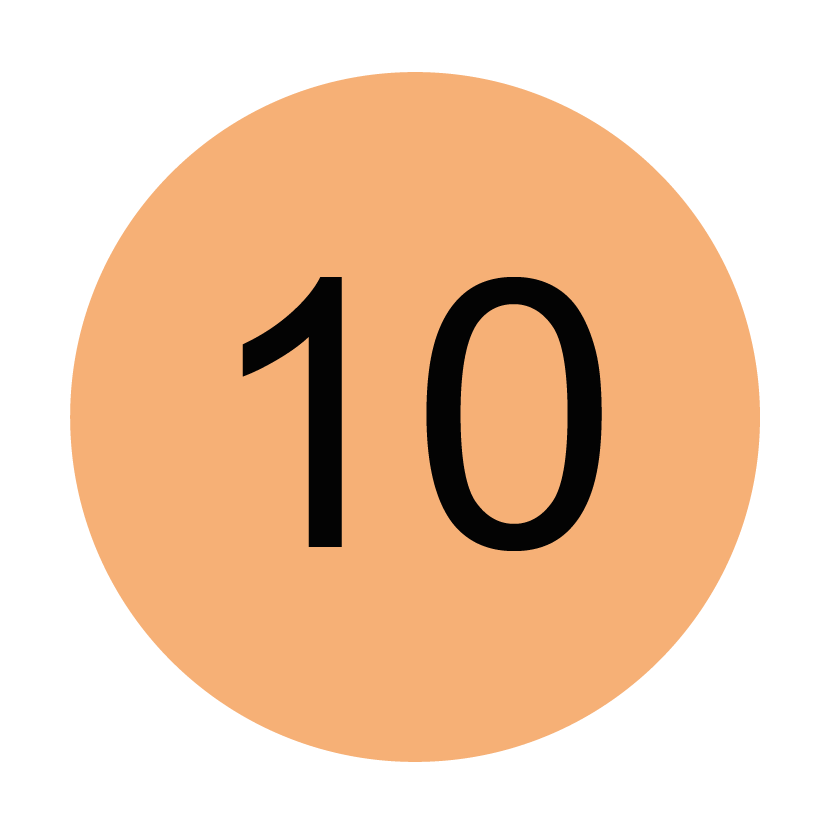 6
Total Score
Our Ideas & Thoughts
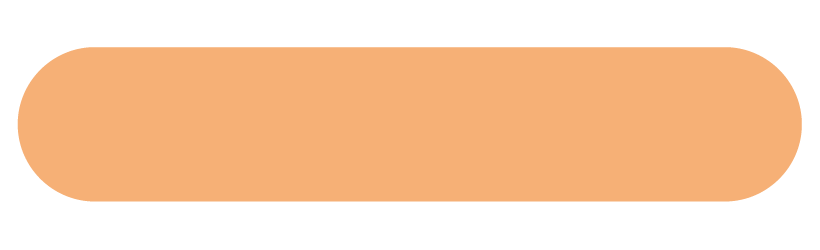 We take part in The Big Battery Hunt every year and have a recycling point for batteries in school then.  Perhaps we could extend this to year round.  The waste from cooking lessons is recycled but we’re not sure about the canteen.  Perhaps we could talk to the kitchen staff about this.  We collect and sell second-hand uniform every Friday after our Eco Team meeting.  We are taking part in Plastic 4 Change where everyone donates a bag of old clothes that get weighed and recycled, with money being sent to Ethiopian schools.  We have a school library so we can take out and return books.  We use parentmail to communicate with parents and Google Classroom and Learning Ladders.  We need to have recycling bins in all classrooms and the lunch hall.
The UK generated 222.2 million tonnes of waste in 2018, England was responsible for 84% of this.
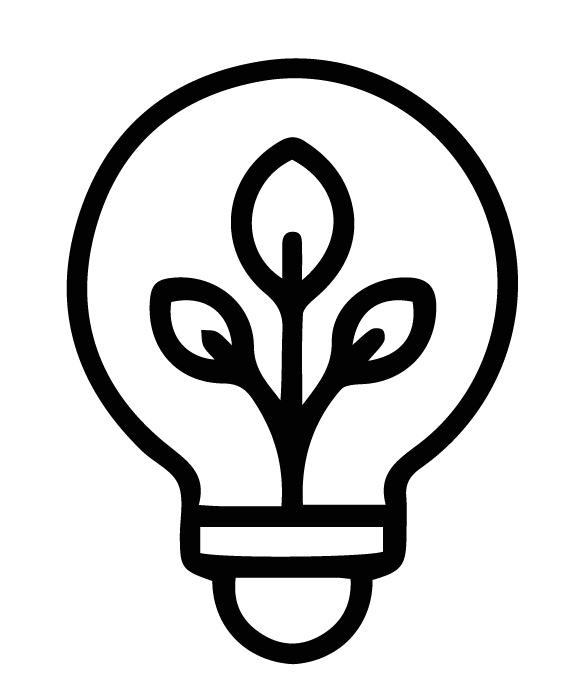 Water
Y/N
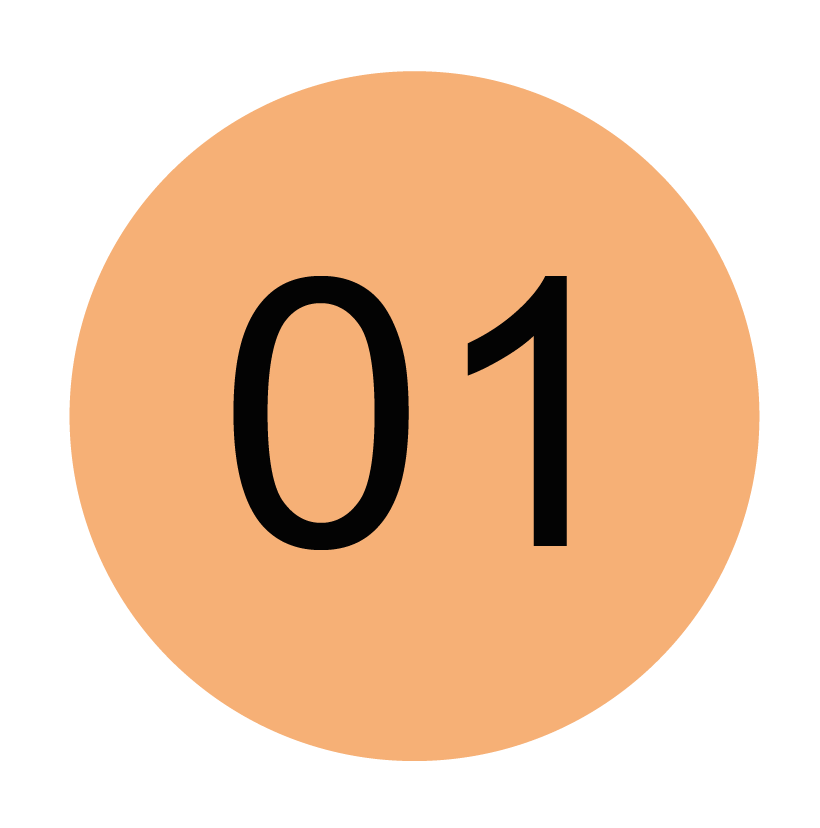 Does your school have a water-butt?
Does your school have any of the following water-saving devices: reduced flush toilets, water hippos, tap inserts, flush controls, self-closing taps?
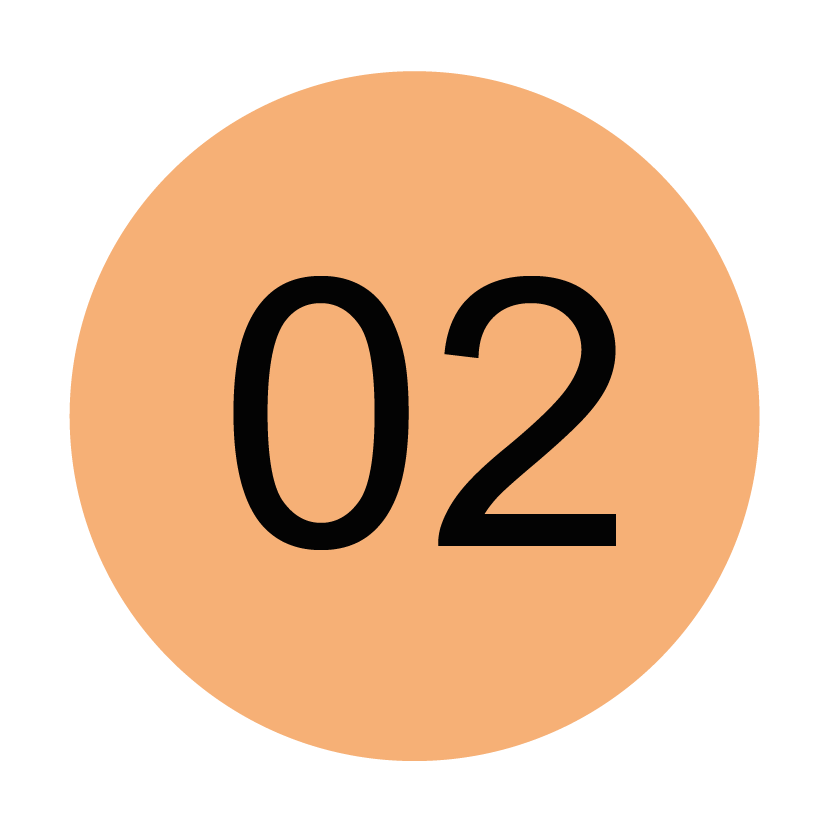 In the past year has your school been in touch with your water supplier to visit their sites, or invite them to deliver an assembly or online session in your school?
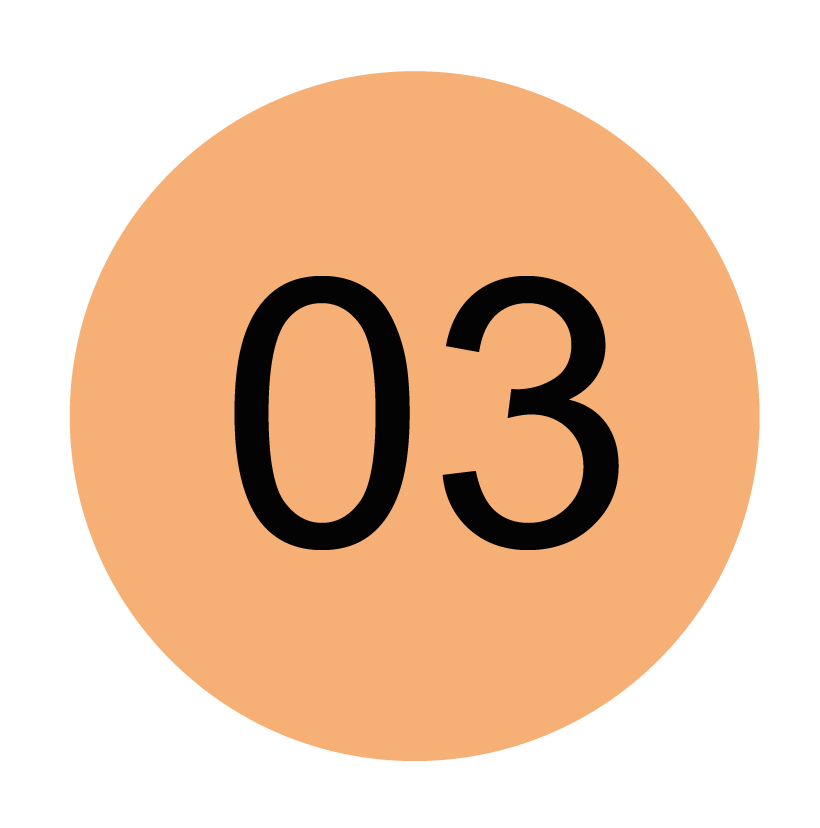 Do your school toilets have posters reminding people to turn off the taps?
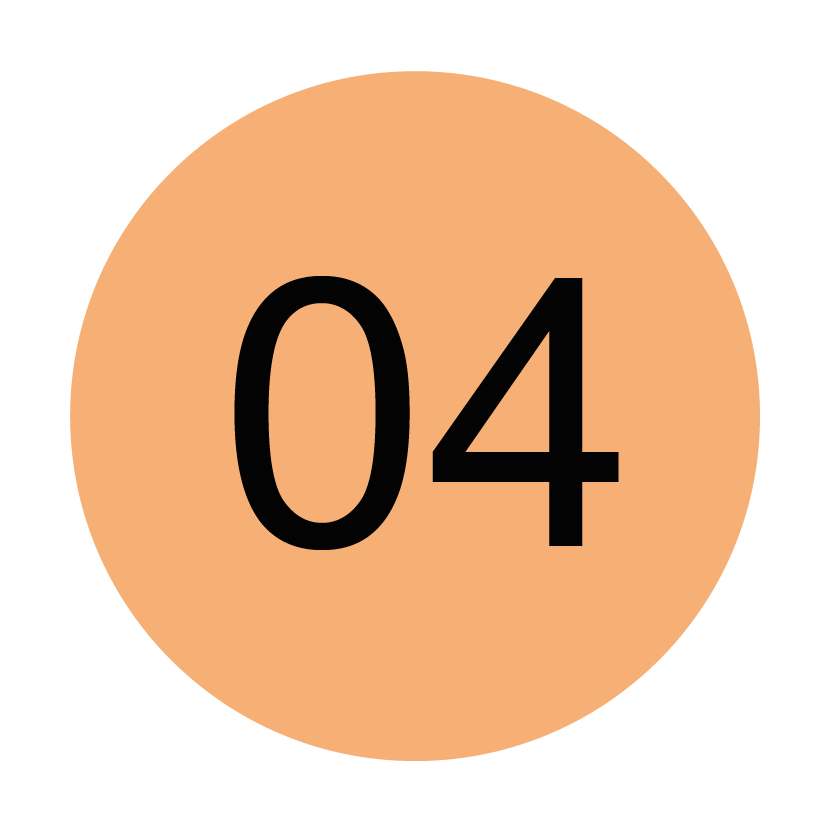 Does your school include water-saving tips in e-newsletters or other communications, so pupils and families can save water at home?
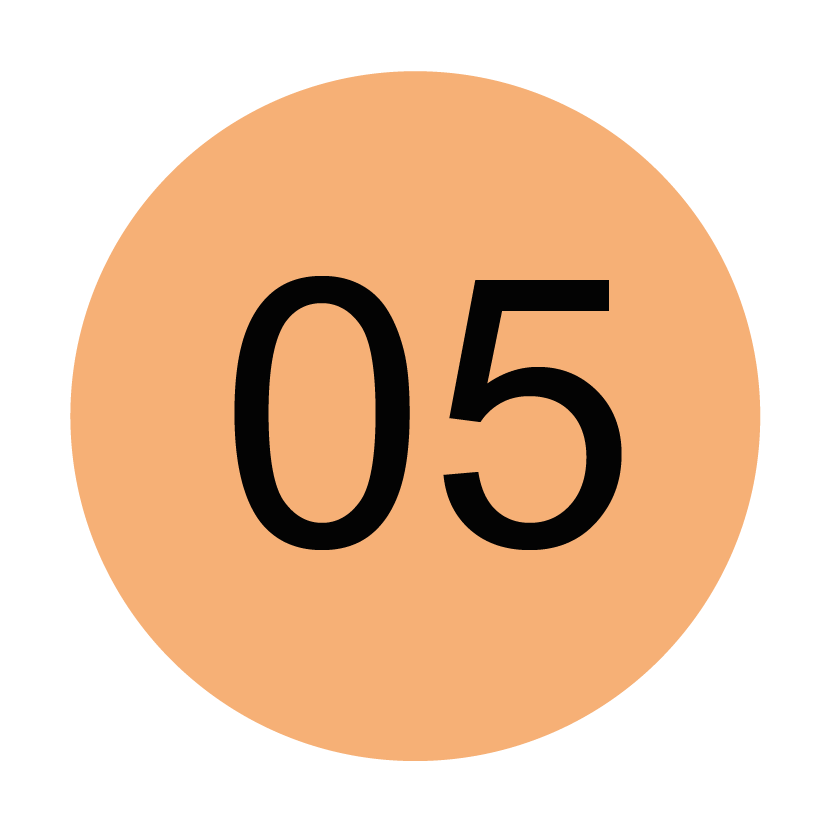 In the past 12 months, has your school ever fundraised for water-based charities like Water Aid?
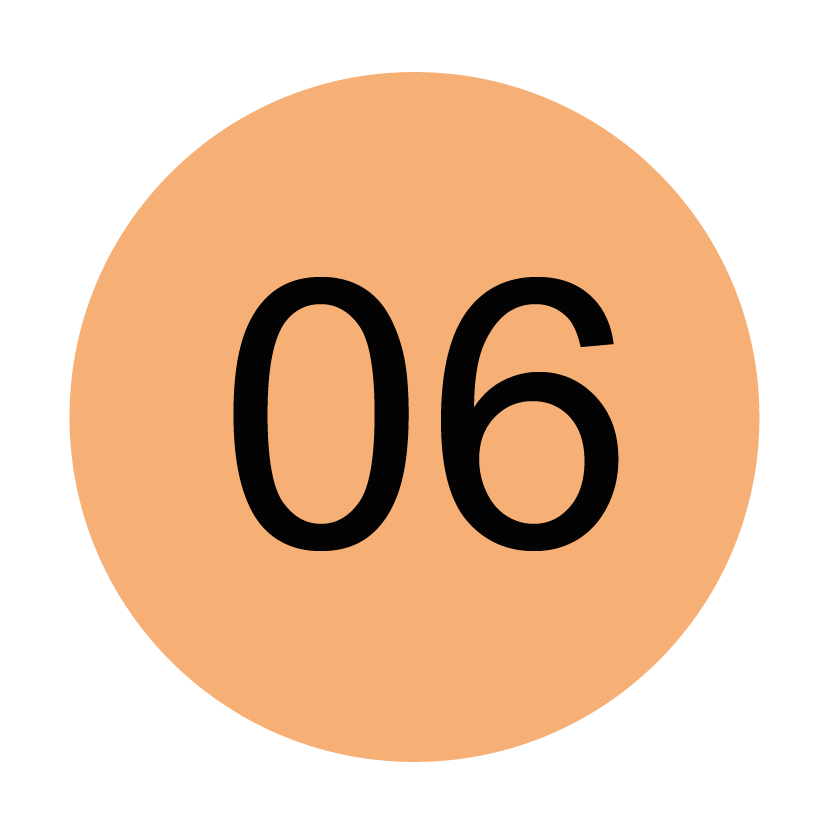 Have pupils (or your school's site manager) checked your school site for water leaks in the last three months and have any identified leaks been fixed?
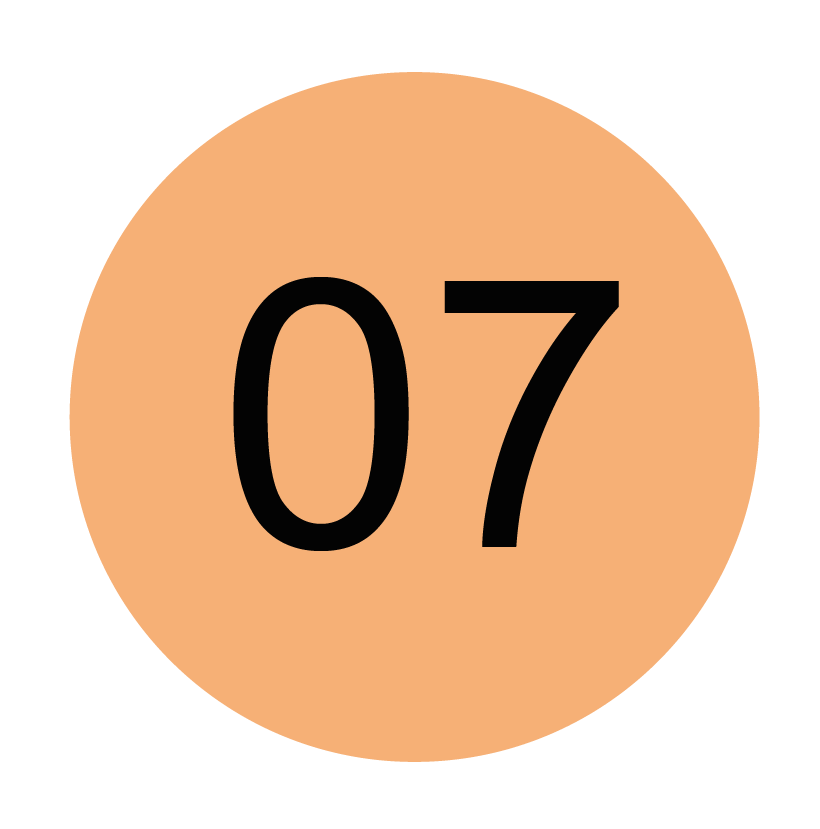 Do toilets in your school have hand dryers instead of paper towels?
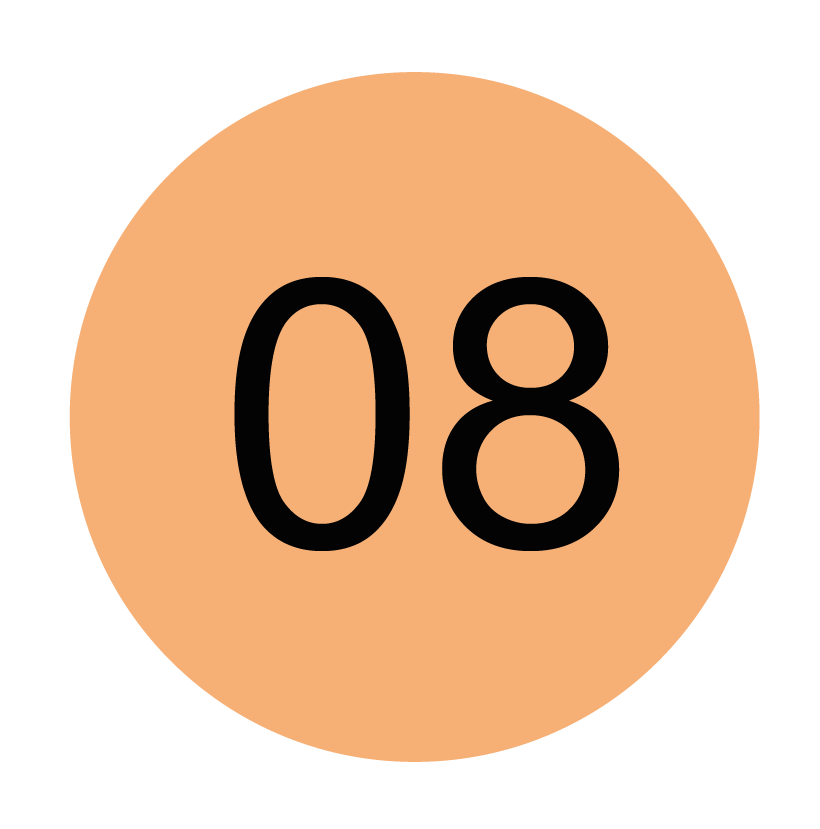 Choose a class to survey, do more than three quarters of the class have a reusable water bottle in school with them at the time of survey?
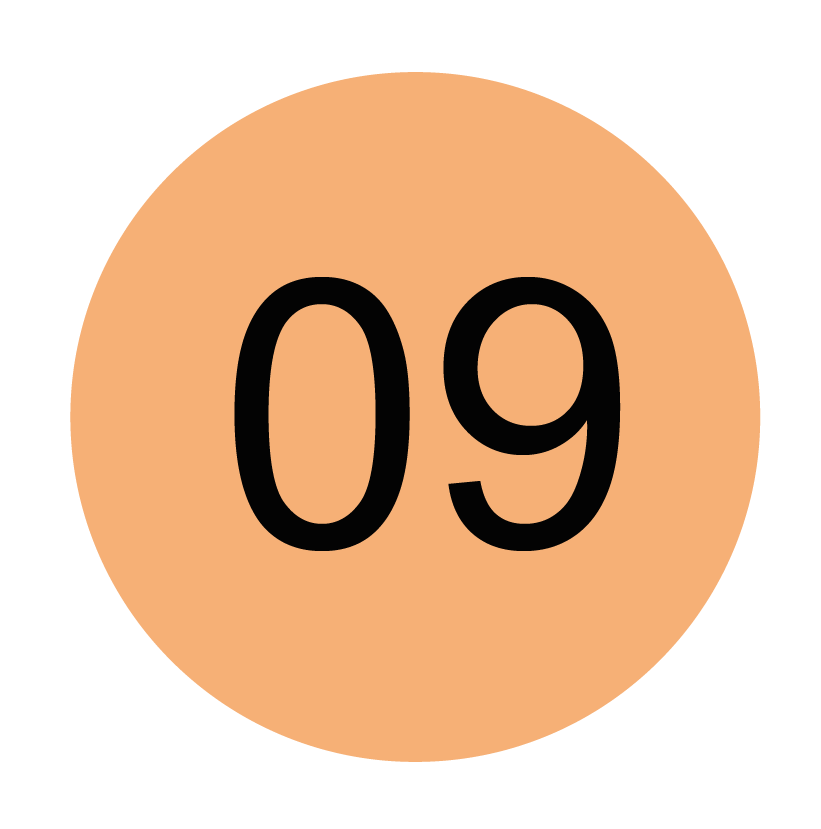 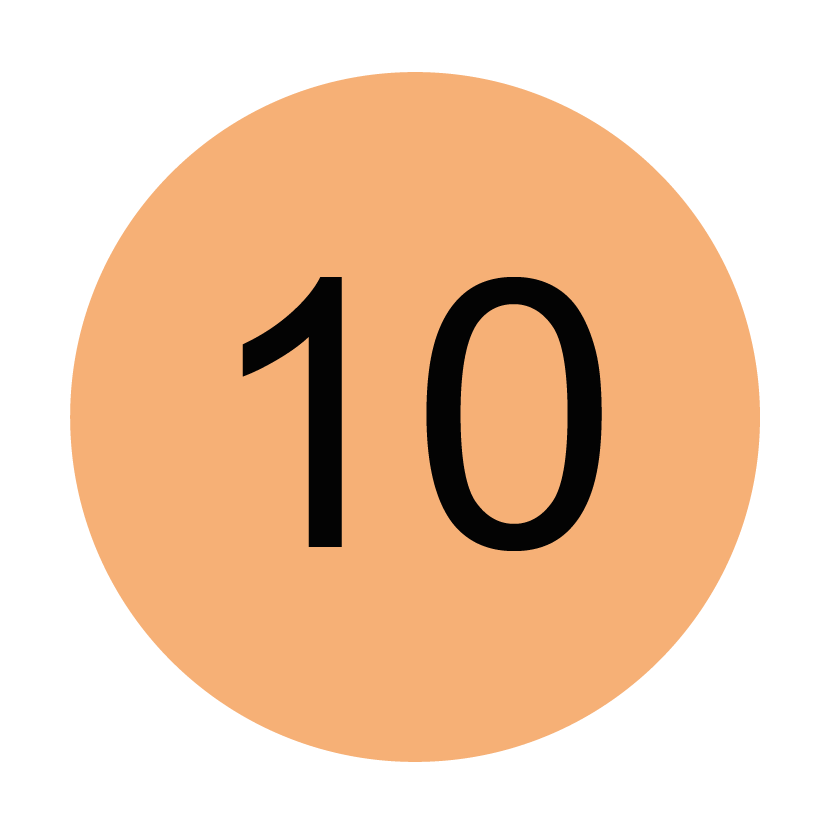 Are reusable water bottles taken on school trips?
Total Score
Our Ideas & Thoughts
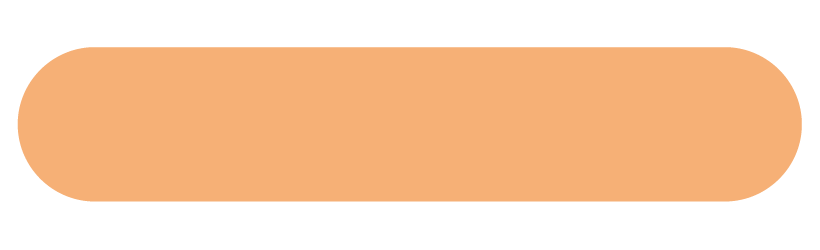 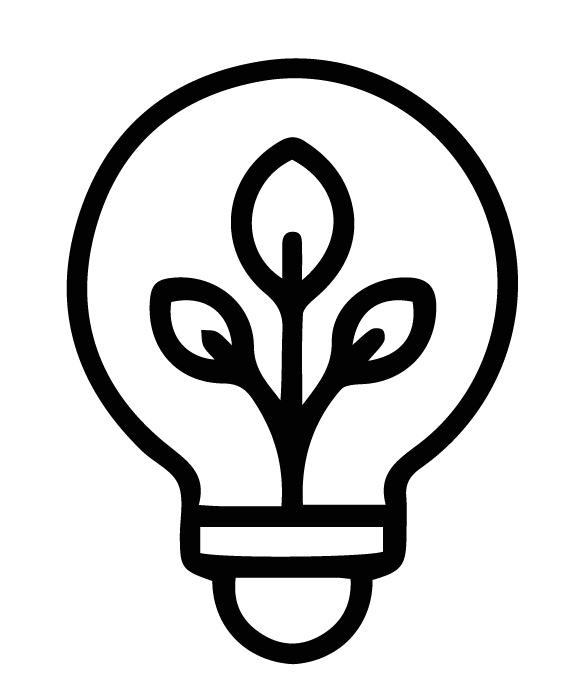 A dripping tap can waste up to 95 litres of water a day.
Additional Questions
Y/N
Have any classes or year groups in your school been on an environmentally-themed trip in the previous 12 months?
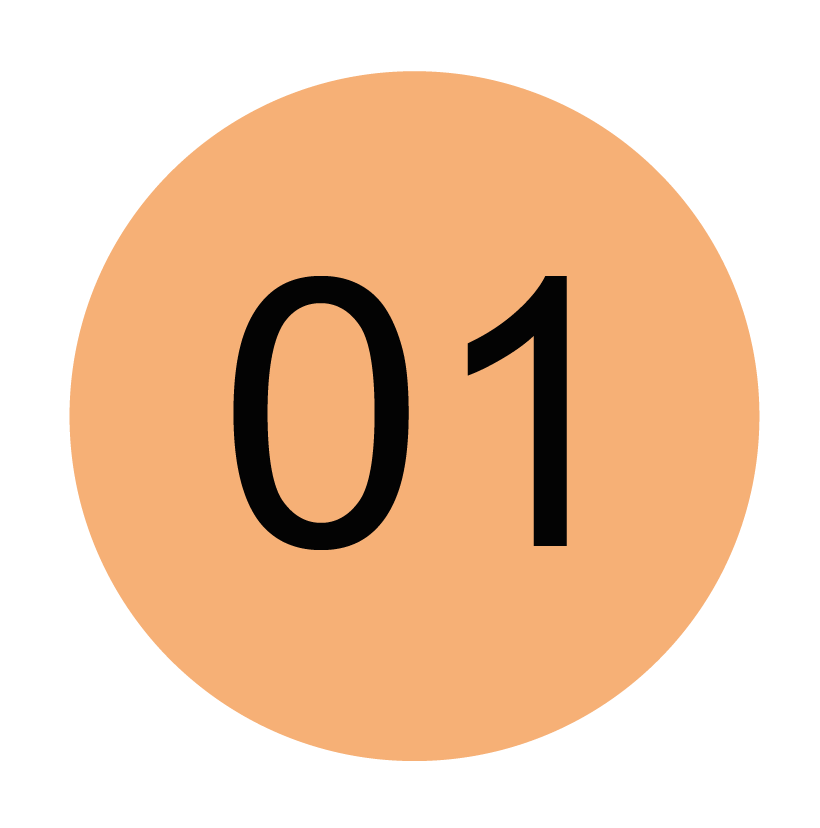 Have any charities, experts or eco-authors visited your school to deliver a talk about environmental issues in the previous 12 months?
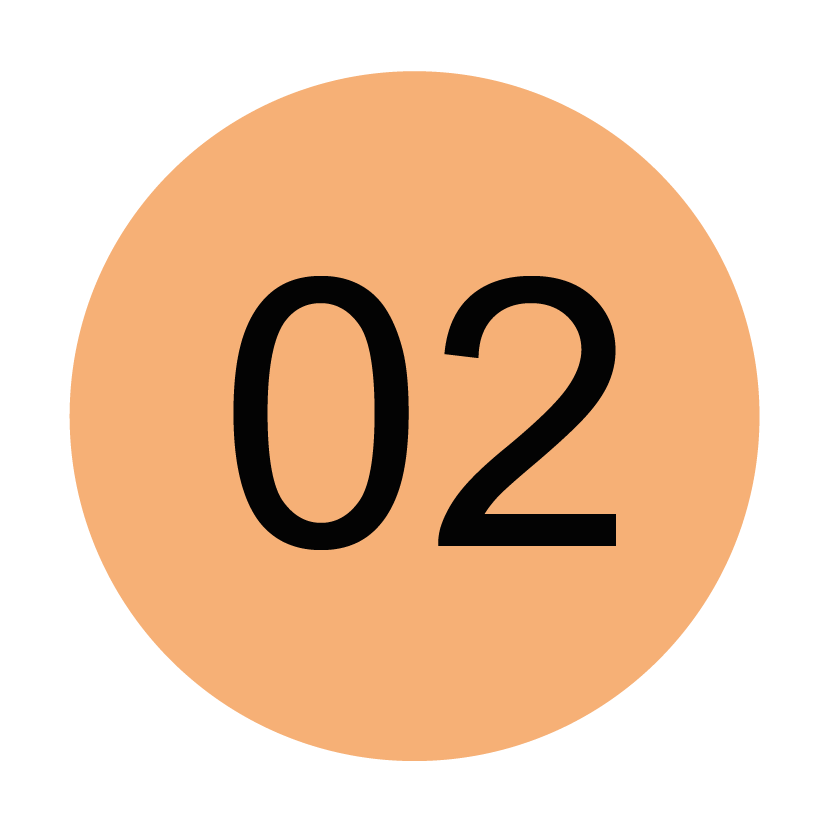 Have young people in your school planned and delivered an environmentally-themed assembly in the previous 12 months?
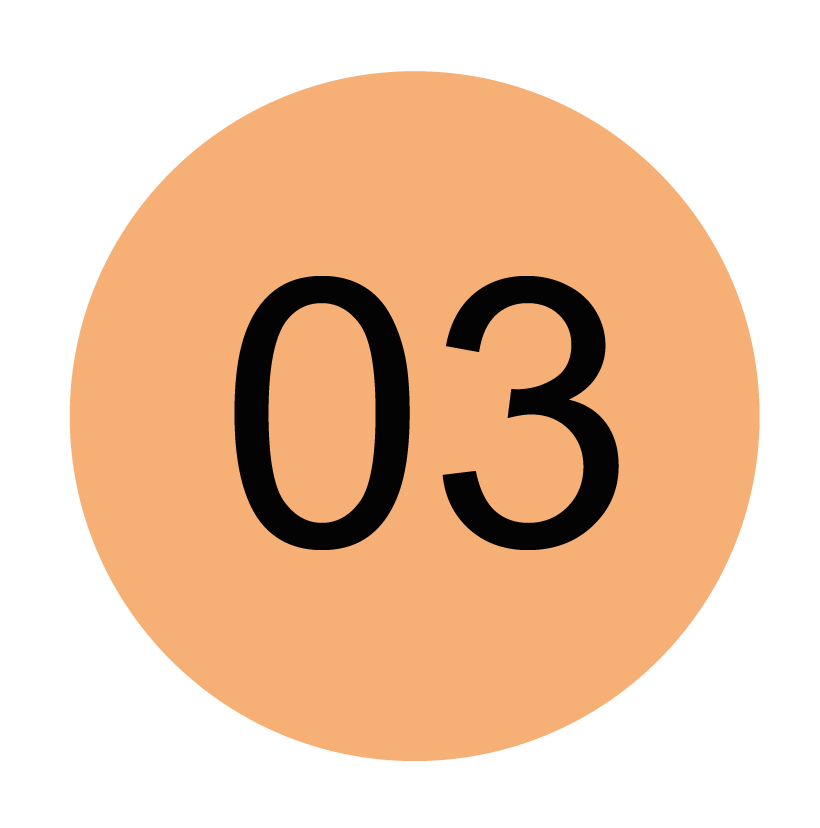 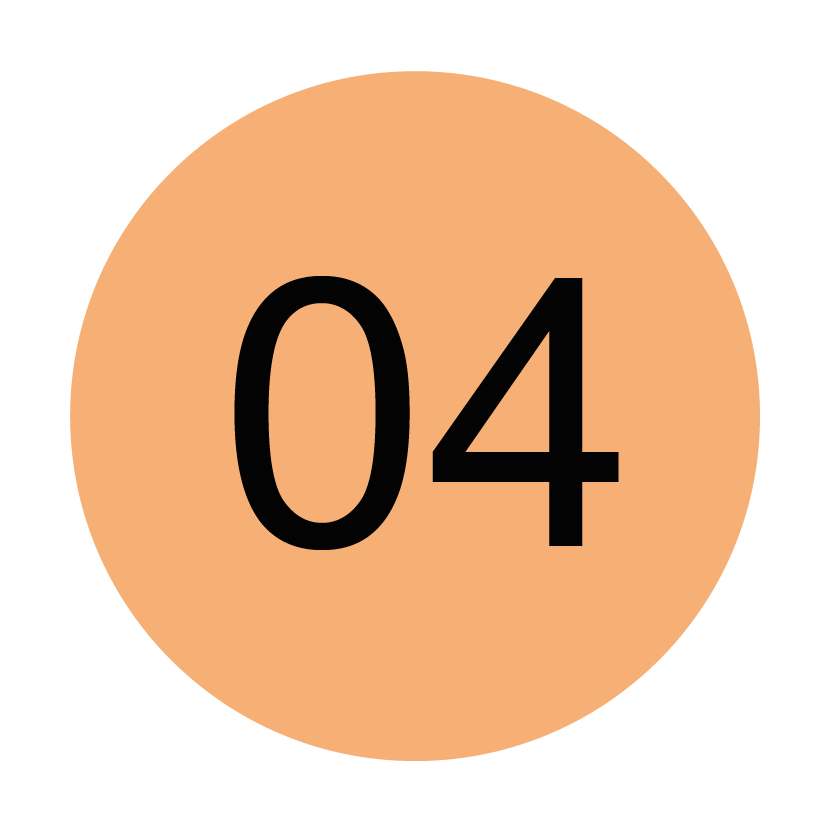 Does your school’s e-newsletter have a dedicated eco-section?
Has your school worked with any other schools on an environmental project in the previous twelve months?
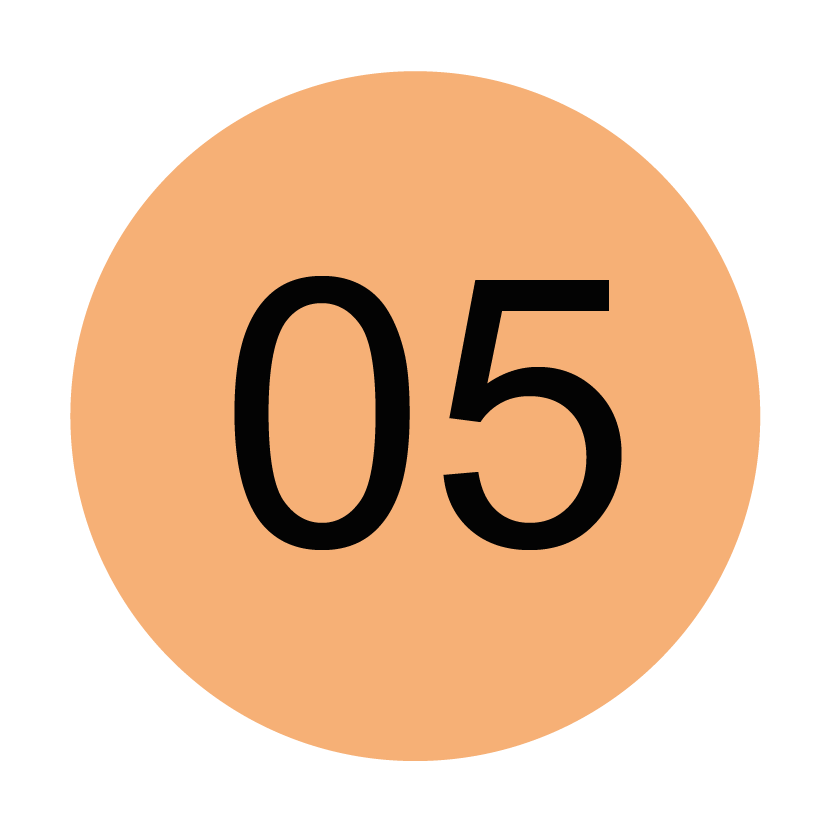 Does your school hold an annual environmentally-themed day or week of learning?
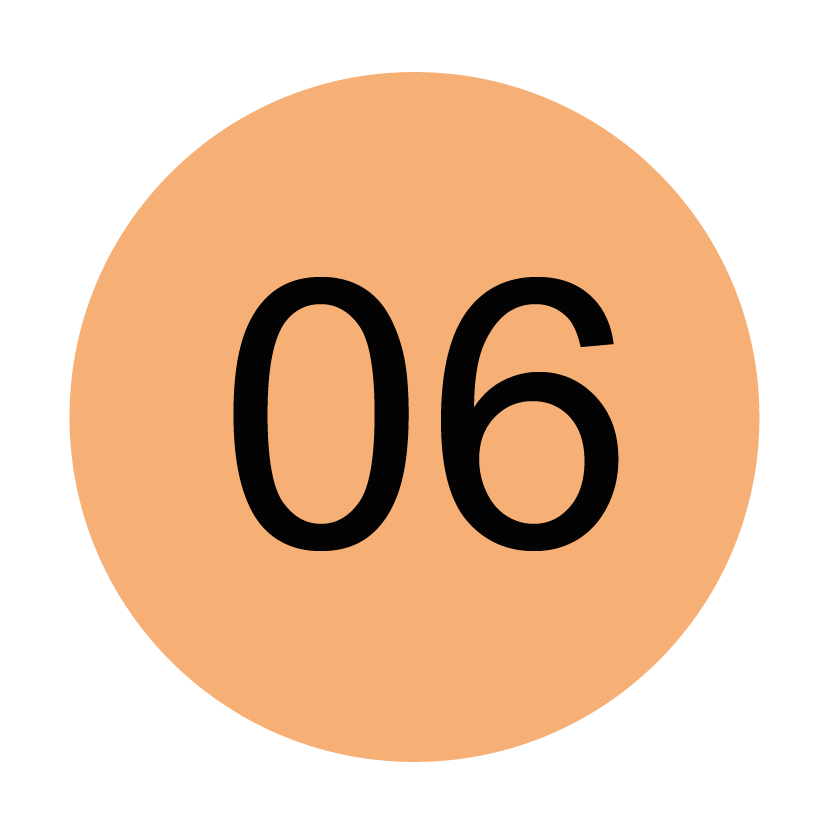 During the previous summer holiday, did your school send home environmental challenges or activities to complete?
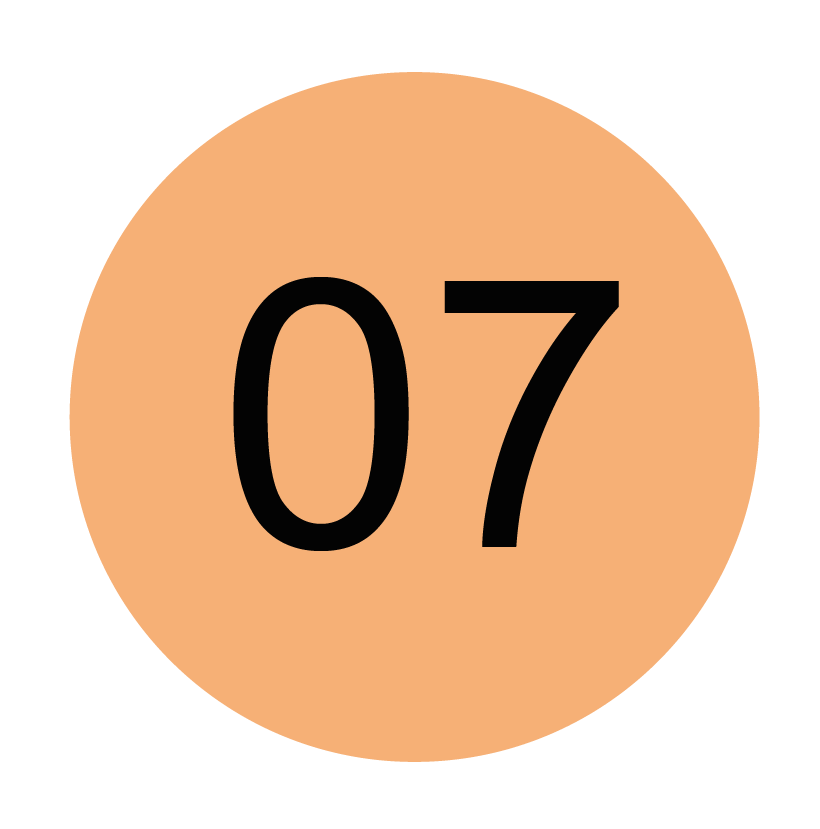 Y
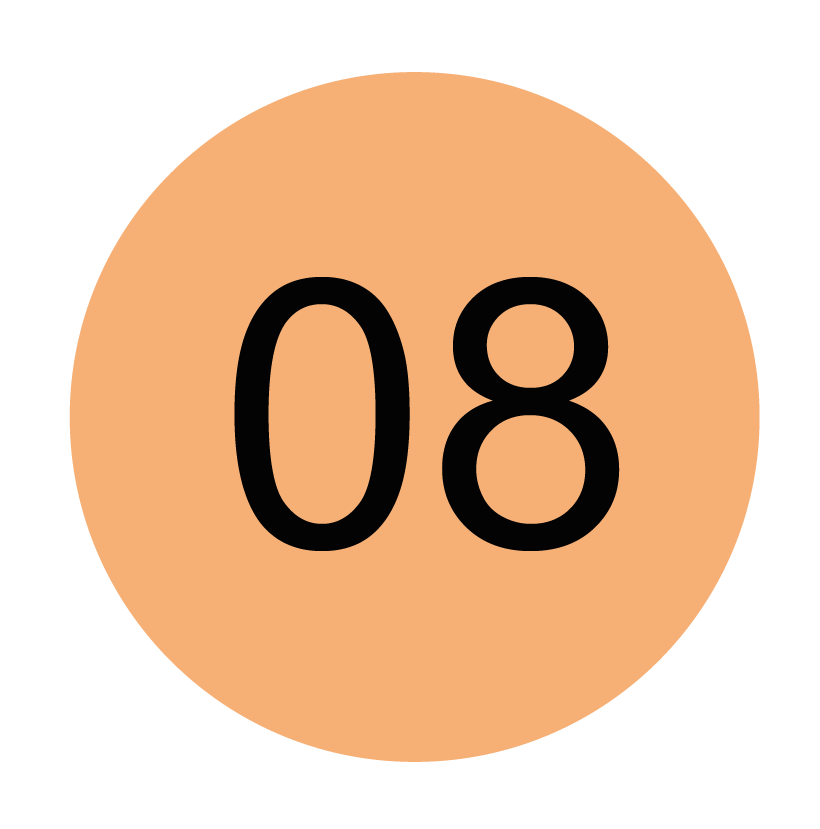 Do you have an environmental section in your school library?
Has your school worked with a local community group on an environmental product in the last twelve months?
Y
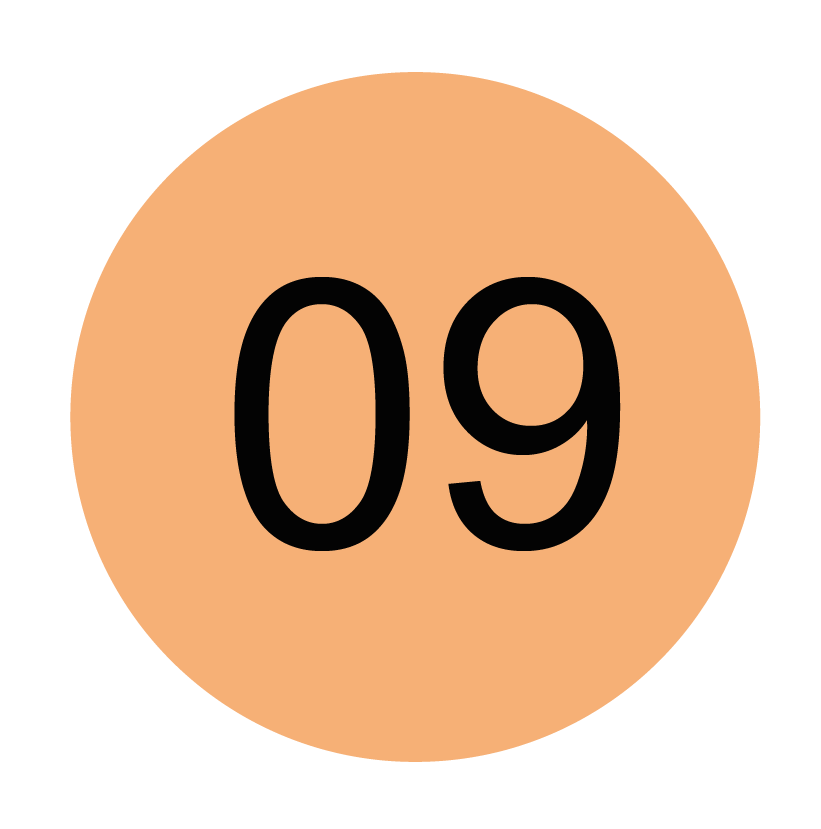 Has your school’s environmental work featured in local press in the past year?
N
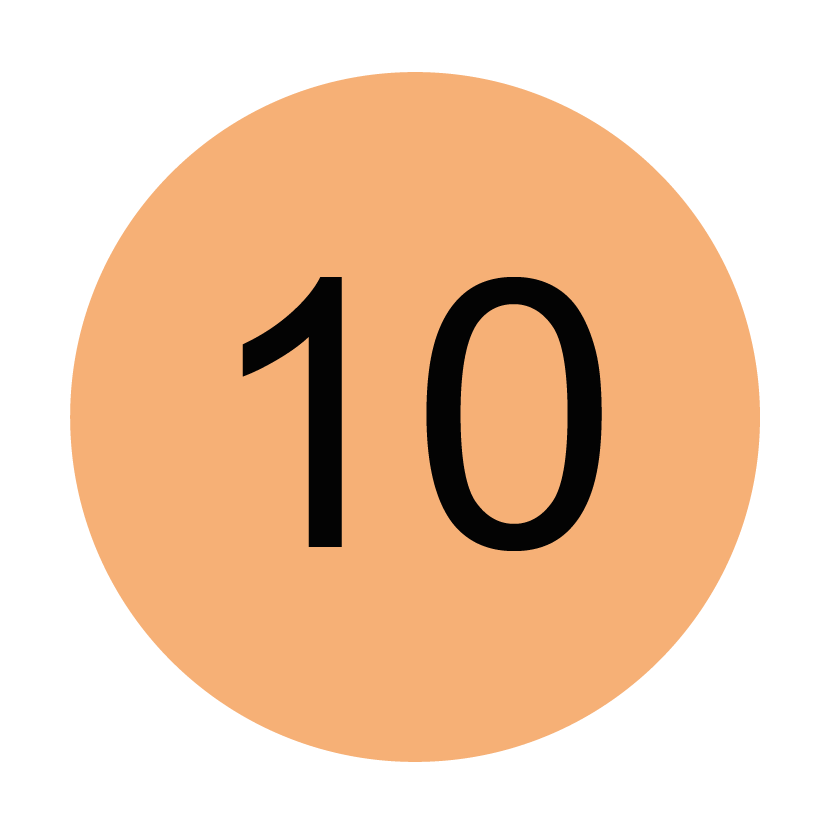 2
Total Score
Our Ideas & Thoughts
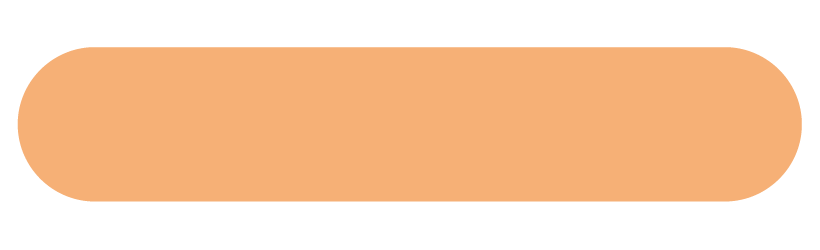 We have a ‘Green Reading’ spine.  There are books for every year group from Nursery to Year 6.  The books are kept in our class reading areas.
Mr Harpley, who is in charge of the library, is going to separate out a dedicated area for books relating to the environment.

We carry out Fruit Picking with Abundance London every year.  We post about this on Twitter.
We need to investigate how we can get this included in Local Press.
We need to investigate how to include our solar panels and renewable energy sources in the local press as well.
In July 2022, temperatures in the UK reached over 40C for the first time – which is why the work of every Eco-School is so important.
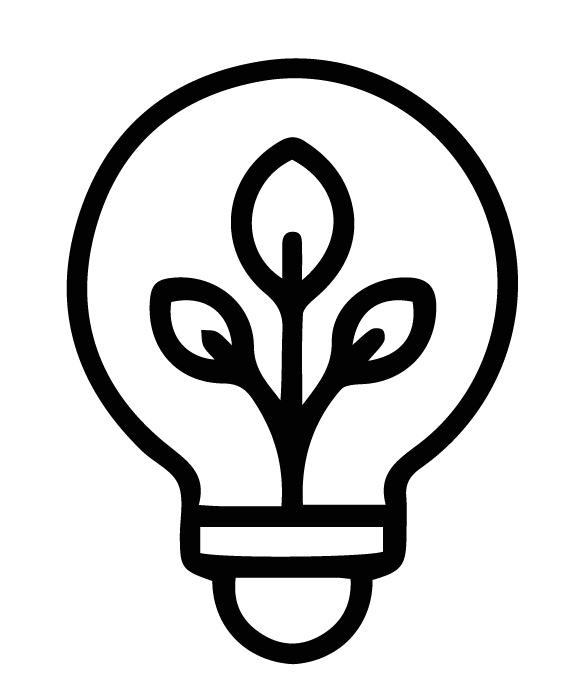 Our RESULTS
TOTAL SCORE
Positives
Negatives
More Thoughts
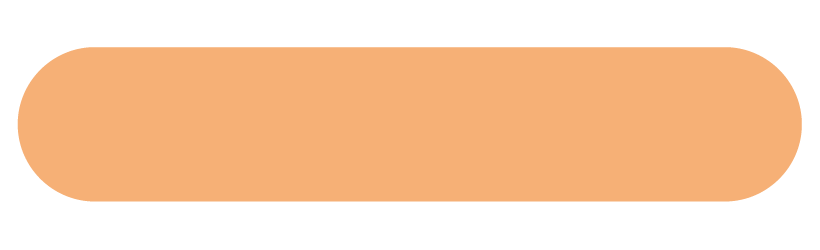 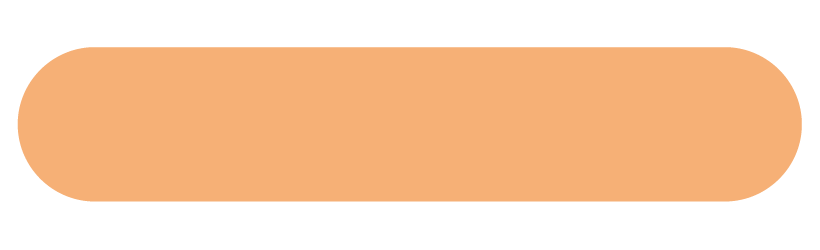 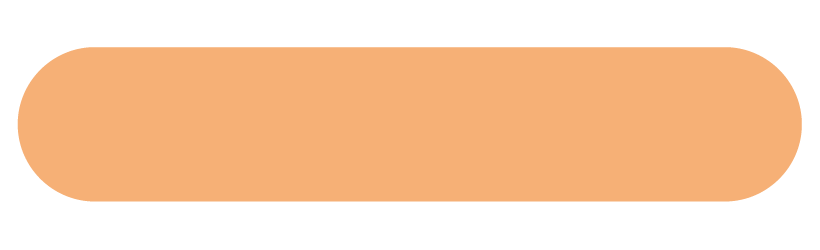